THE SUN SHINES ON EVERYTHING:

Probing Solar Neutrinos at Dark Matter Detectors
Nityasa Mishra.
nityasa_mishra@tamu.edu
Texas A&M University
‹#›
N
E
U
T
R
I
N
O

F
L
O
O
R
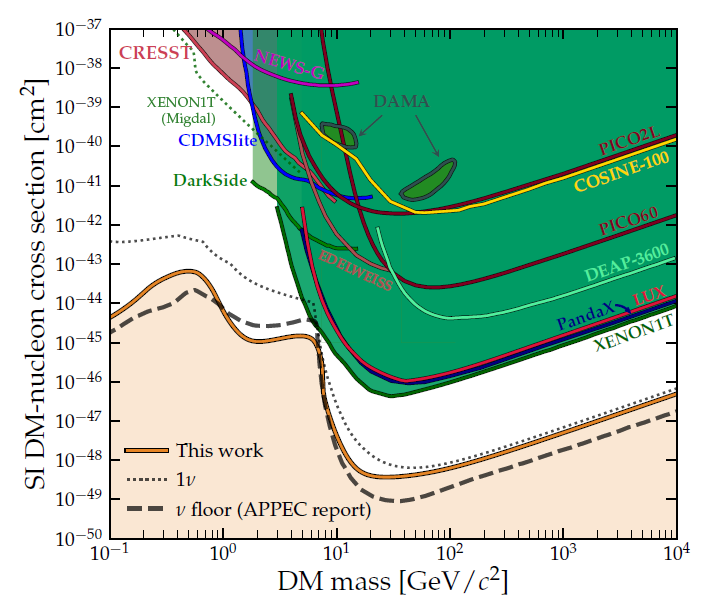 Plot credit:
arXiv: 2109.03116v2
Ciaran A. J. O'Hare
7Be
8B
arXiv:1712.06522 
David G. Cerdeno, Jonathan H. Davis, Malcolm Fairbairn, Aaron C. Vincent
arXiv:1910.12437
D. Aristizabal Sierra, Bhaskar Dutta, Shu Liao, Louis E. Strigari
Solar 𝝂
Atmospheric 𝝂
DSNB 𝝂
‹#›
[Speaker Notes: Direct detection dm detectors search for heavy dm particle as they collide with nucleus of the target resulting in nuclear recoils, which become their signals. Various dm detectors have done an excellent job at elimination parameter space as shown by the green region in the sensitivity plot on this slide. However, there is a region, in light orange, which proves to be a problem for dark matter detection. This is because it is shrouded by neutrino background. Neutrinos from the sun and atmospheric neutrinos, interact with the nucleus of the target, producing nuclear recoils similar to GeV scale DM. This poses difficulties since the two signals are hard to distinguish. This is known as the neutrino floor or more recently termed as neutrino fog. 

What turns out to be problem for detection for dm could prove to be an opportunity for studying neutrino physics.]
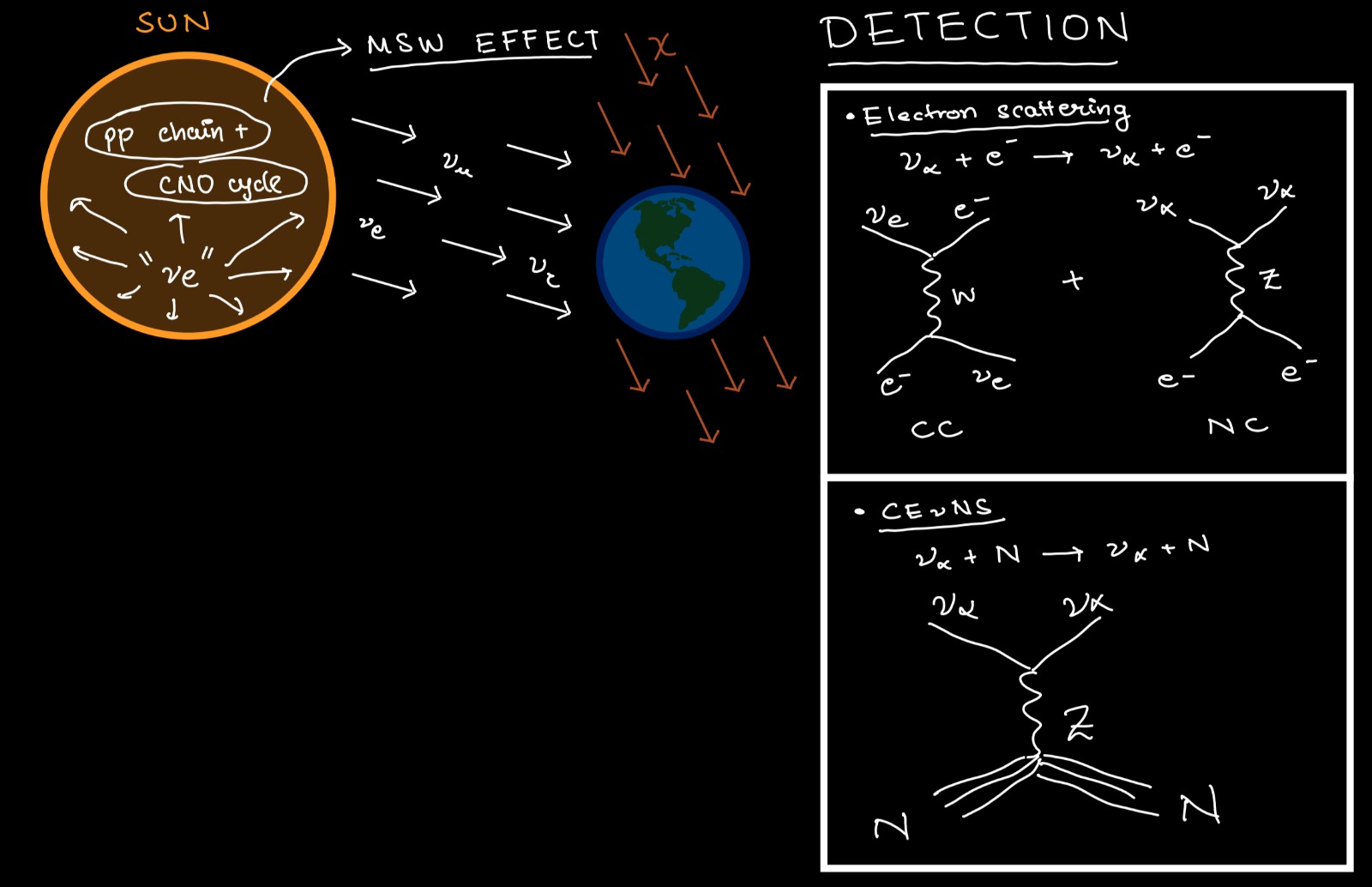 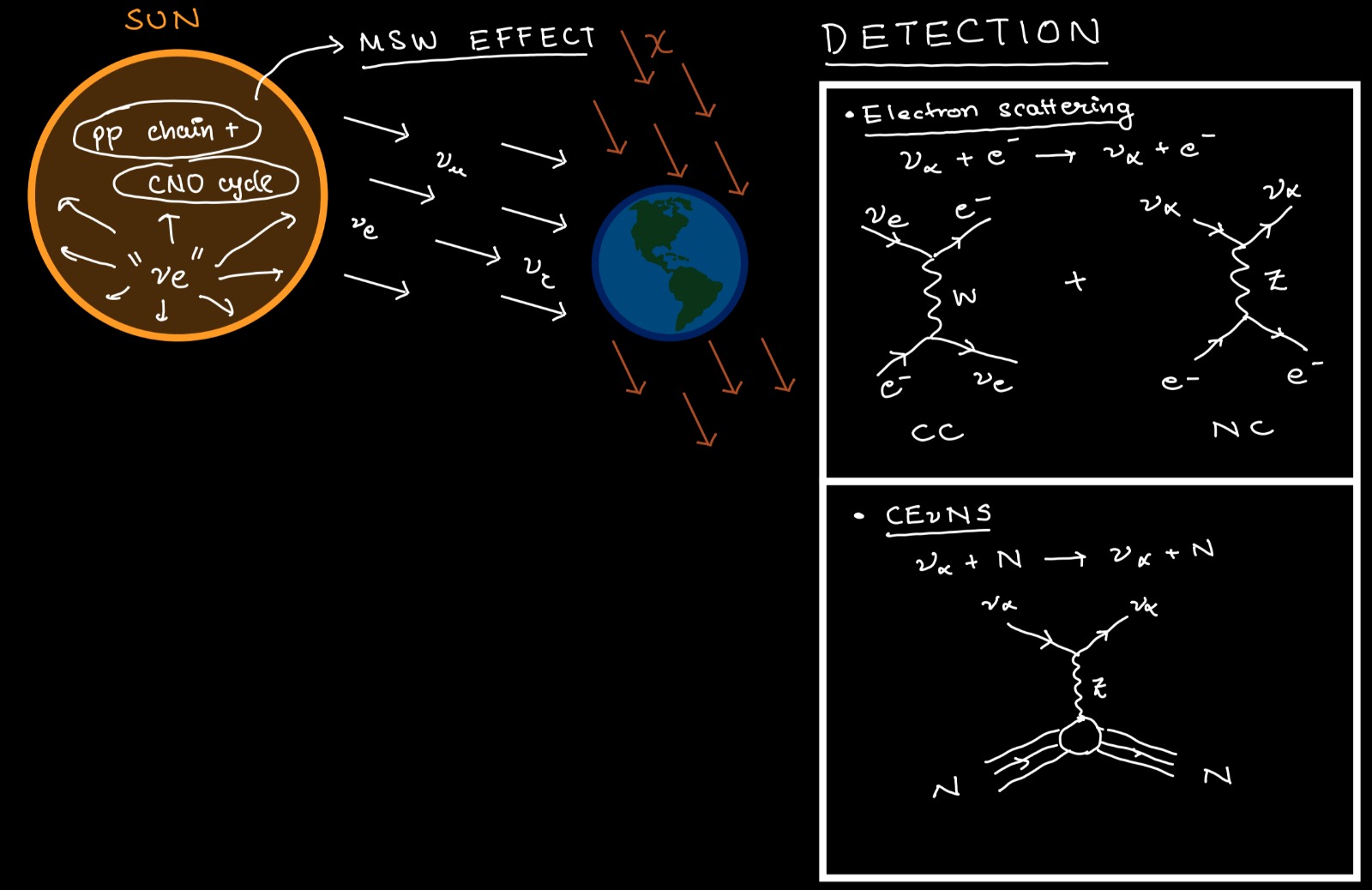 S
O
U
R
C
E
  +
D
E
T
E
C
T
I
O
N
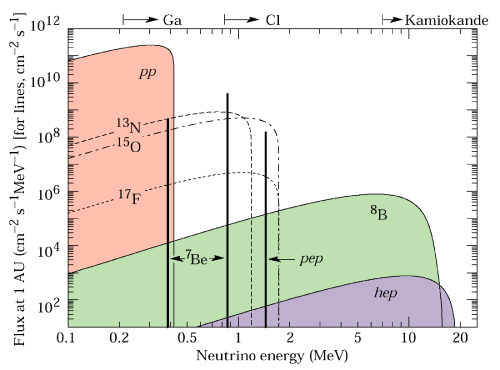 ‹#›
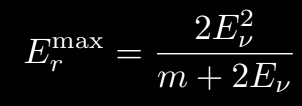 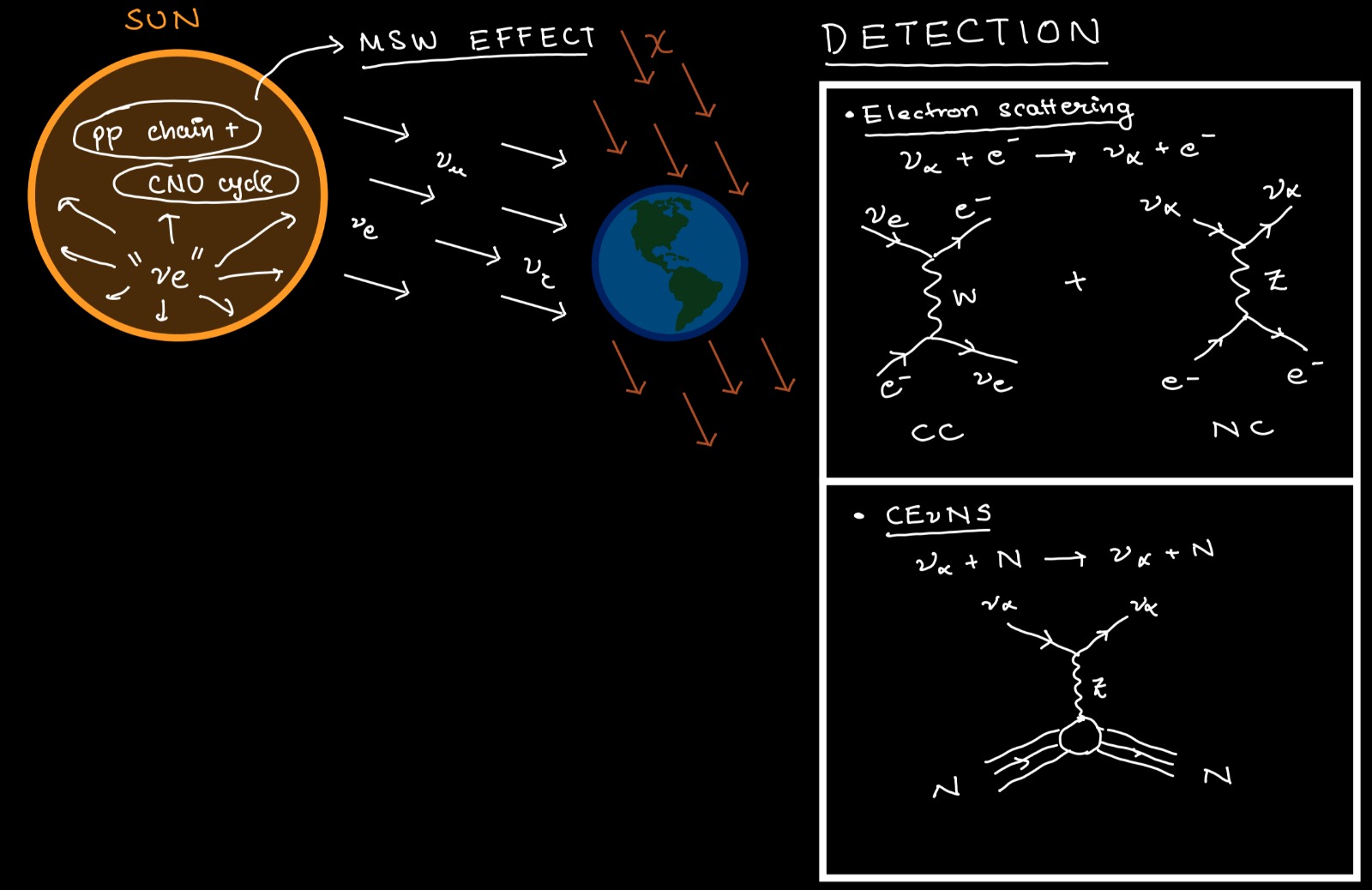 e
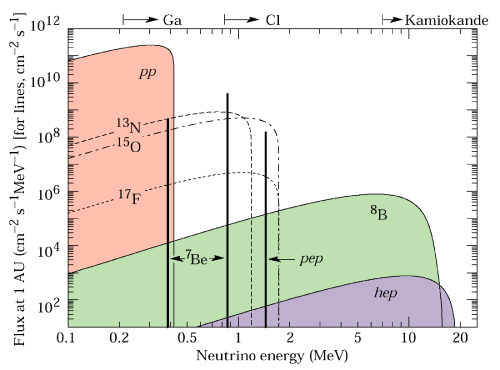 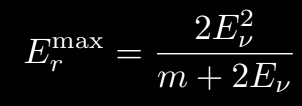 ‹#›
N
SIGNAL
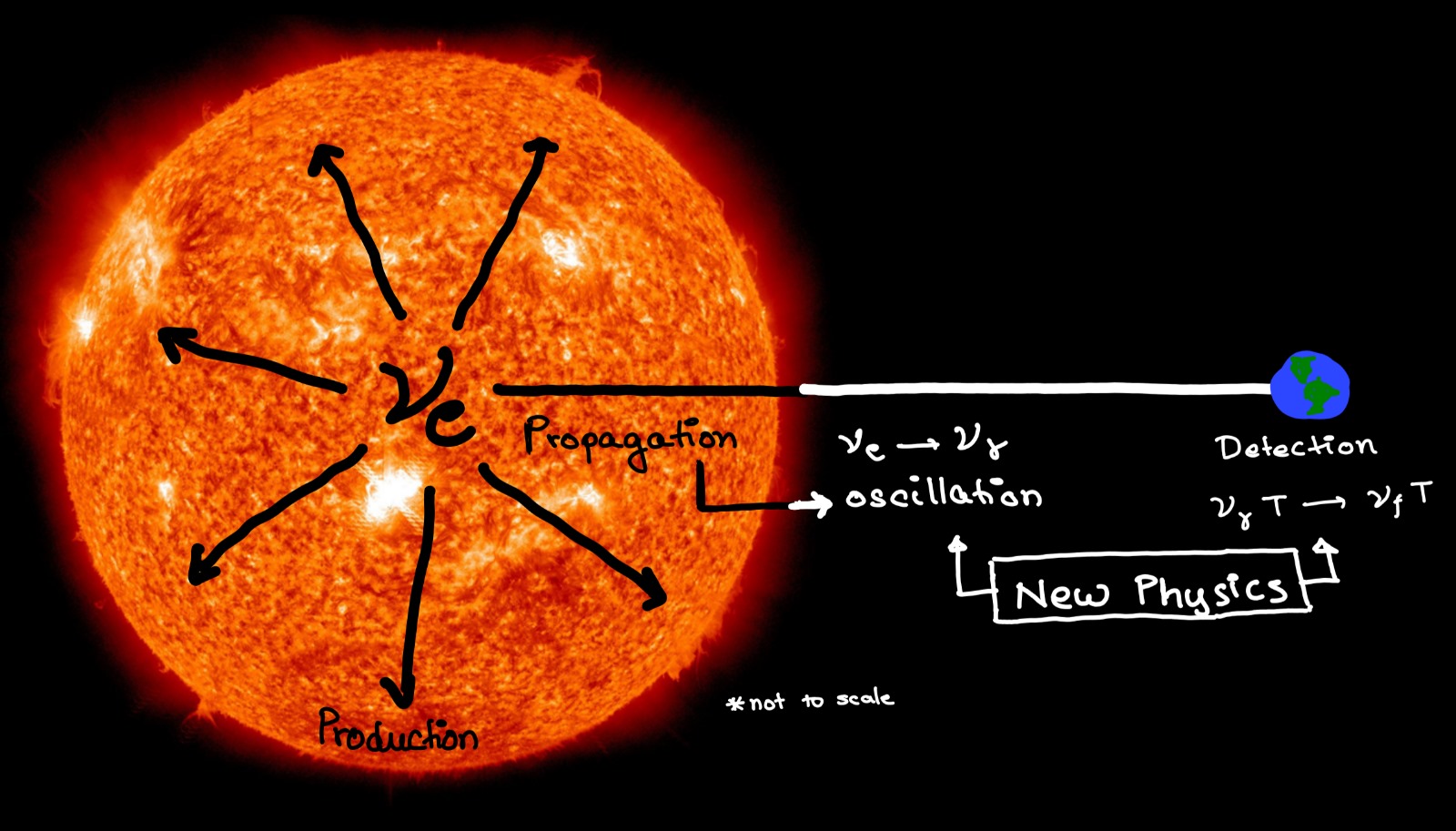 ‹#›
SIGNAL
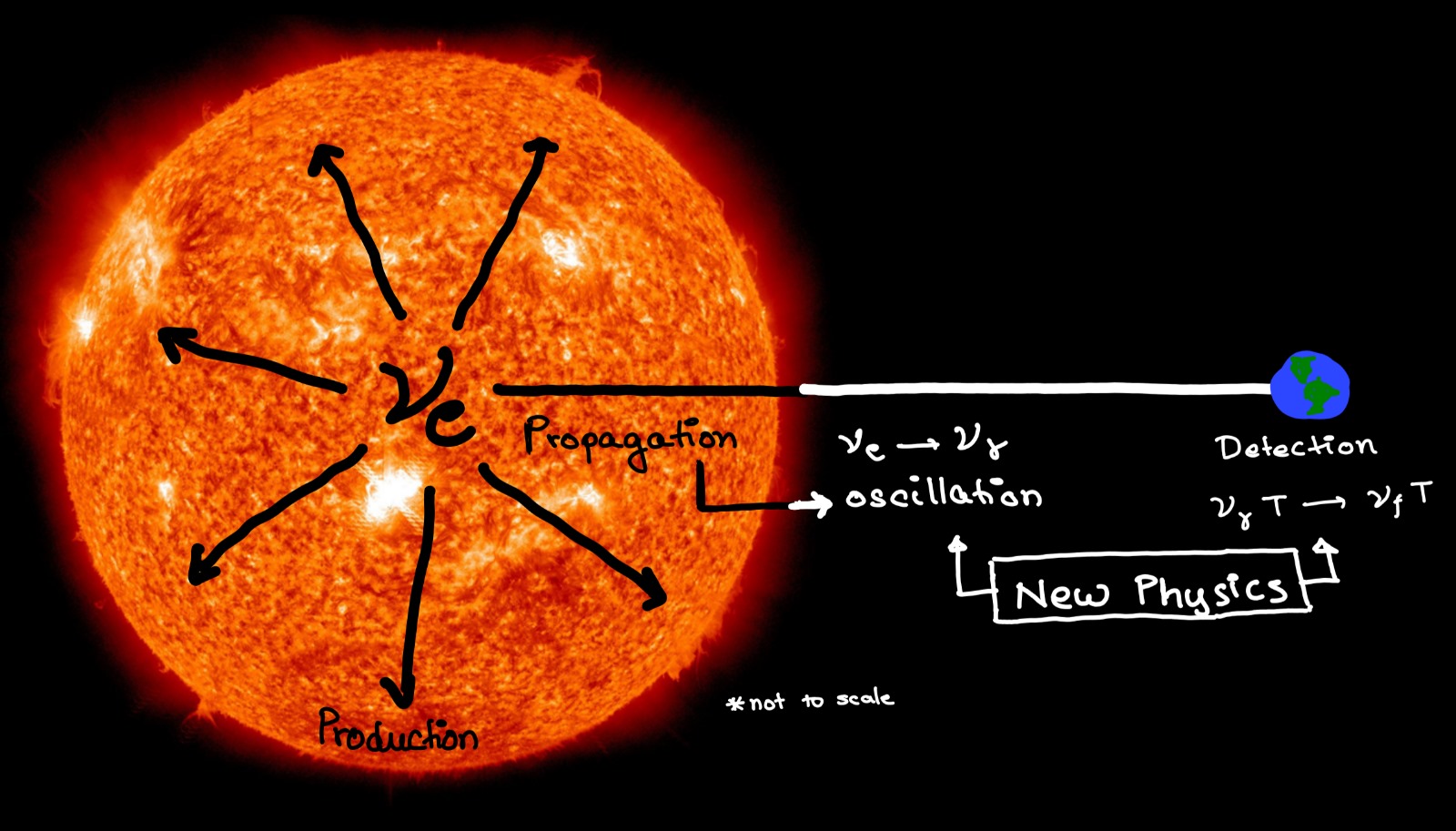 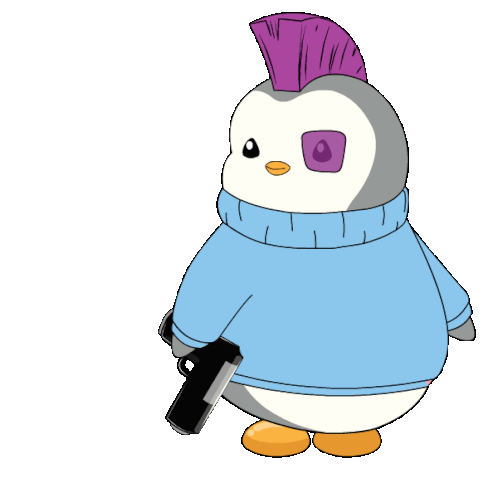 NEW PHYSICS
‹#›
SIGNAL
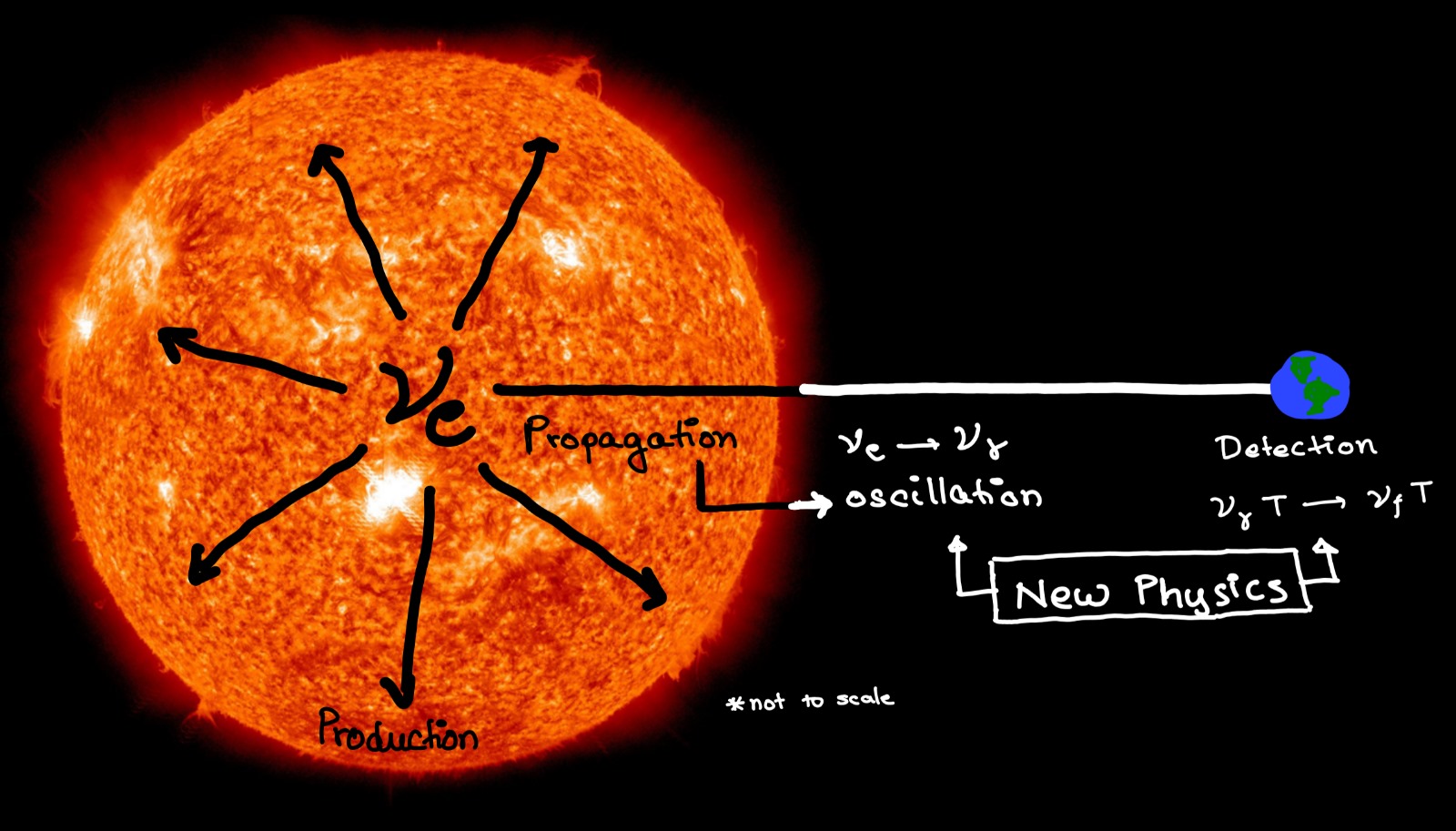 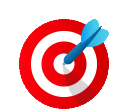 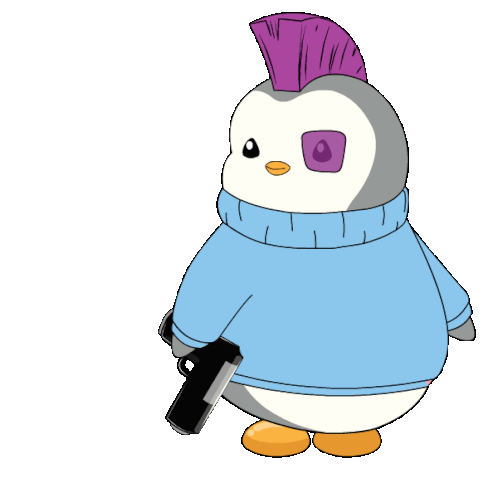 NEW PHYSICS
‹#›
SIGNAL
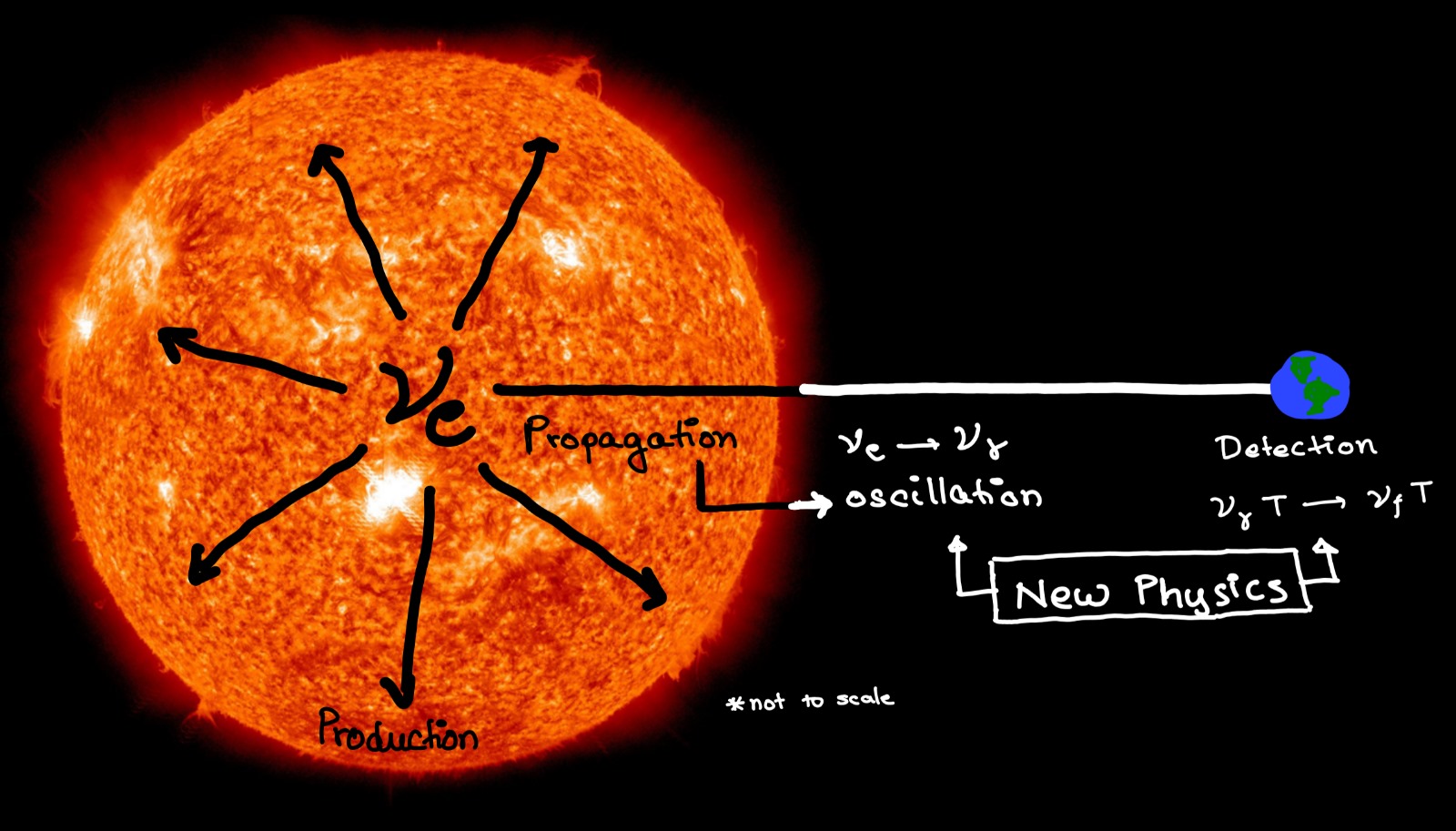 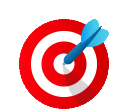 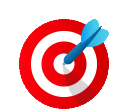 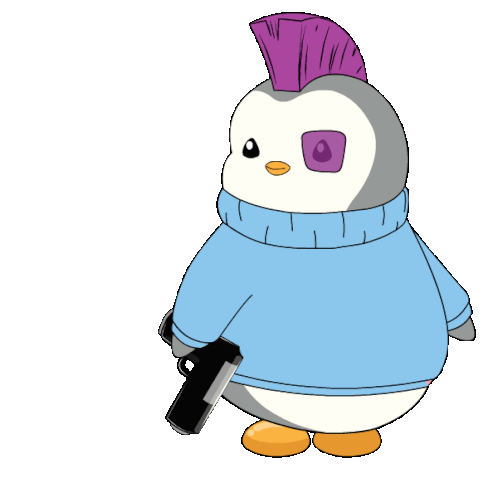 NEW PHYSICS
‹#›
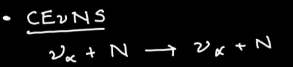 Lorem ipsum
SOLAR NEUTRINOS
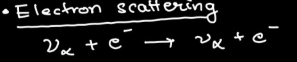 CURRENT DM DETECTORS
PANDA_X
XENON-nT
Lorem ipsum congue
PROPAGATION + DETECTION
CEvNS
EvES
DIRECTIONAL DETECTORS
FUTURE MULTI TONNE SCALE DETECTORS
Lorem ipsum
Lorem ipsum
Lorem ipsum
DARK MATTER DETECTORS
SM
BSM
See talk by Valentina De Romeri
‹#›
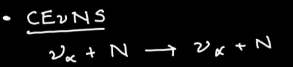 Lorem ipsum
SOLAR NEUTRINOS
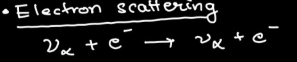 CURRENT DM DETECTORS
PANDA_X
XENON-nT
Lorem ipsum congue
PROPAGATION + DETECTION
CEvNS
EvES
DIRECTIONAL DETECTORS
FUTURE MULTI TONNE SCALE DETECTORS
Lorem ipsum
Lorem ipsum
Lorem ipsum
DARK MATTER DETECTORS
SM
BSM
‹#›
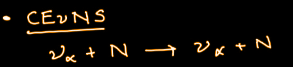 Lorem ipsum
SOLAR NEUTRINOS
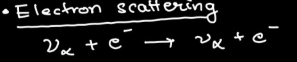 CURRENT DM DETECTORS
PANDA_X
XENON-nT
Lorem ipsum congue
PROPAGATION + DETECTION
CEvNS
EvES
DIRECTIONAL DETECTORS
FUTURE MULTI TONNE SCALE DETECTORS
Lorem ipsum
Lorem ipsum
Lorem ipsum
DARK MATTER DETECTORS
SM
BSM
‹#›
References:

- Li et al. 
arXiv: 2409.04703 
- Valentina et al. 
arXiv: 2411.11749
- Valentina et al. 
arXiv: 2412.14991
Lorem ipsum
SOLAR NEUTRINOS
CURRENT DM DETECTORS
PANDA_X
XENON-nT
Lorem ipsum congue
PROPAGATION + DETECTION
CEvNS
EvES
DIRECTIONAL DETECTORS
FUTURE MULTI TONNE SCALE DETECTORS
Maity et al.
arXiv: 2409.04385
Lorem ipsum
Lorem ipsum
Lorem ipsum
DARK MATTER DETECTORS
SM
BSM
‹#›
IMPLICATIONS OF FIRST NEUTRINO-INDUCED NUCLEAR RECOIL MEASUREMENTS IN DIRECT DETECTION EXPERIMENTS
FUTURE MULTI_TONNE SCALE DARK MATTER DETECTORS
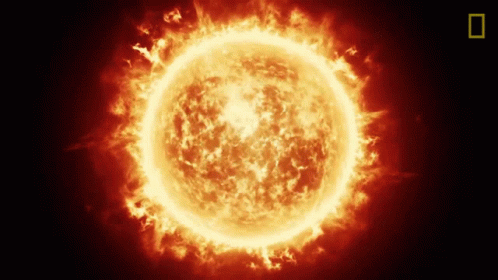 arxiv:  2409.02003
Phys.Rev.D 111 (2025) 5, 055007
D. Aristizabal Sierra, N. Mishra,  L. Strigari
Paired data 
US2
PandaX-4T
CURRENT DM DETECTORS
DIRECTIONAL DETECTORS
2.64 σ
Paired only
Xenon-nT
2.73 σ
XENON-nT
‹#›
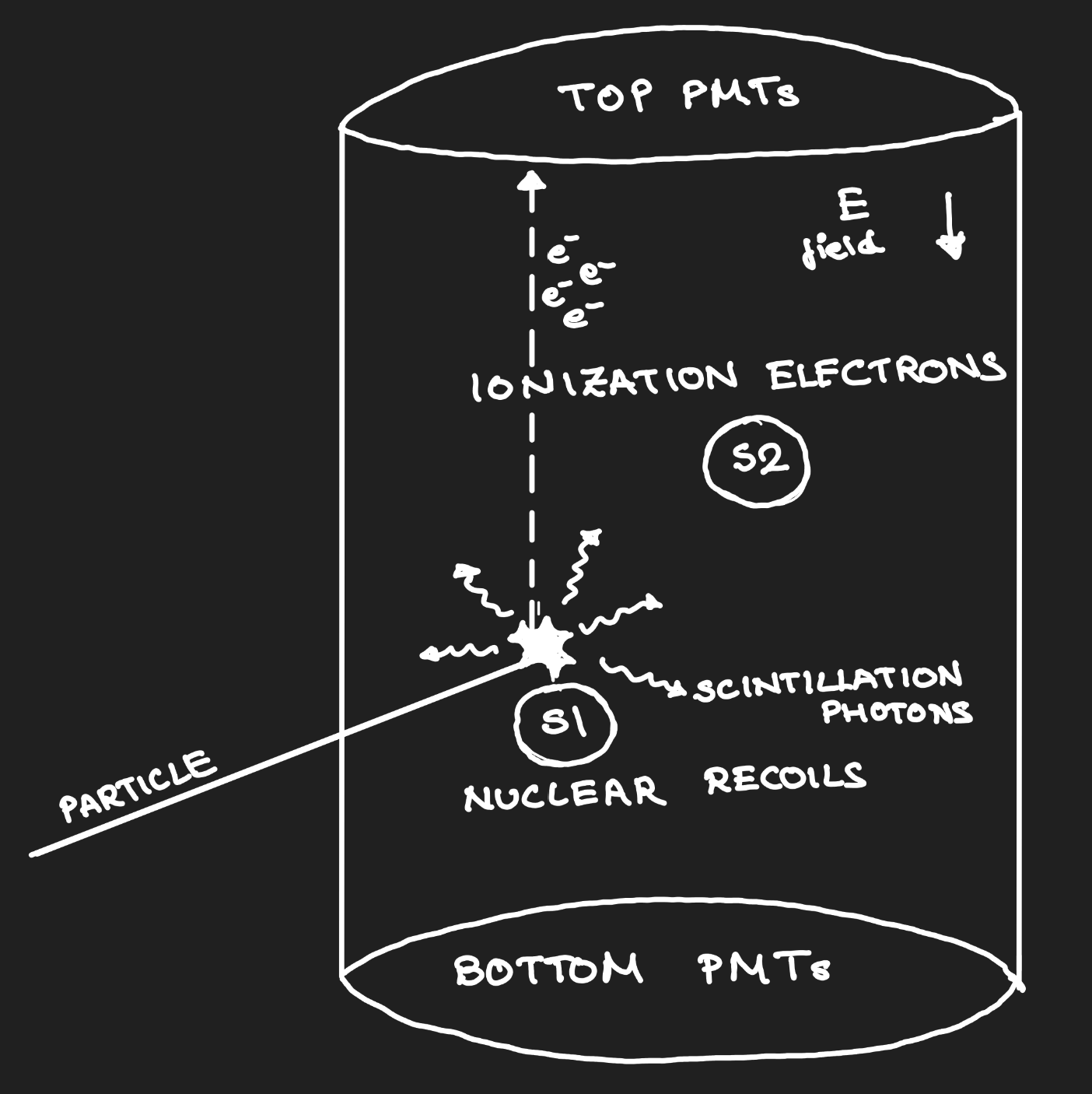 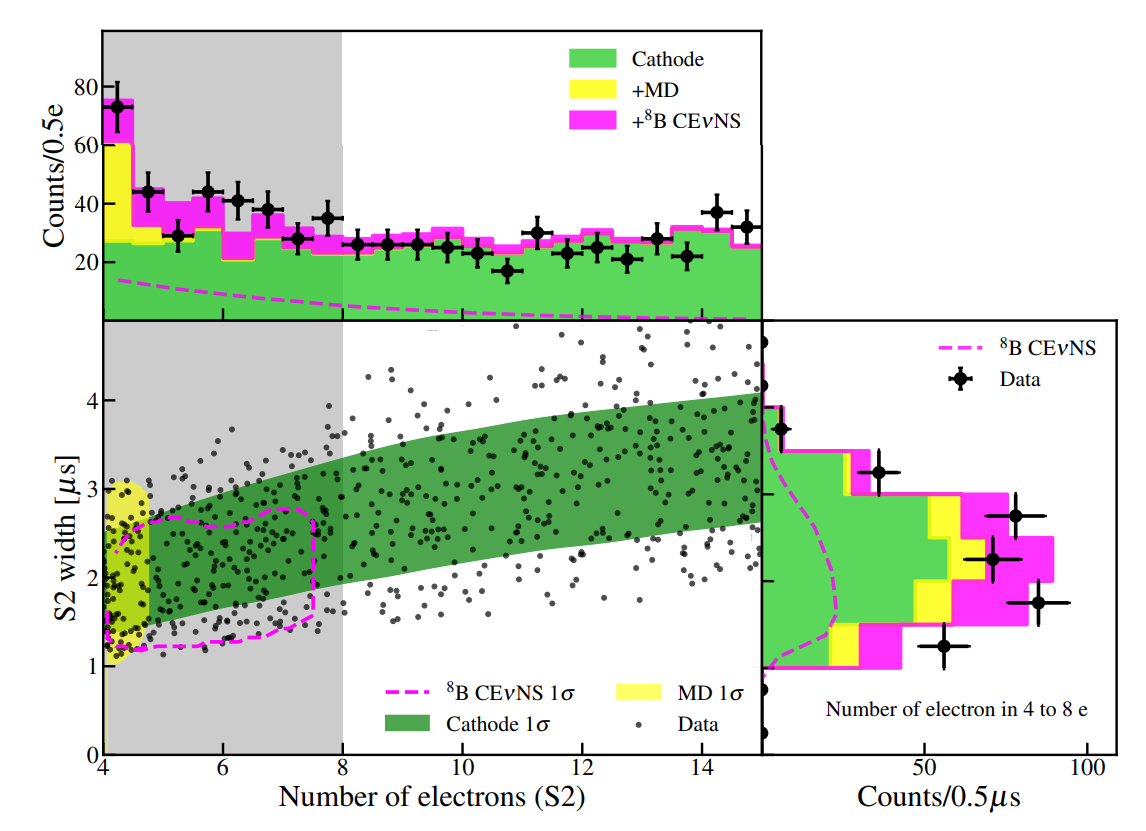 2.64 σ
arXiv:
2407.10892
Paired data 
US2
PandaX-4T
XENON-nT
arXiv: 2408.02877↴
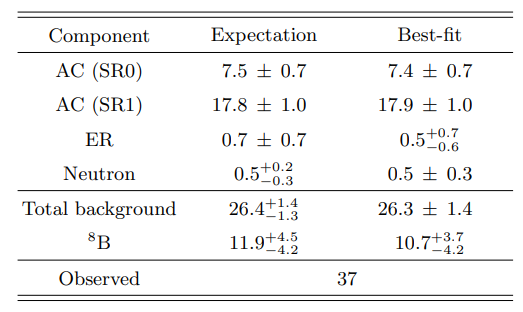 Paired only
2.73 σ
‹#›
[Speaker Notes: detector]
Vector NON-STANDARD INTERACTION (NSI)
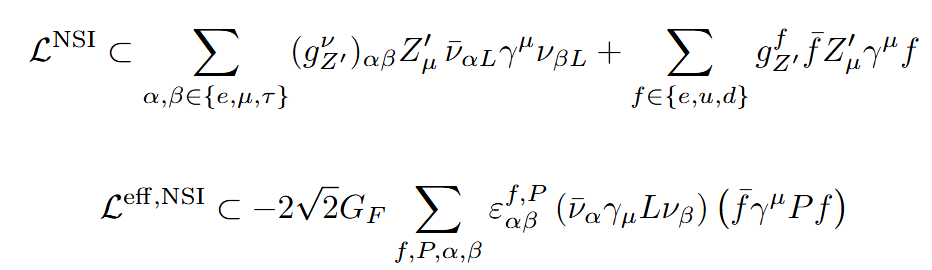 LIGHT MEDIATOR
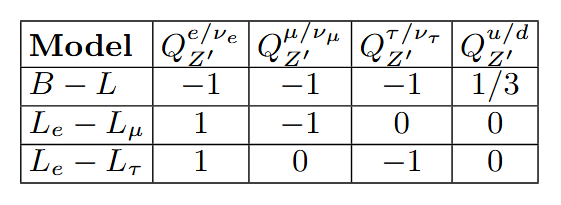 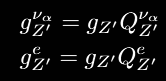 Anomaly-free U(1) Models
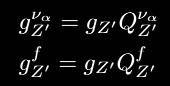 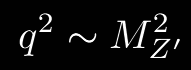 HEAVY MEDIATOR
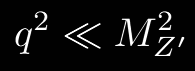 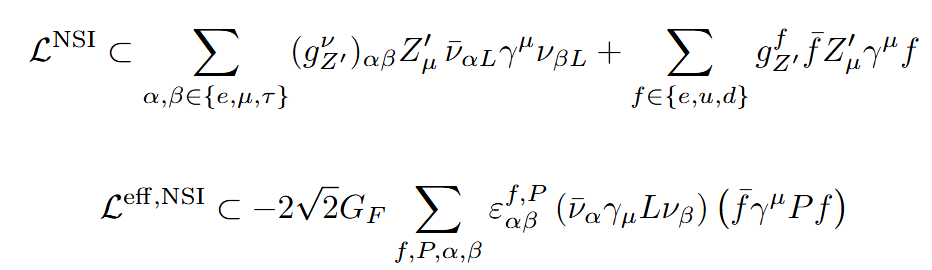 ‹#›
Hamiltonian
for
neutrino
propagation
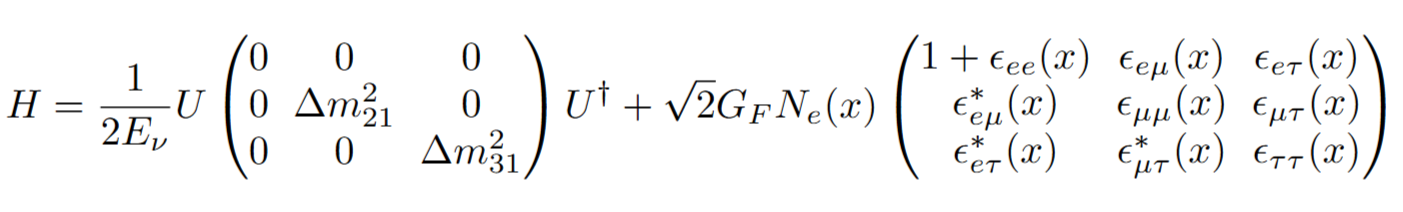 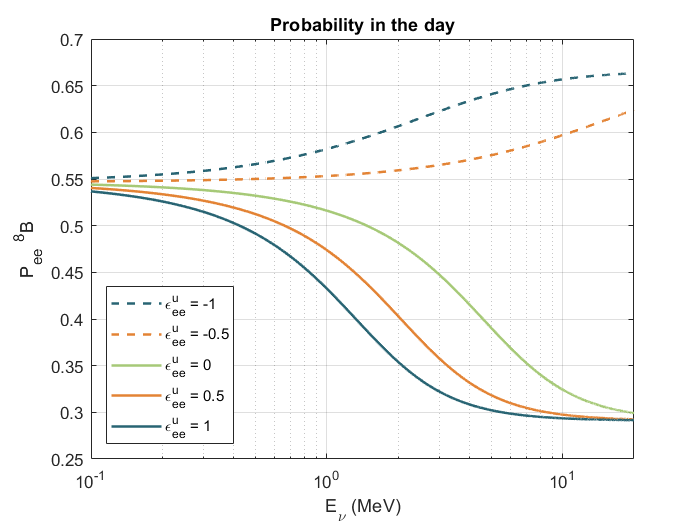 OSCILLATION ⤴
arxiv:  2409.02003
D. Aristizabal Sierra, NM ,  L. Strigari
CROSS-SECTION ⤵
CE𝝂NS
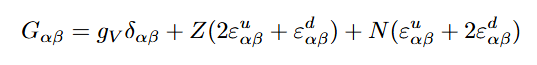 ELECTRON SCATTERING
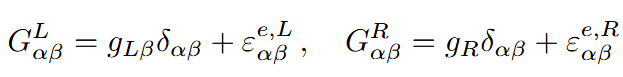 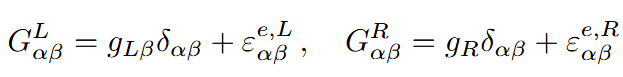 ‹#›
𝜋DAR source - flux of 𝜈𝜇& 𝜈e 
𝜀𝛼,𝛽	 ; 𝛼,𝛽 = {𝜇,e}
Solar neutrino - flux of 𝜈e ,𝜈𝜇& 𝜈𝜏
𝜀𝛼,𝛽	 ; 𝛼,𝛽 = {e,𝜇,𝜏}
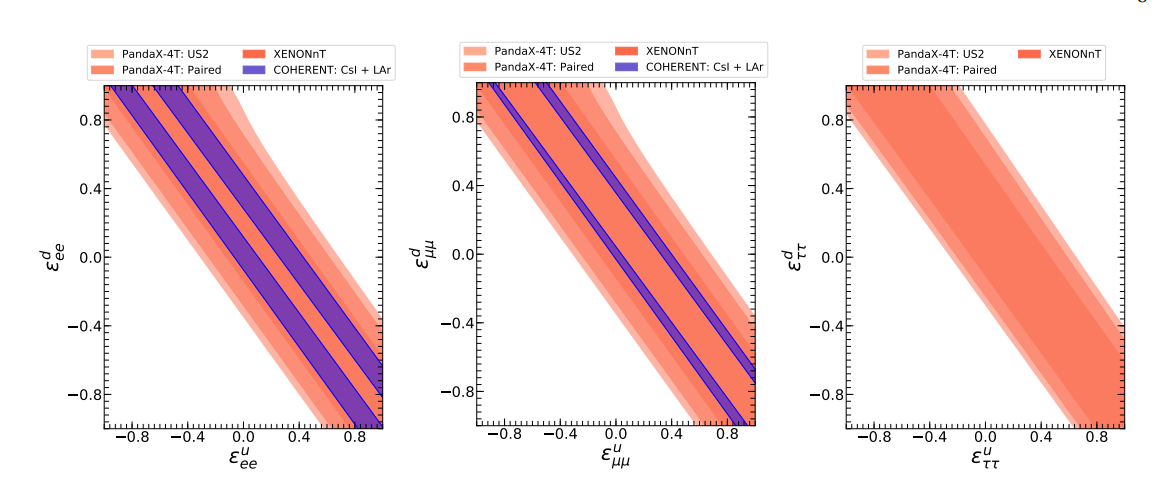 ‹#›
STERILE NEUTRINOS AT DARK MATTER DETECTORS : 3+1 Oscillations scenario
FUTURE MULTI_TONNE SCALE DARK MATTER DETECTORS
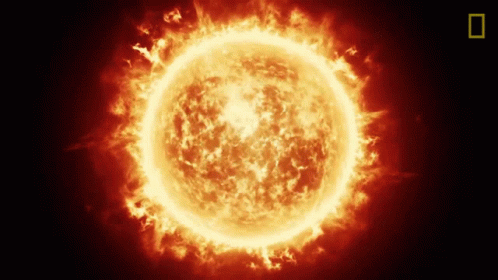 arxiv:  250X.XXXXX
K.J. Kelly, N. Mishra,  L. Strigari
CURRENT DM DETECTORS
DIRECTIONAL DETECTORS
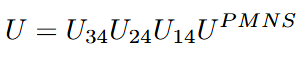 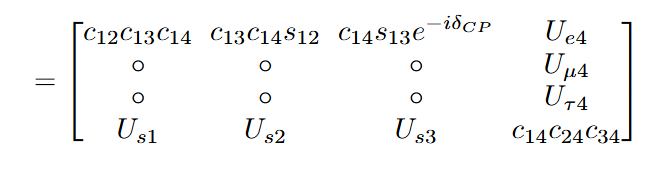 ‹#›
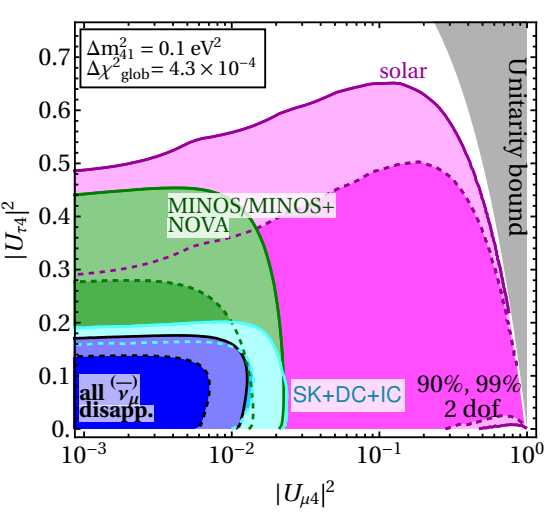 3+1 OSCILLATIONS
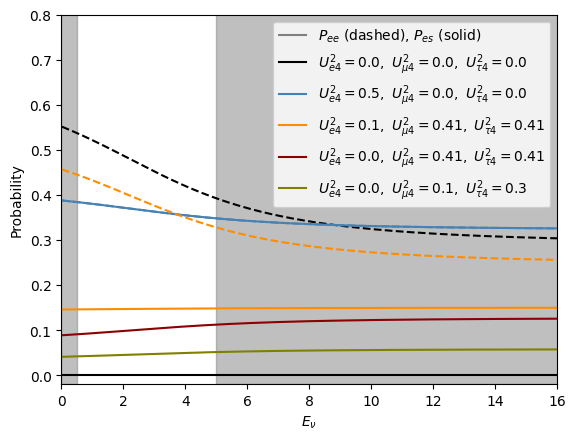 Preliminary
EveS
CEvNS
Dentler et al. arXiv: 1803.10661
‹#›
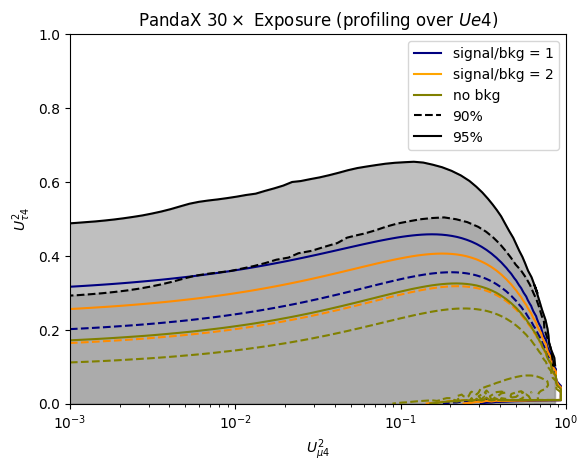 Preliminary
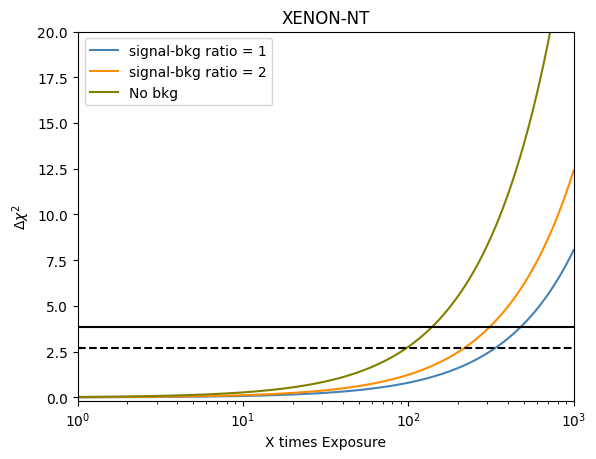 Dentler et al. arXiv: 1803.10661
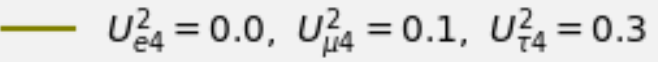 Preliminary
‹#›
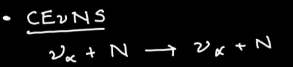 Lorem ipsum
SOLAR NEUTRINOS
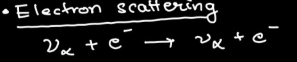 CURRENT DM DETECTORS
PANDA_X
XENON-nT
Lorem ipsum congue
PROPAGATION + DETECTION
CEvNS
EvES
DIRECTIONAL DETECTORS
FUTURE MULTI TONNE SCALE DETECTORS
Lorem ipsum
Lorem ipsum
Lorem ipsum
DARK MATTER DETECTORS
SM
BSM
See talk by Jong-Chul Park
‹#›
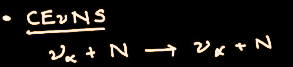 Lorem ipsum
SOLAR NEUTRINOS
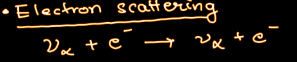 CURRENT DM DETECTORS
PANDA_X
XENON-nT
Lorem ipsum congue
PROPAGATION + DETECTION
CEvNS
EvES
DIRECTIONAL DETECTORS
FUTURE MULTI TONNE SCALE DETECTORS
Lisotti, O’Hare et al.  arXiv:2404.03690
Lorem ipsum
Lorem ipsum
Lorem ipsum
DARK MATTER DETECTORS
SM
BSM
‹#›
SEARCHING FOR BEYOND-STANDARD-MODEL SOLAR NEUTRINO INTERACTIONS USING DIRECTIONAL DETECTORS
FUTURE MULTI_TONNE SCALE DARK MATTER DETECTORS
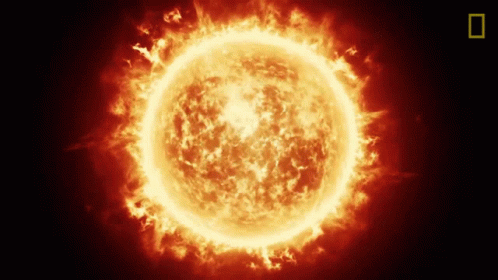 arxiv: 2506.09322
A. Chandra Shekar,  C. Lisotti, N. Mishra, C. A. J. O’Hare, L. E. Strigari
CURRENT DM DETECTORS
DIRECTIONAL DETECTORS
MICRO-PATTERN GASEOUS DETECTORS (MPGDS) 
e.g. CYGNO-30
(30 m3)
Gaseous TPCs using (He:CF4 60:40 ratio )
↪ Enable the full 3-D spatial reconstruction of ionisation tracks
‹#›
RESULTS HEAVY MEDIATORS
‹#›
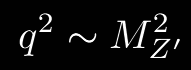 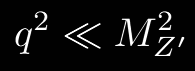 HEAVY MEDIATOR
LIGHT MEDIATOR
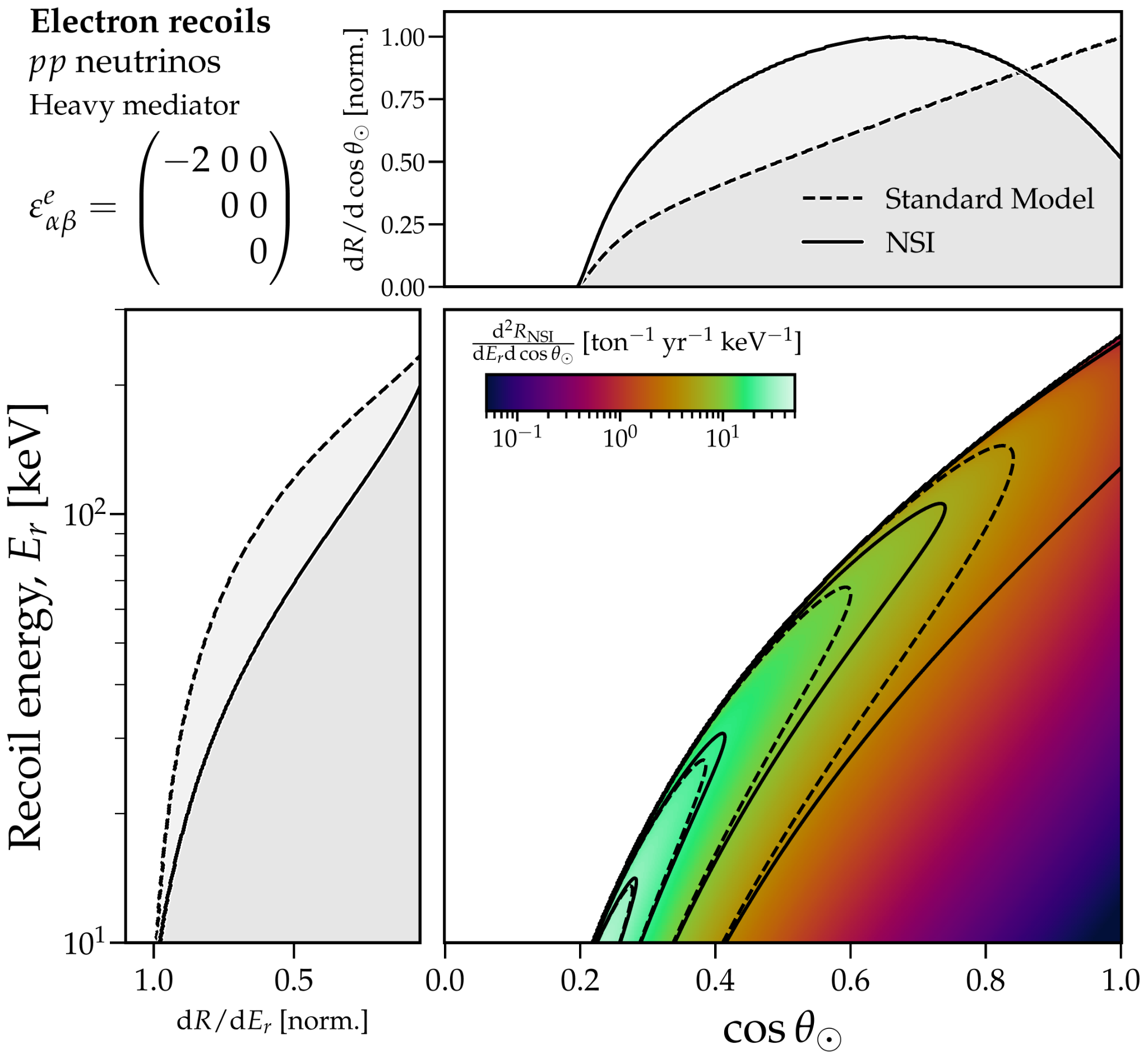 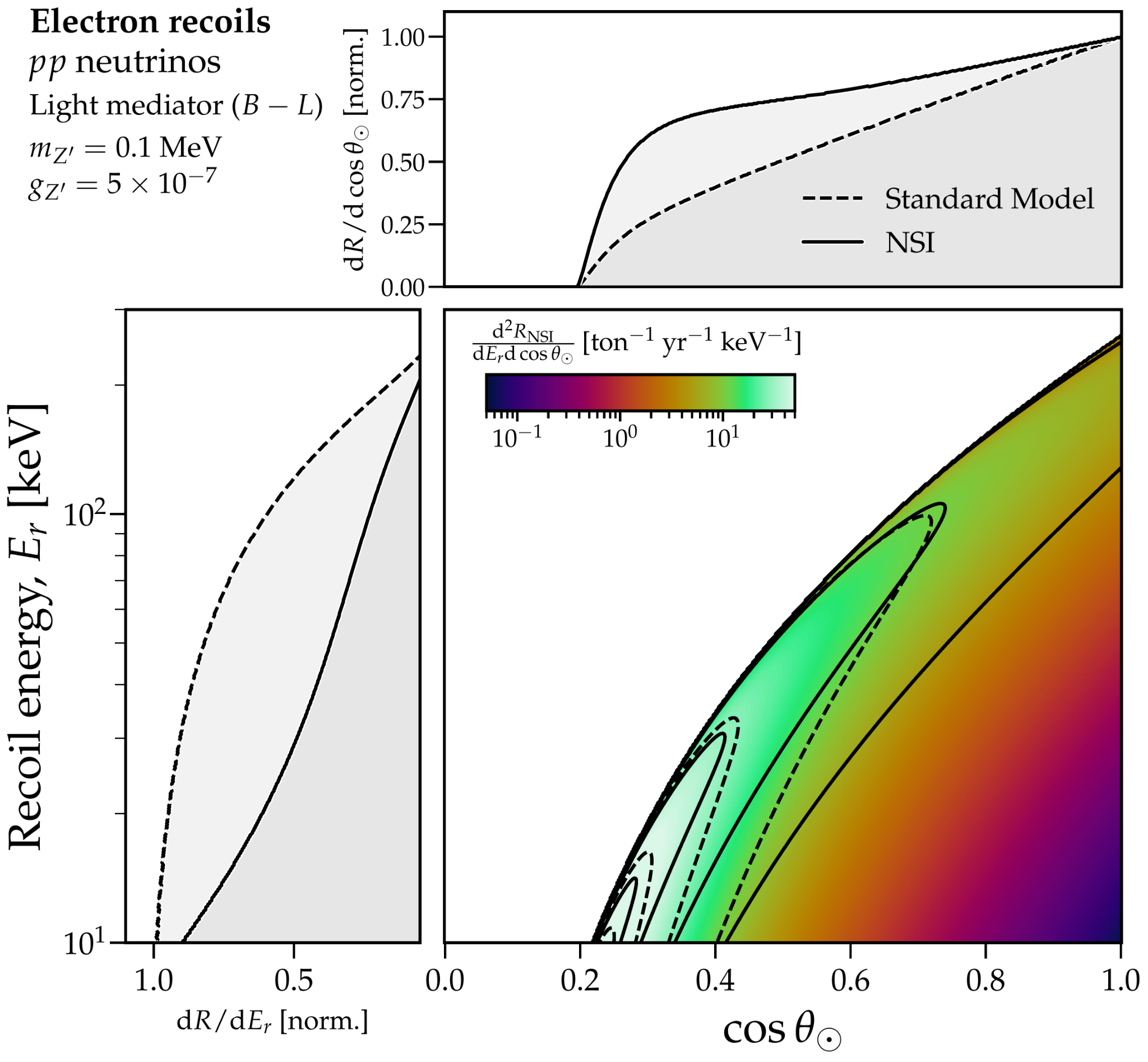 ‹#›
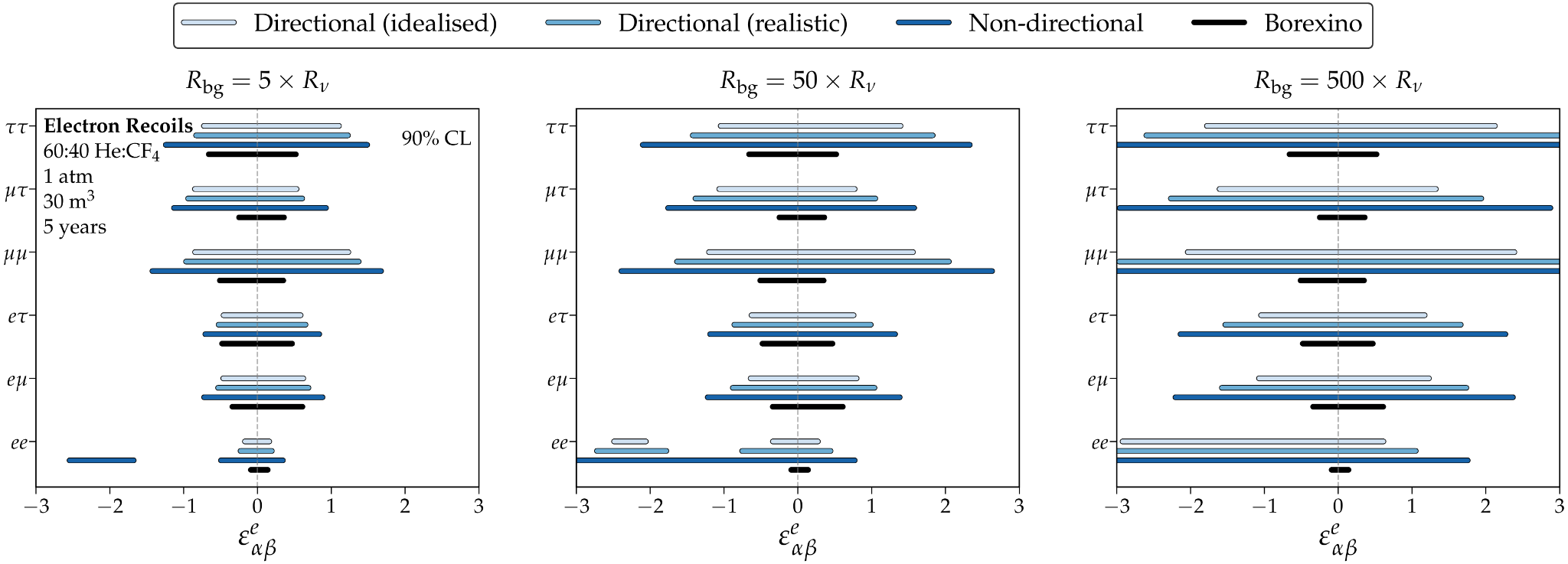 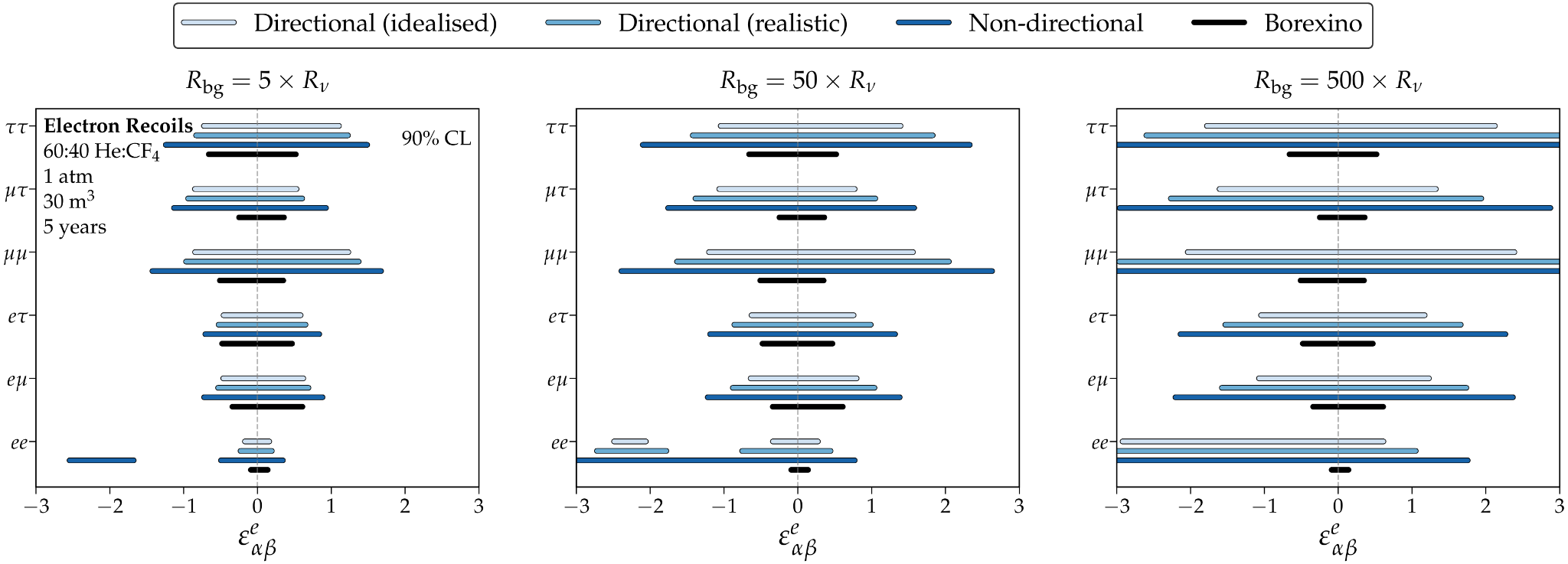 Borexino limits : Coloma et al. arXiv:2204.03011
‹#›
TWO PARAMETER ANALYSIS
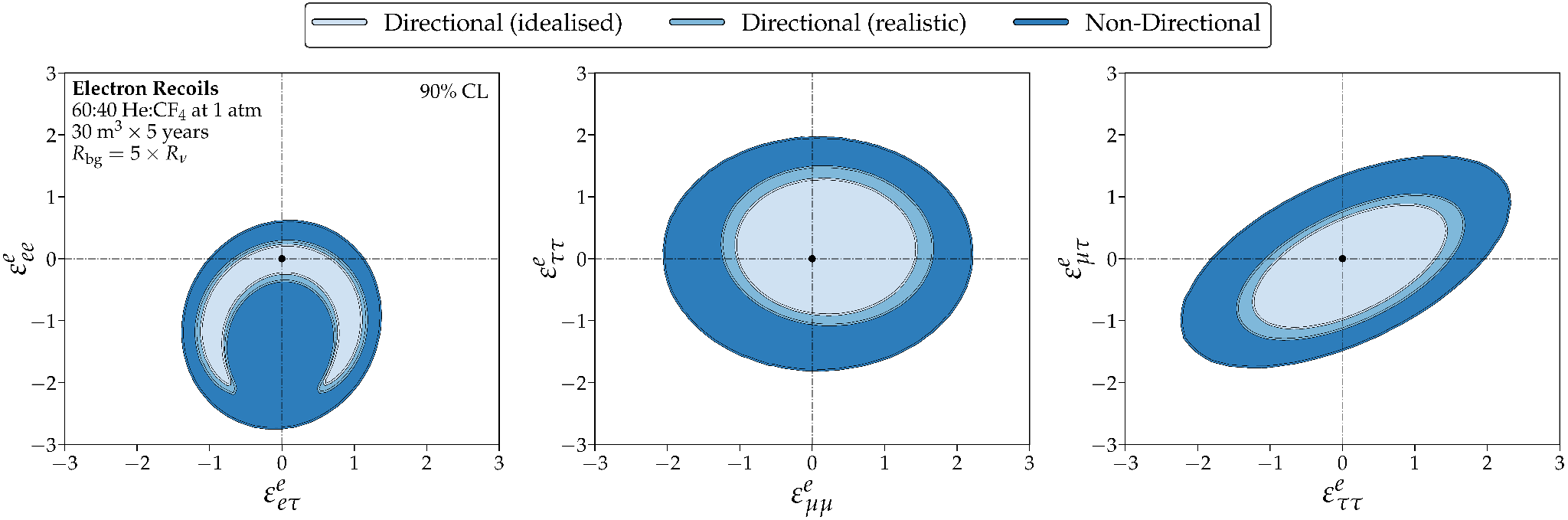 ‹#›
RESULTS LIGHT MEDIATORS
‹#›
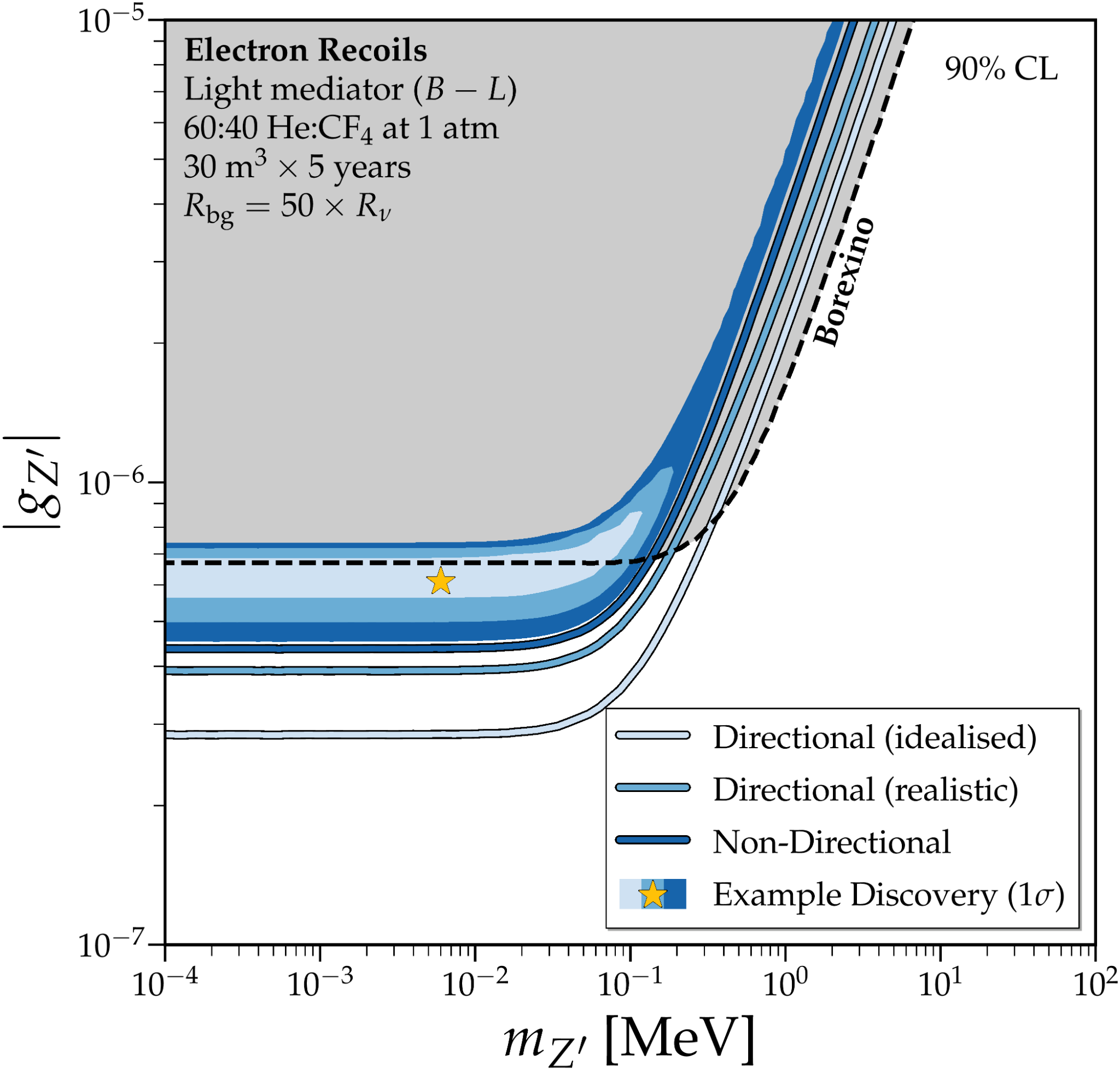 Borexino limits : Coloma et al. arXiv:2204.03011
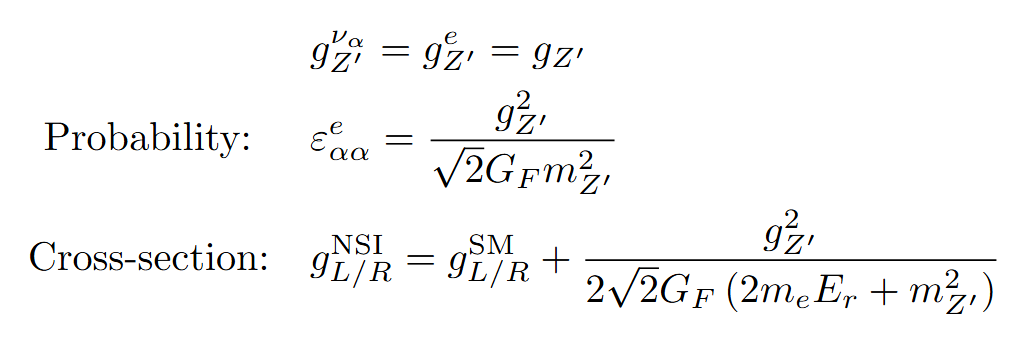 E𝝂eS bounds with 
Panda-X + Xenon-nT+ LZ 
De Romeri et al. , arXiv: 2411.11749
‹#›
RESULTS HEAVY MEDIATORS (CE𝝂NS)
‹#›
TWO PARAMETER ANALYSIS
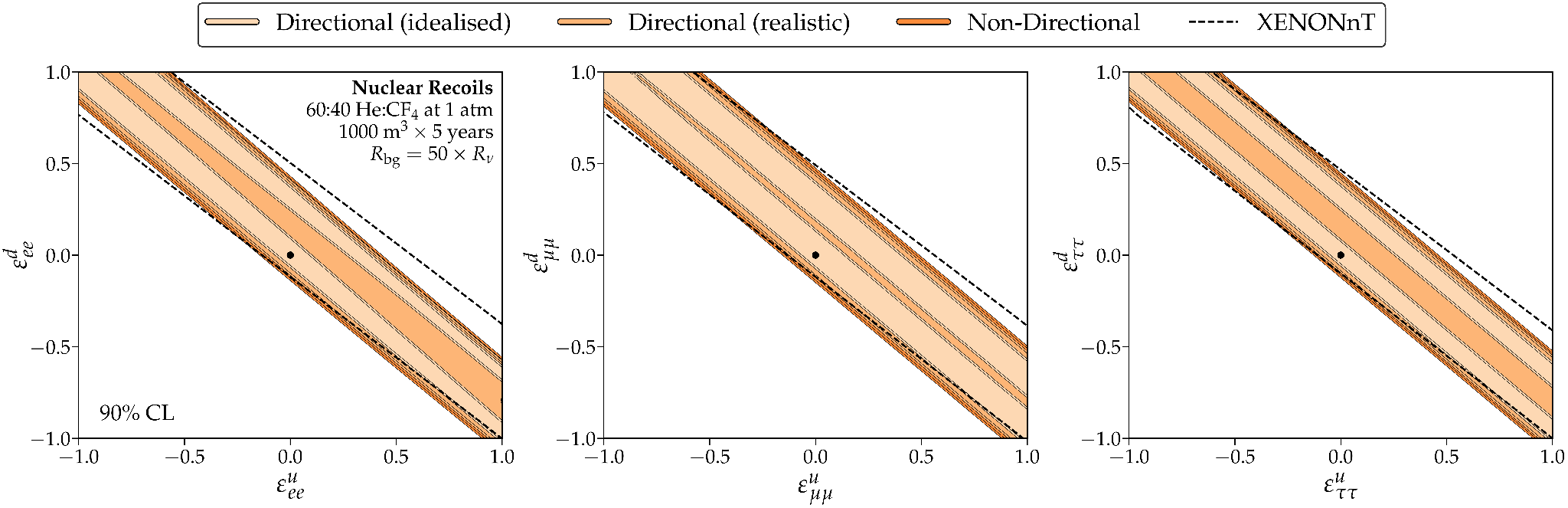 XENONnT Limits : arxiv:  2409.02003
D. Aristizabal Sierra, NM ,  L. Strigari
‹#›
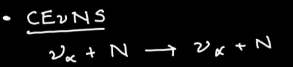 Lorem ipsum
SOLAR NEUTRINOS
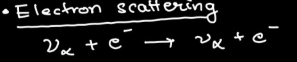 CURRENT DM DETECTORS
PANDA_X
XENON-nT
Lorem ipsum congue
PROPAGATION + DETECTION
CEvNS
EvES
DIRECTIONAL DETECTORS
FUTURE MULTI TONNE SCALE DETECTORS
Lorem ipsum
Lorem ipsum
Lorem ipsum
DARK MATTER DETECTORS
SM
BSM
‹#›
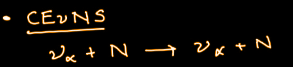 Lorem ipsum
SOLAR NEUTRINOS
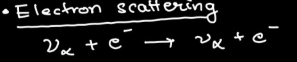 CURRENT DM DETECTORS
PANDA_X
XENON-nT
Lorem ipsum congue
PROPAGATION + DETECTION
CEvNS
EvES
DIRECTIONAL DETECTORS
FUTURE MULTI TONNE SCALE DETECTORS
Lorem ipsum
Lorem ipsum
Lorem ipsum
DARK MATTER DETECTORS
SM
BSM
‹#›
SOLAR NEUTRINOS WITH CE𝜈NS AND FLAVOR-DEPENDENT RADIATIVE CORRECTIONS
FUTURE MULTI_TONNE SCALE DARK MATTER DETECTORS
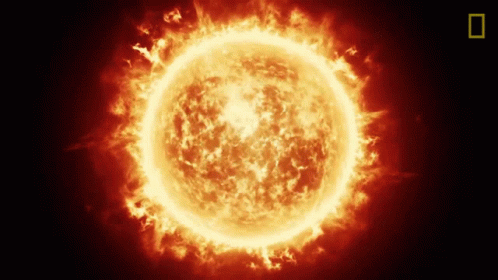 arxiv: 2305.17827
10.1103/PhysRevD.108.063023 
Nityasa Mishra, Louis E. Strigari
SOLAR NEUTRINOS AT BOREXINO
CURRENT DM DETECTORS
DIRECTIONAL DETECTORS
Coherent 
Elastic 
Neutrino (𝜈)
Nucleus 
Scattering
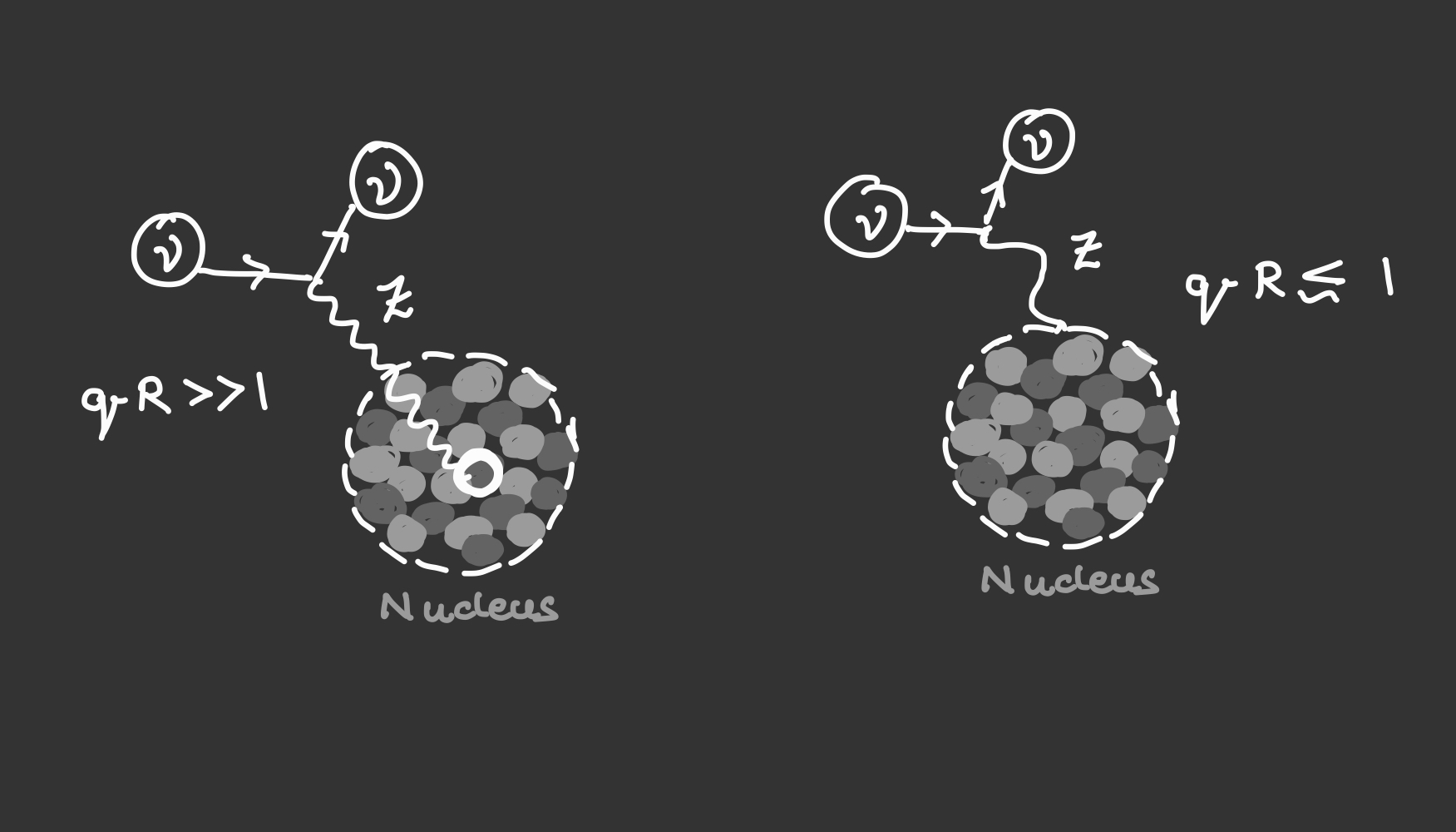 𝜎～N2
See talk by Oleksandr Tomalak
‹#›
𝜎radiative corrections (𝜈𝜏 > 𝜈𝜇> 𝜈e) >
 𝜎tree-level (𝜈𝜏 = 𝜈𝜇= 𝜈e )
TREE-LEVEL
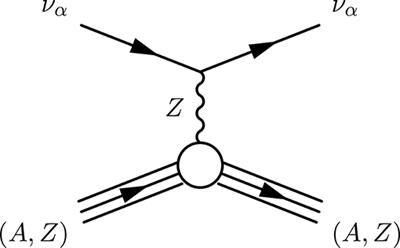 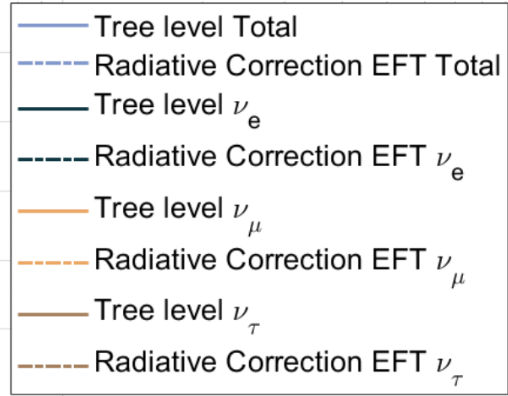 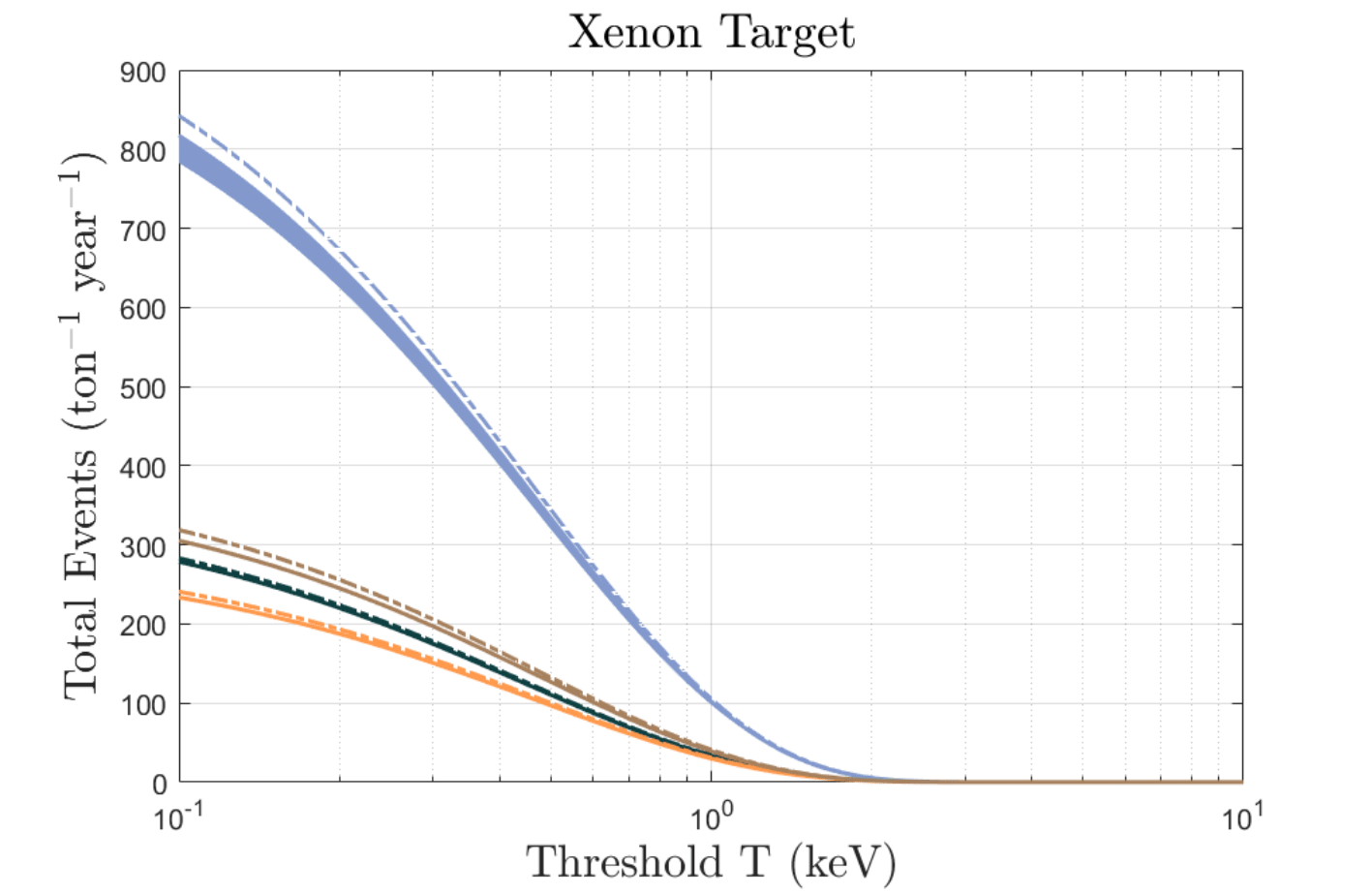 WITH RADIATIVE CORRECTION
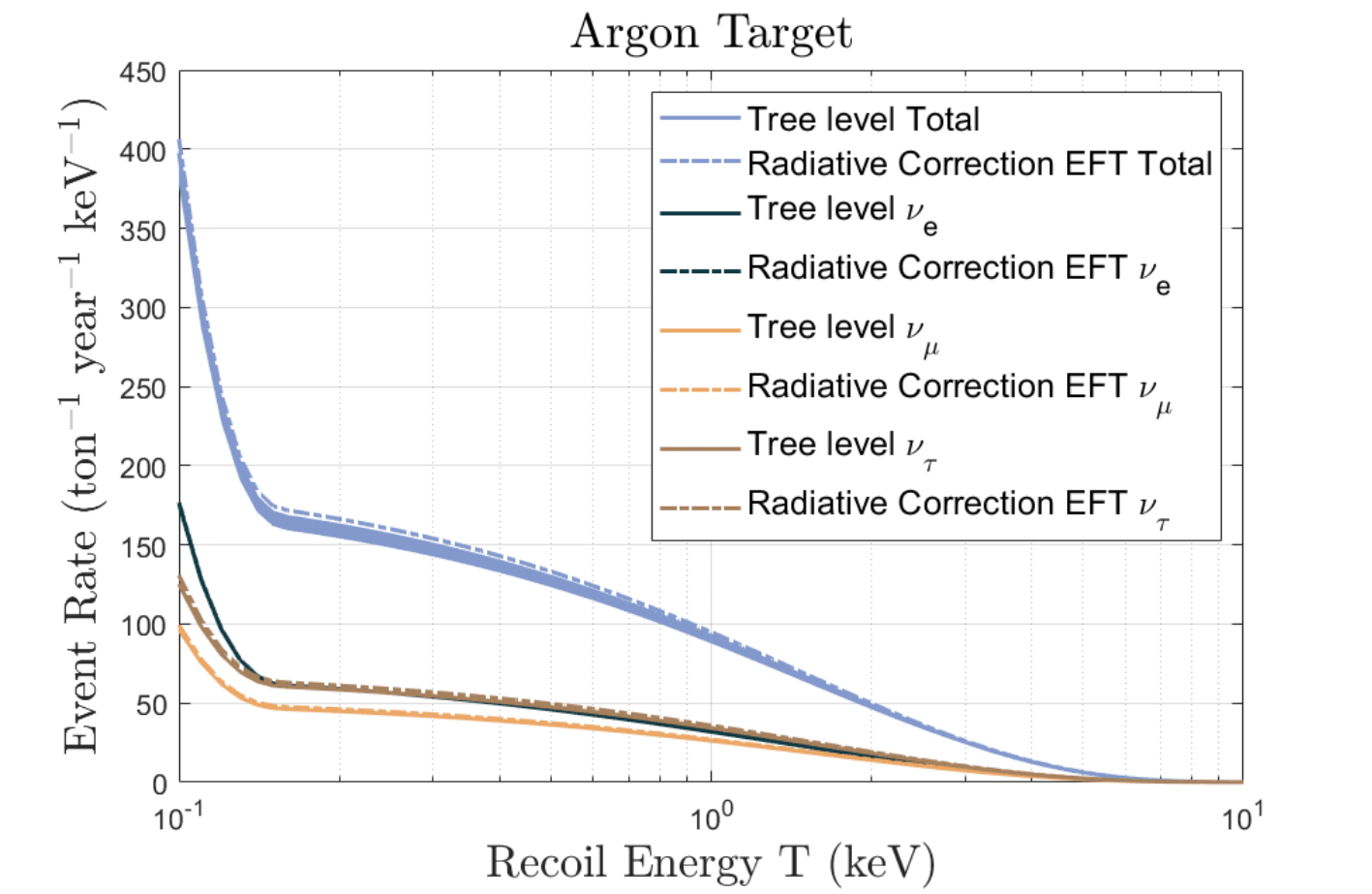 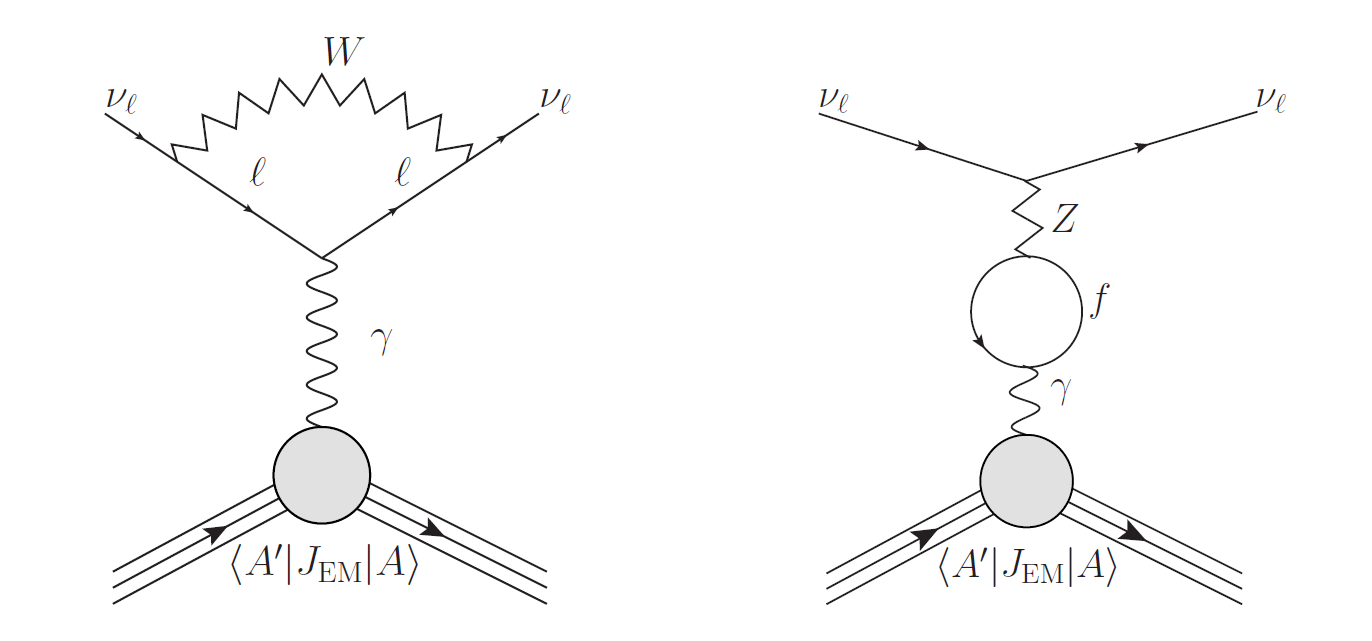 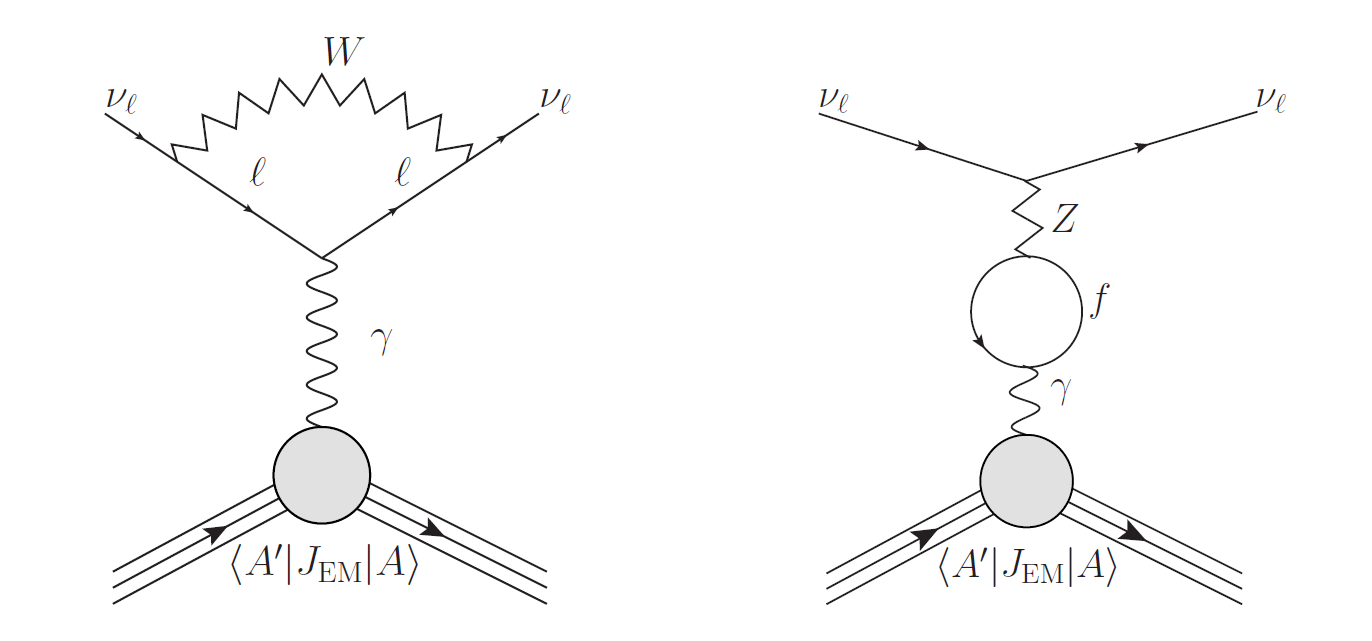 arXiv:2011.05960 : 
Tomalak et al
‹#›
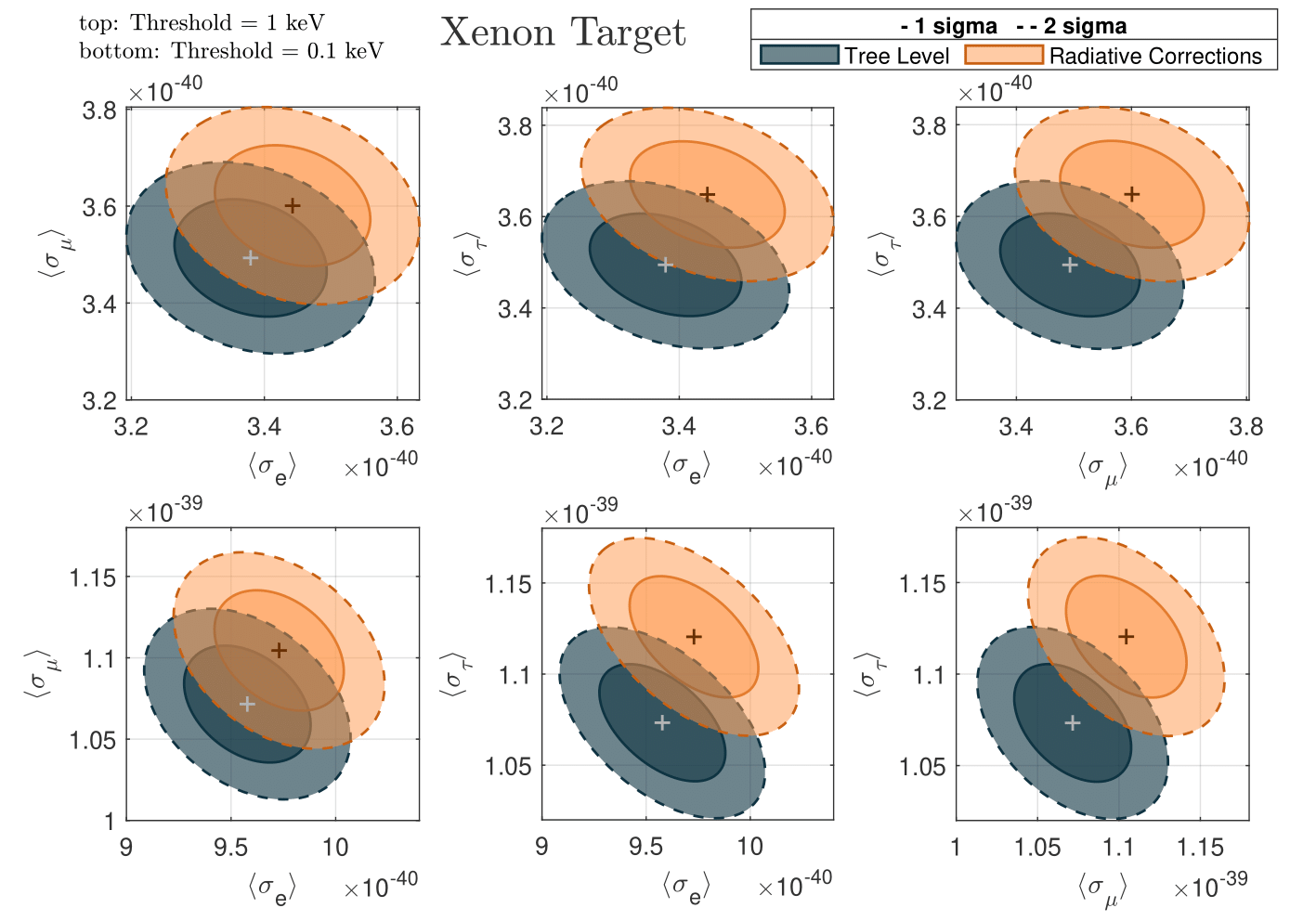 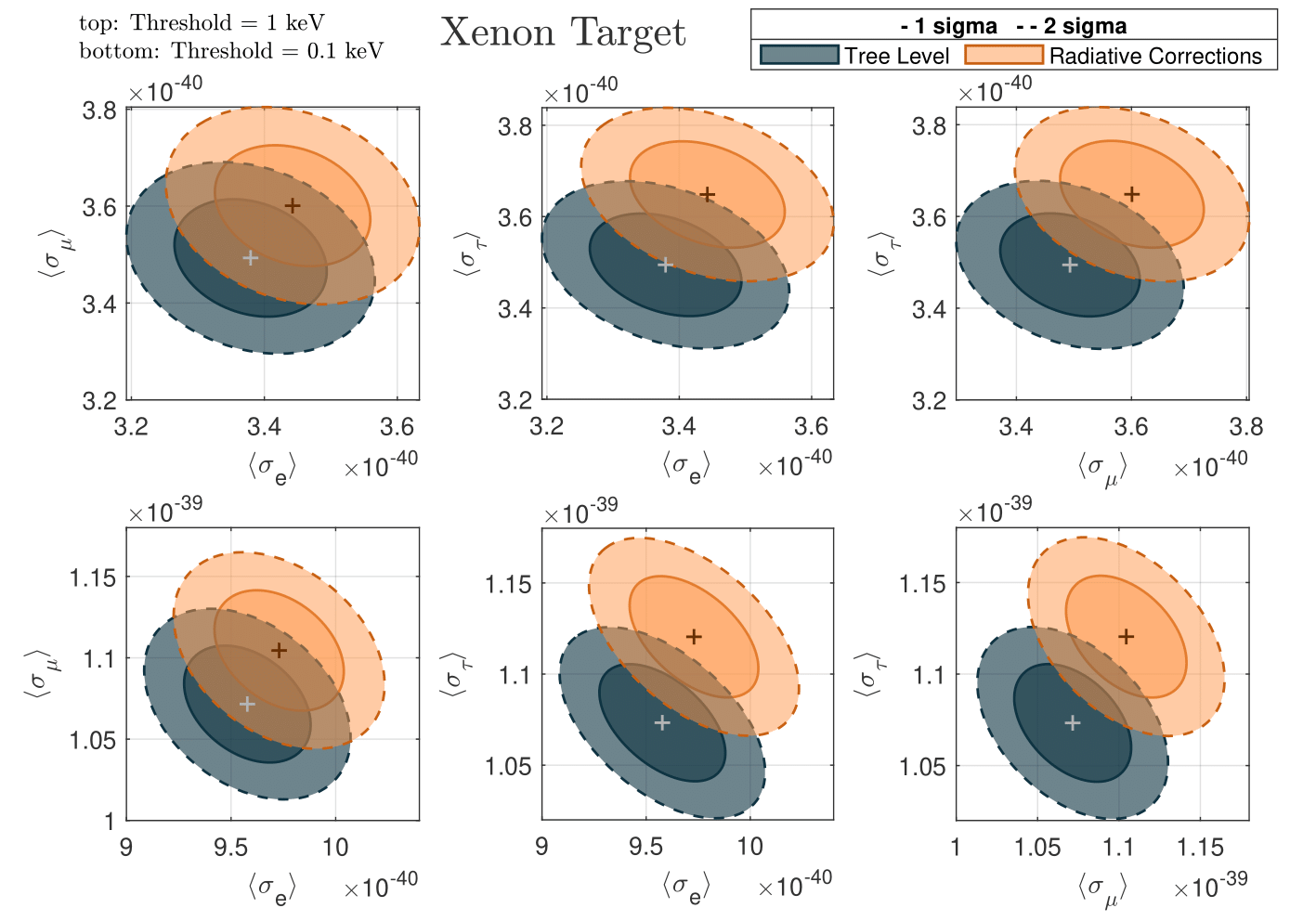 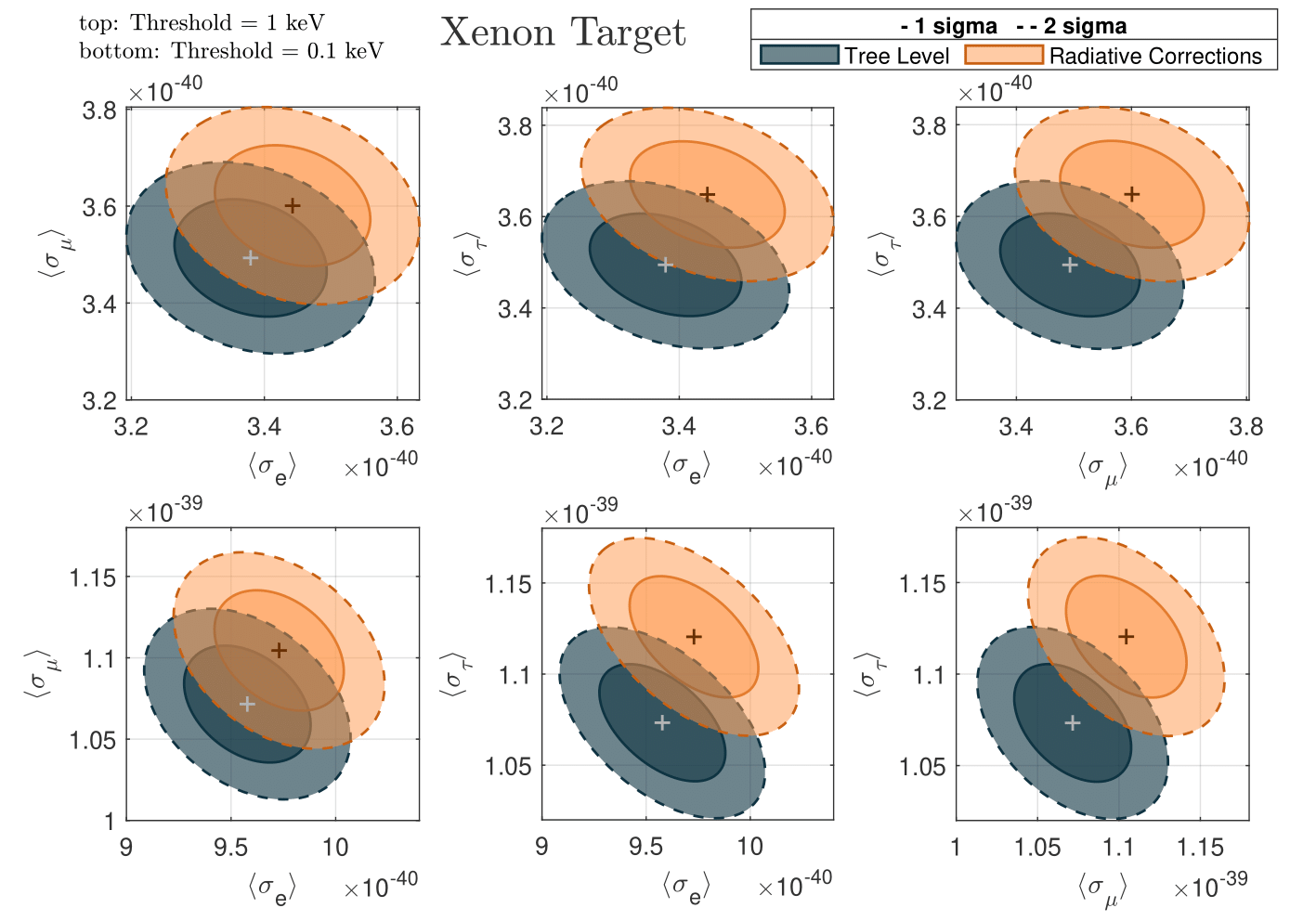 flux prior:2.5%
Exp:100 ton-yr
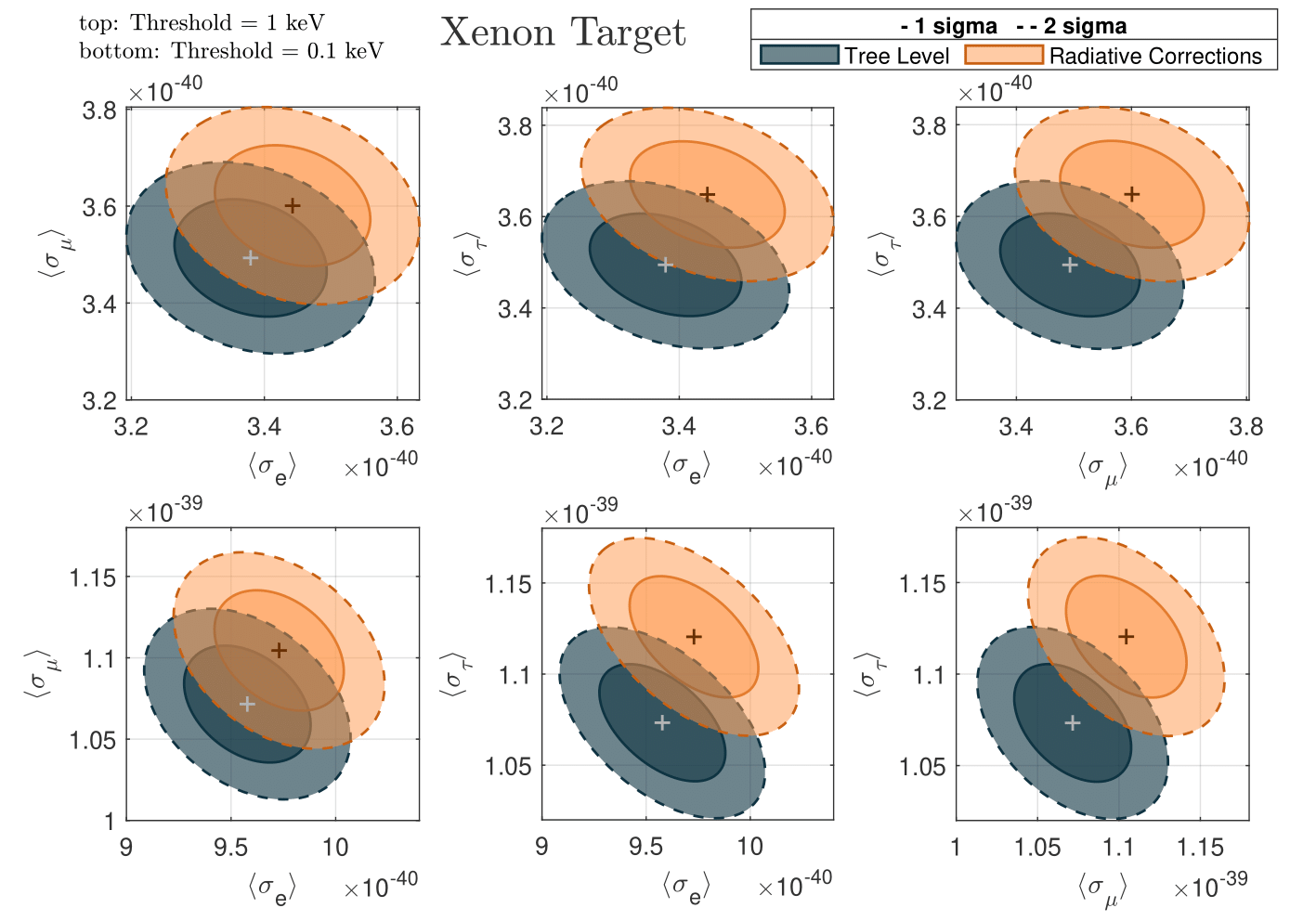 XENON TARGET
ERROR ELLIPSES
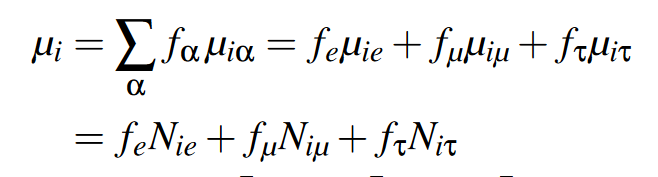 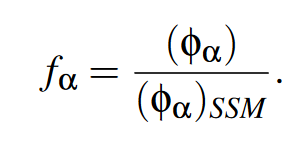 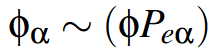 sin2 𝜃w = 0.2385
‹#›
[Speaker Notes: Motivation for the analysis:We consider detectors that are only able to measure energy deposition from the scattered nucleus, and therefore will not be
able to identify scattering due to the different flavors on an event-by-event basis. Therefore, extracting out the flavor composition
of the event rate must be done statistically, since we are trying to extract the fraction of the νe, νμ, and ντ events from a single
observation, which is the number of events as a function of energy.
Using log likelihood analysis and poisson distribution for the energy bins with mu_i being the central expectation of the bin, explain mu_i and f alpha

The projected uncertainties on ⟨σα⟩ for different threshold recoil energies and for different combinations of neutrino flavor
for Texp = 100 ton-yr are shown in
Poisson distributed Log likelihood 
Fisher matrix
Flux averaged cross - section 
F alpha contains information about the change in flux for a flavor from the Standar solar model case.]
TIME IS AN ILLUSION. LUNCHTIME DOUBLY SO!
-DOUGLAS ADAMS
‹#›
TIME IS AN ILLUSION. LUNCHTIME DOUBLY SO!
-DOUGLAS ADAMS
CONCLUSIONS:

Despite small statistics, recent measurements of solar 𝝂s at DM detectors can constrain new physics
CURRENT DM DETECTORS
PANDA_X
XENON-nT
‹#›
TIME IS AN ILLUSION. LUNCHTIME DOUBLY SO!
-DOUGLAS ADAMS
CONCLUSIONS:

Despite small statistics, recent measurements of solar 𝝂s at DM detectors can constrain new physics 
Directionality can differentiate between SM and BSM scenarios for 𝝂
CURRENT DM DETECTORS
PANDA_X
XENON-nT
DIRECTIONAL DETECTORS
‹#›
TIME IS AN ILLUSION. LUNCHTIME DOUBLY SO!
-DOUGLAS ADAMS
CONCLUSIONS:

Despite small statistics, recent measurements of solar 𝝂s at DM detectors can constrain new physics 
Directionality can differentiate between SM and BSM scenarios for 𝝂
Future tonne scale detectors could help better inform about precision studies of SM physics.

DM detectors provide complementary opportunities to study neutrino physics using solar neutrinos!!
CURRENT DM DETECTORS
PANDA_X
XENON-nT
DIRECTIONAL DETECTORS
FUTURE MULTI TONNE SCALE DETECTORS
‹#›
BACK UP
‹#›
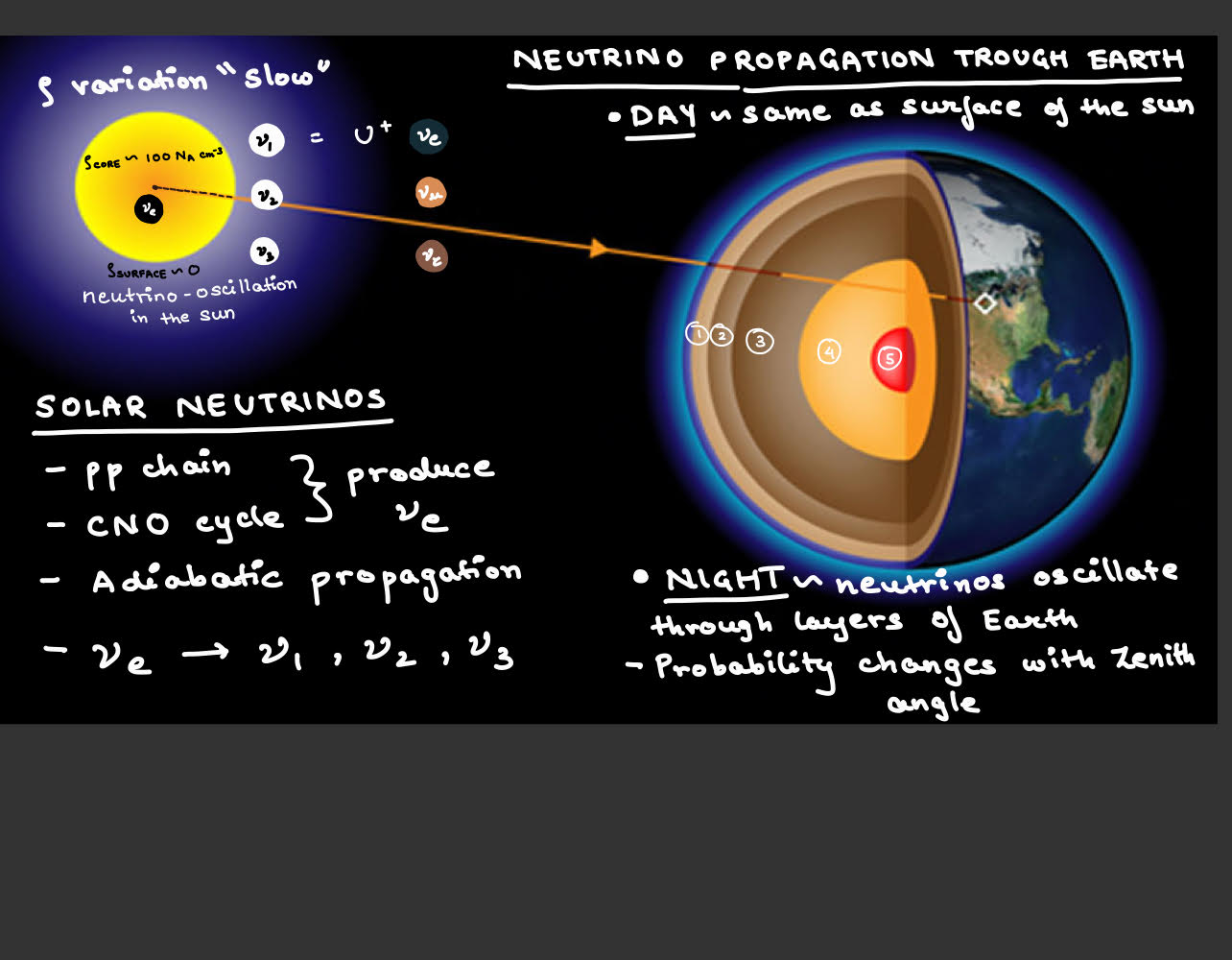 ‹#›
NEUTRINO OSCILLATIONS:
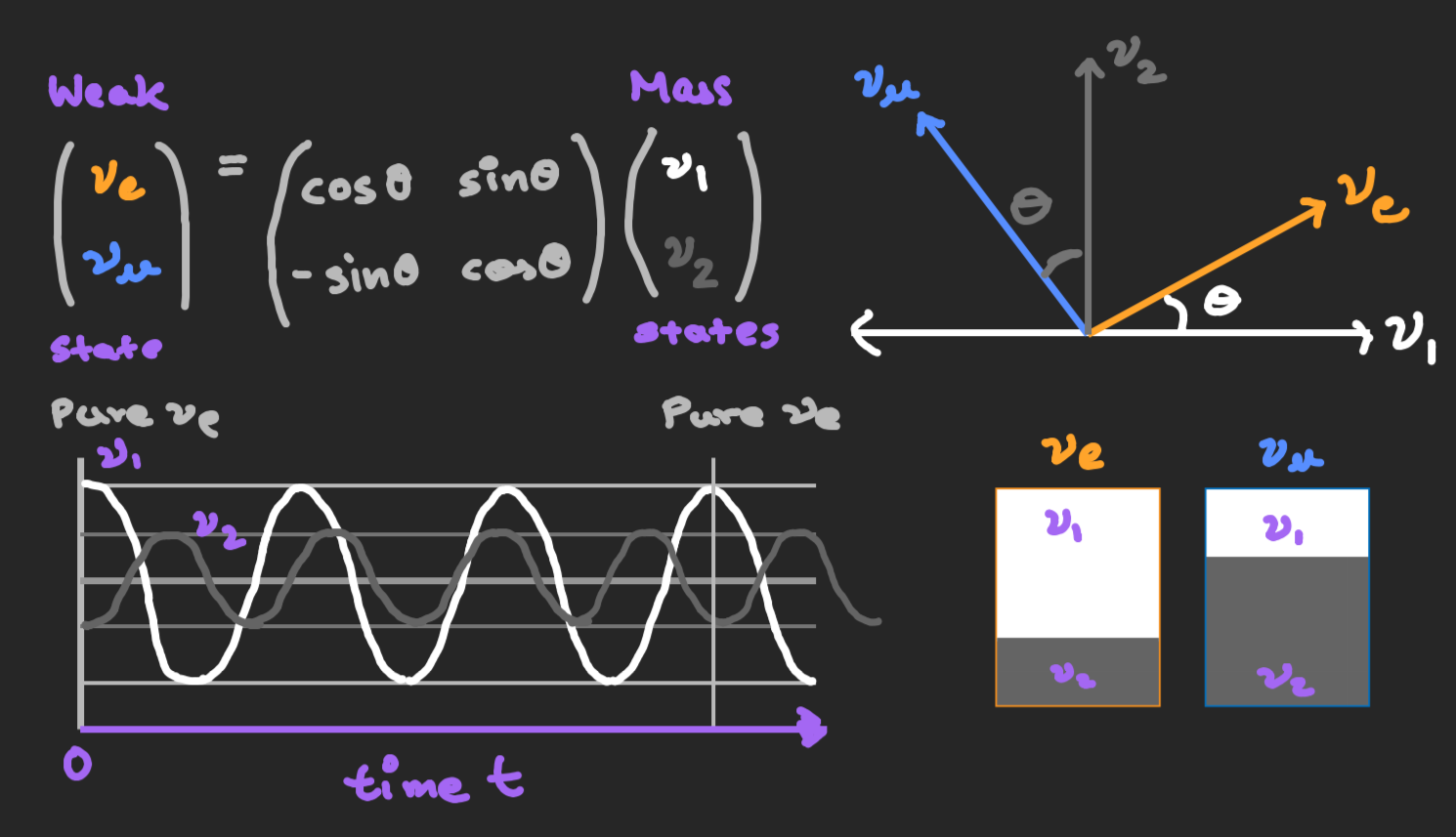 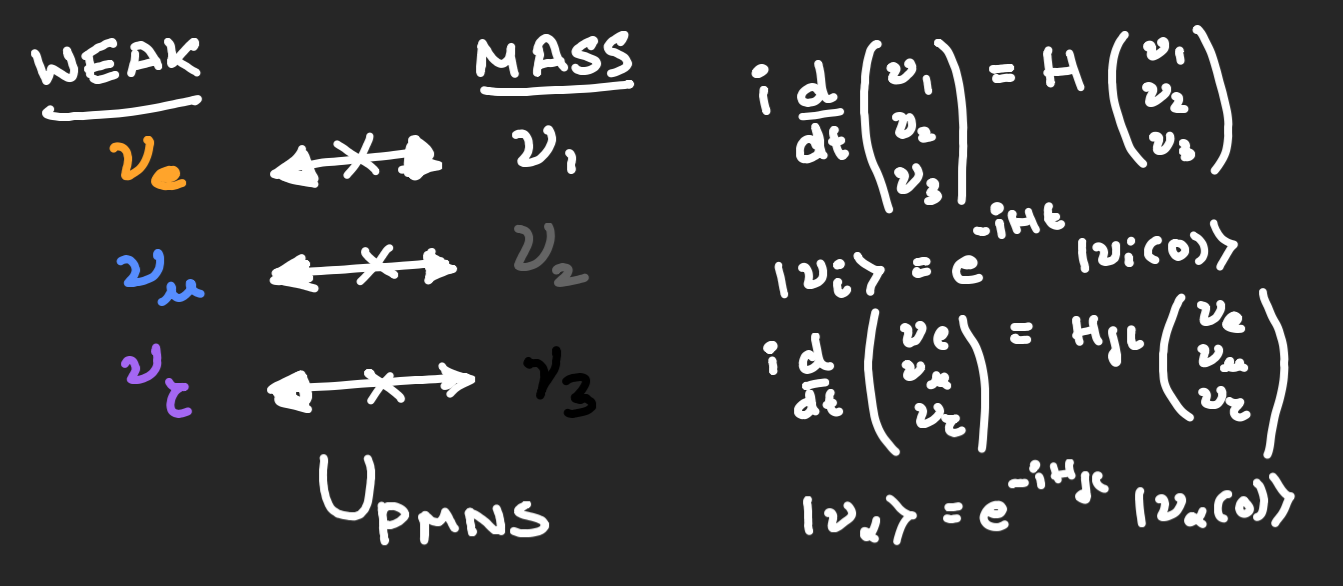 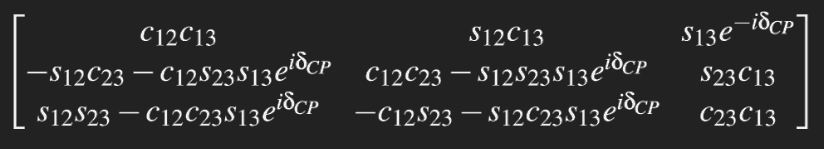 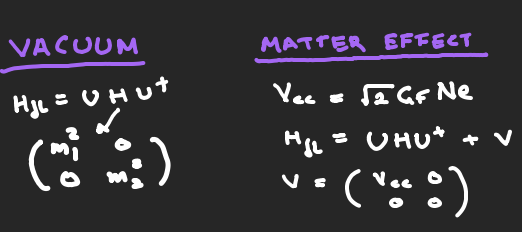 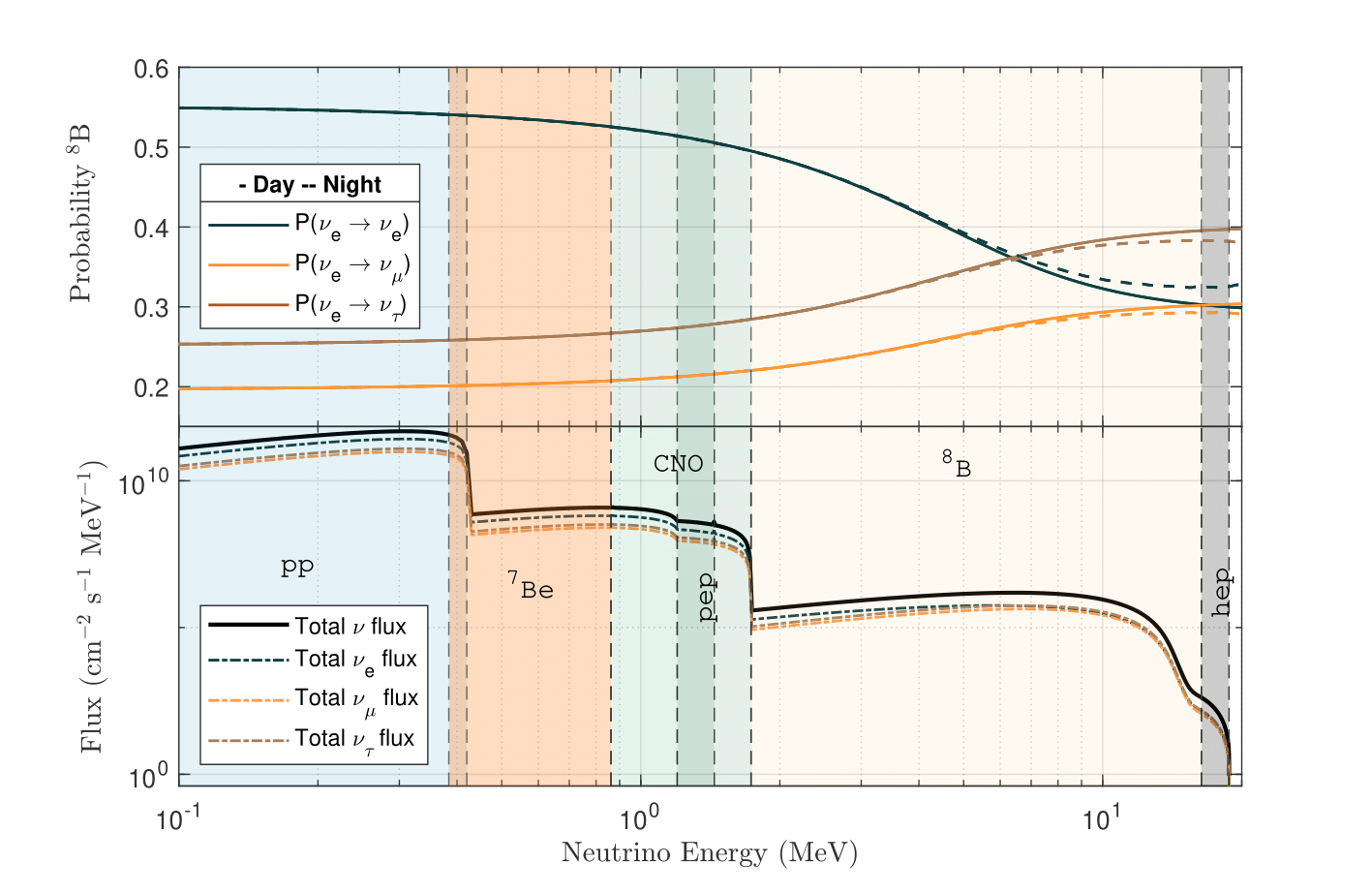 ‹#›
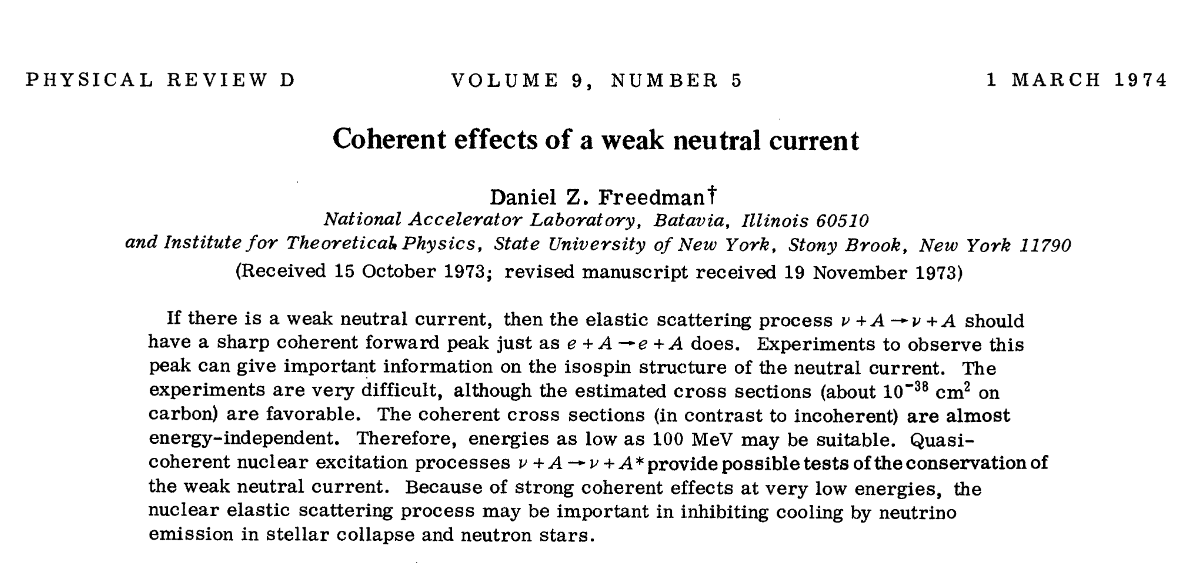 CE𝝂NS
Coherent 
Elastic 
Neutrino 
Nucleus 
Scattering
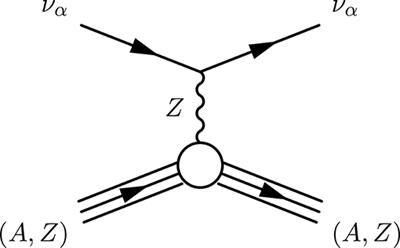 ‹#›
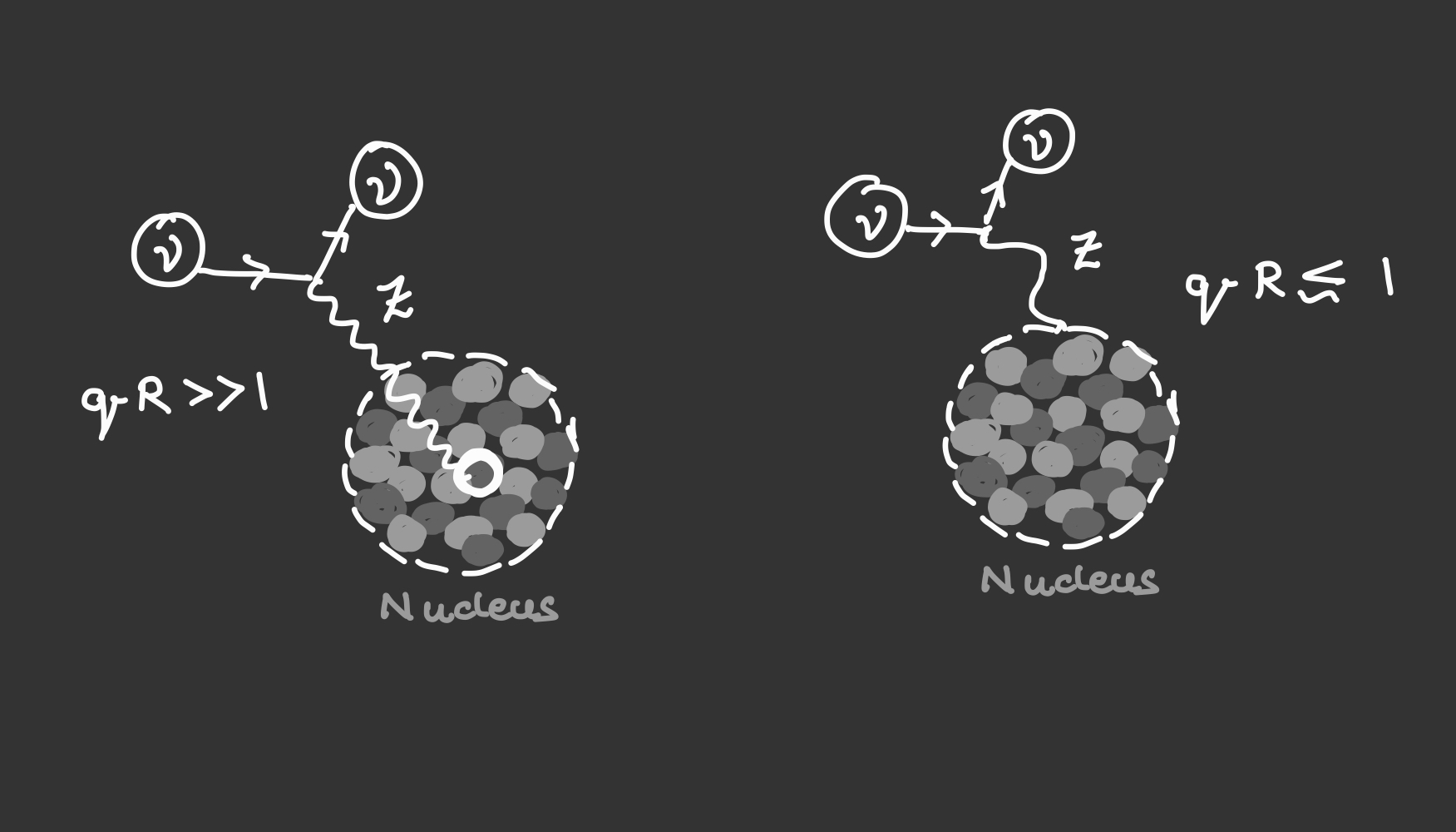 CE𝝂NS → coherent enhancement → 𝜎～N2
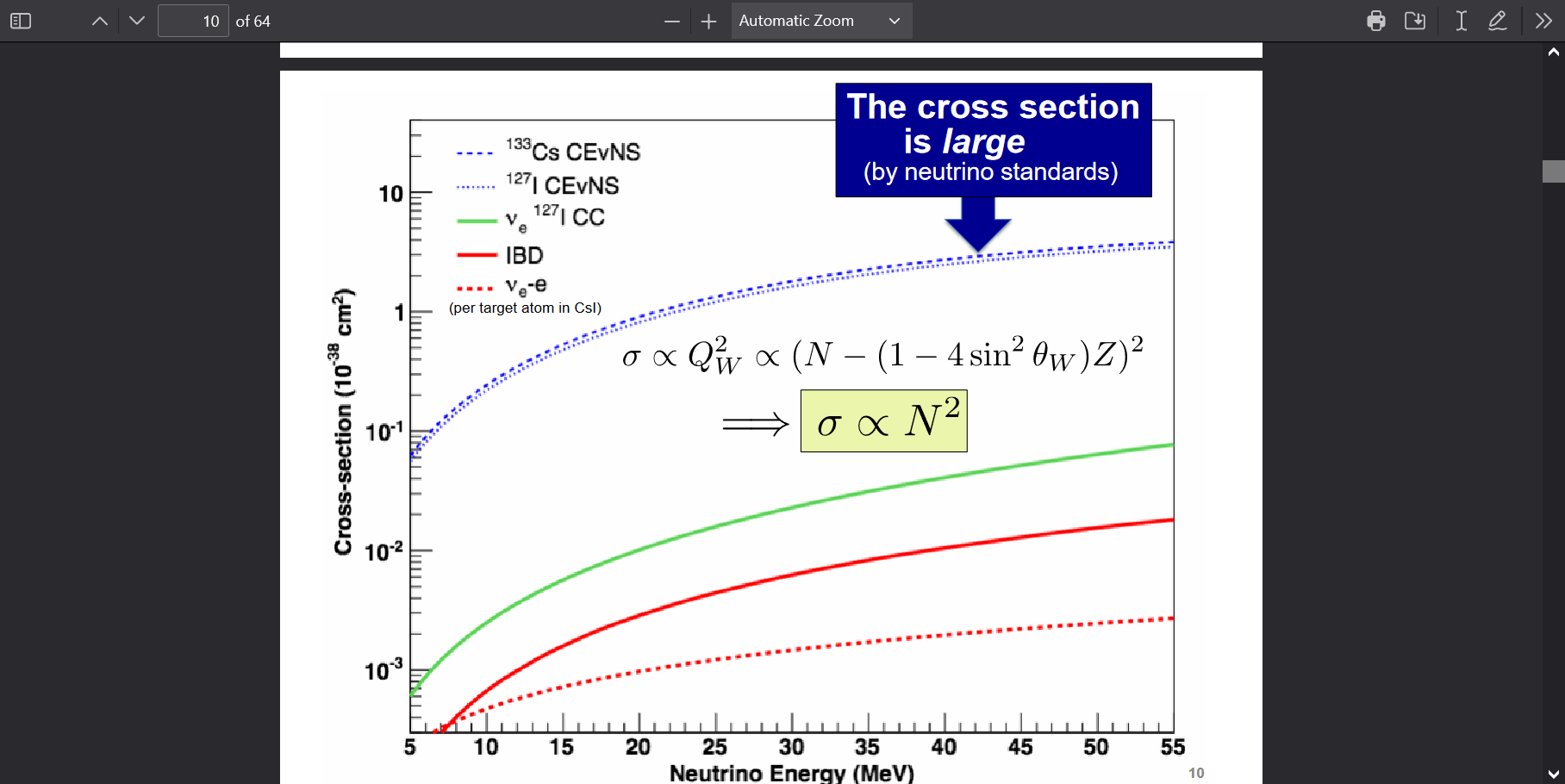 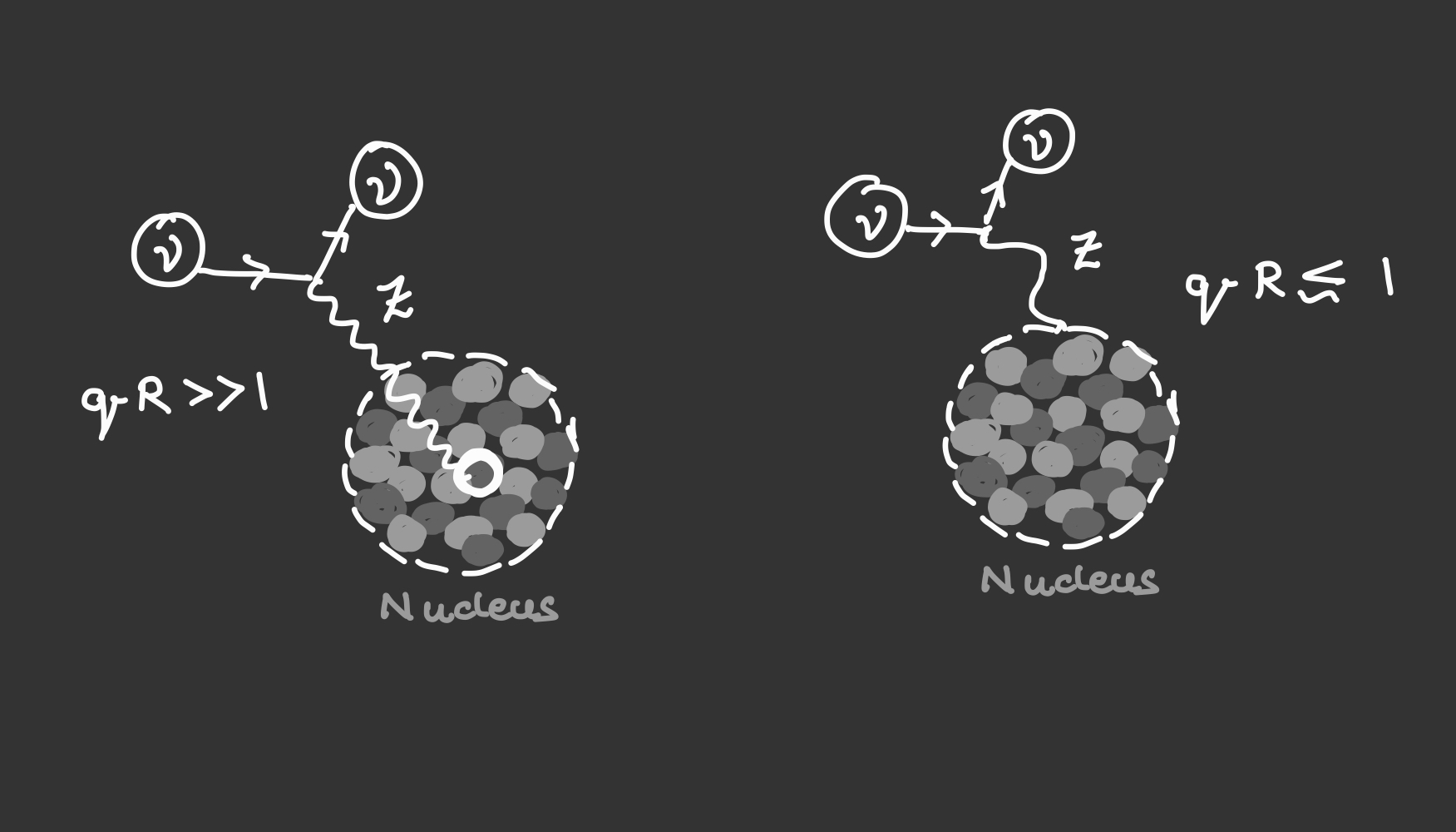 ‹#›
TREE-LEVEL
WITH RADIATIVE CORRECTION
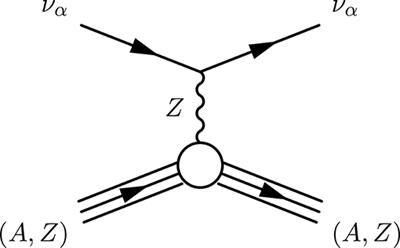 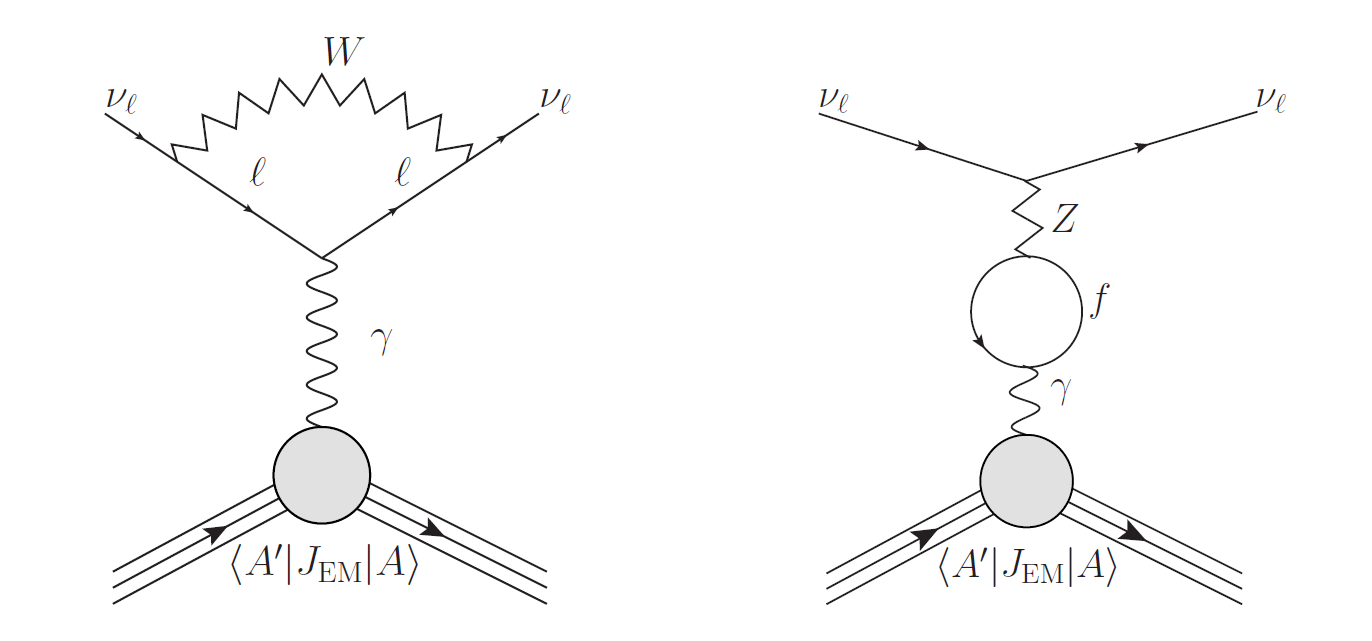 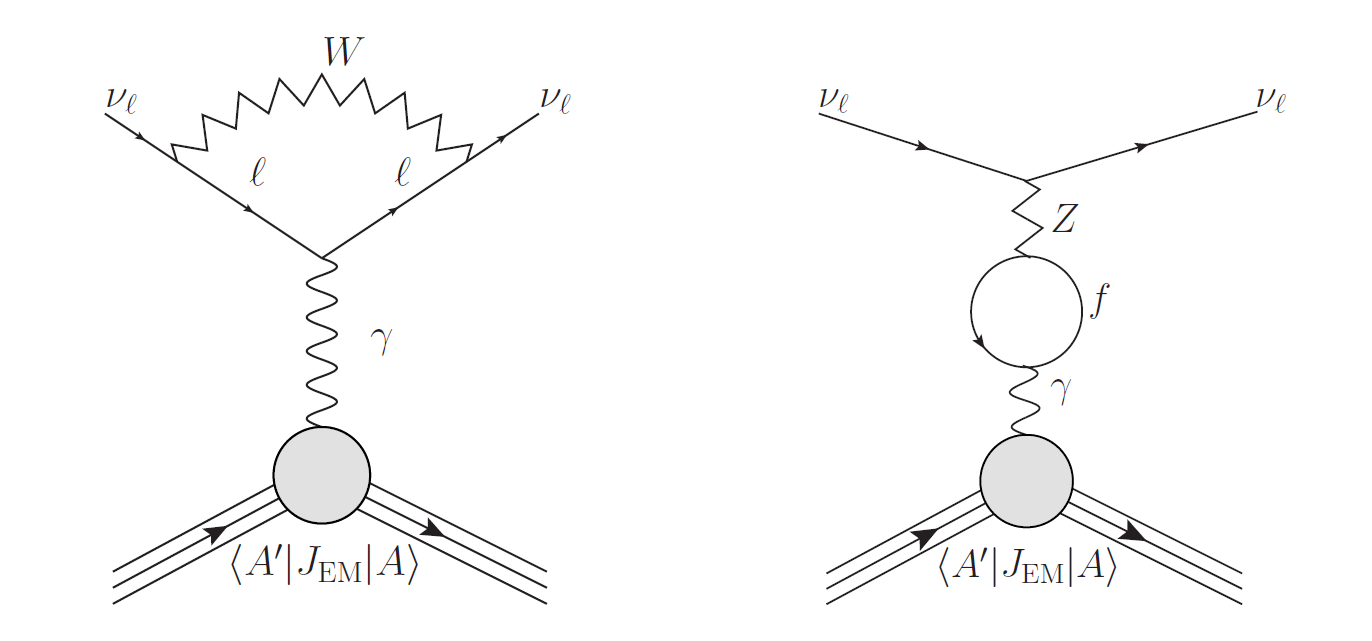 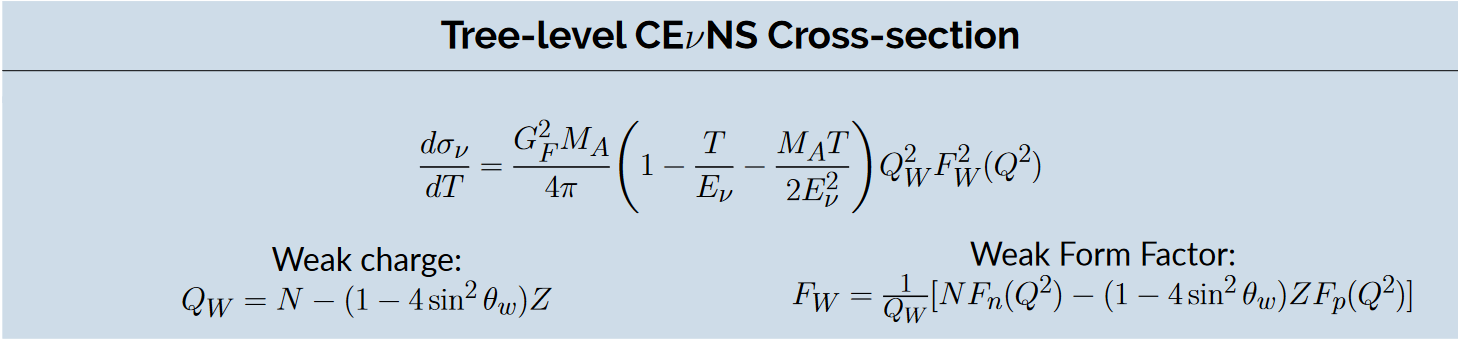 arXiv:2011.05960 : 
Oleksandr Tomalak, Pedro Machado, Vishvas Pandey, Ryan Plestid
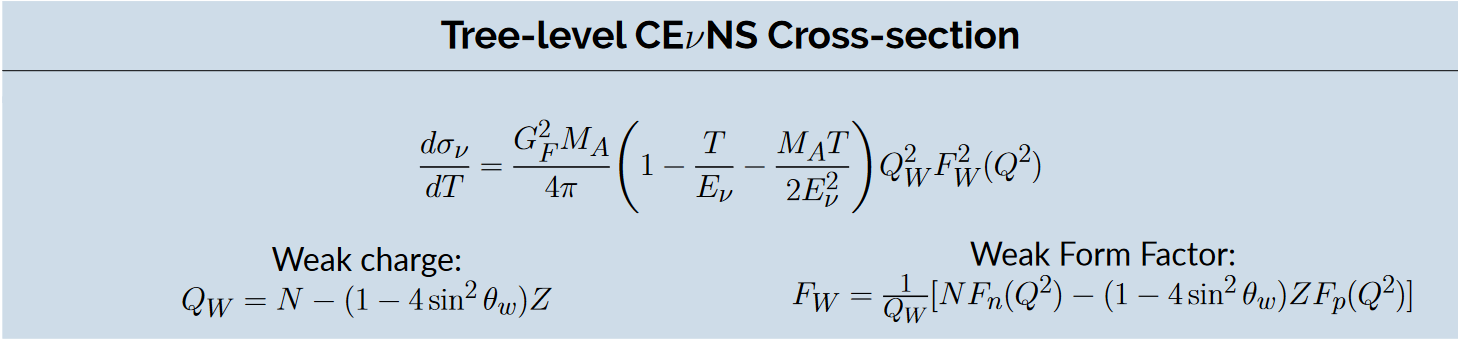 ‹#›
TREE-LEVEL
WITH RADIATIVE CORRECTION
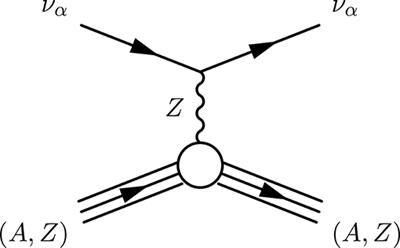 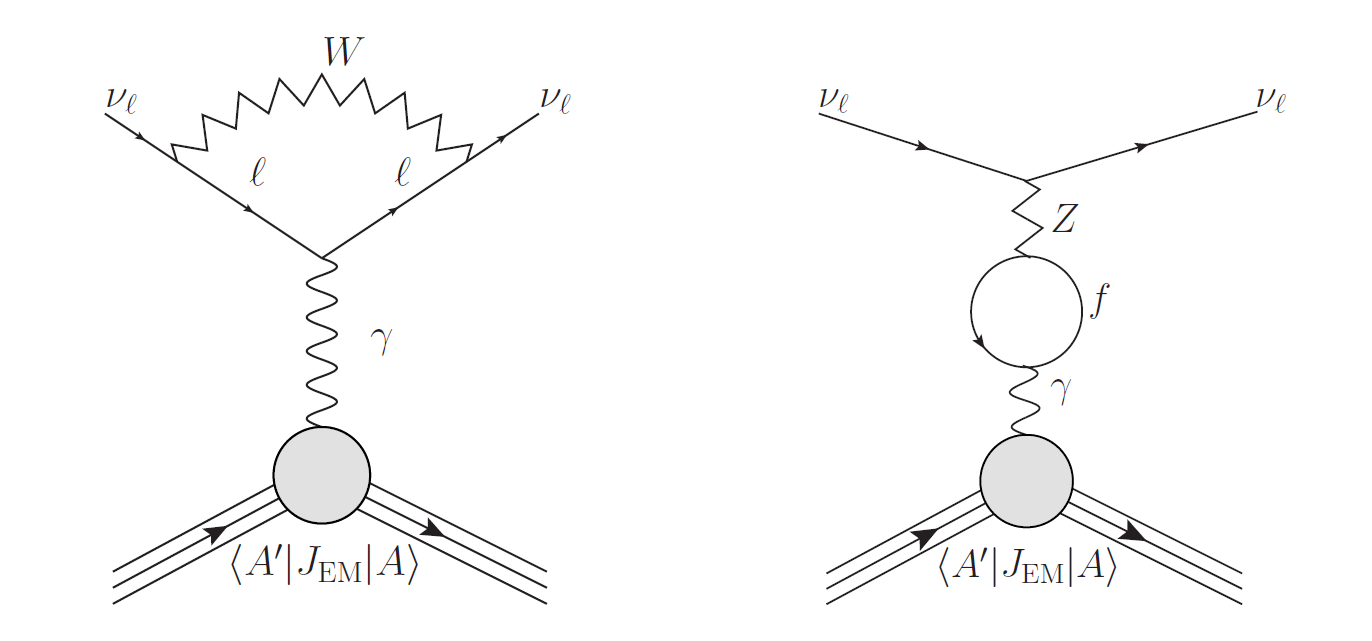 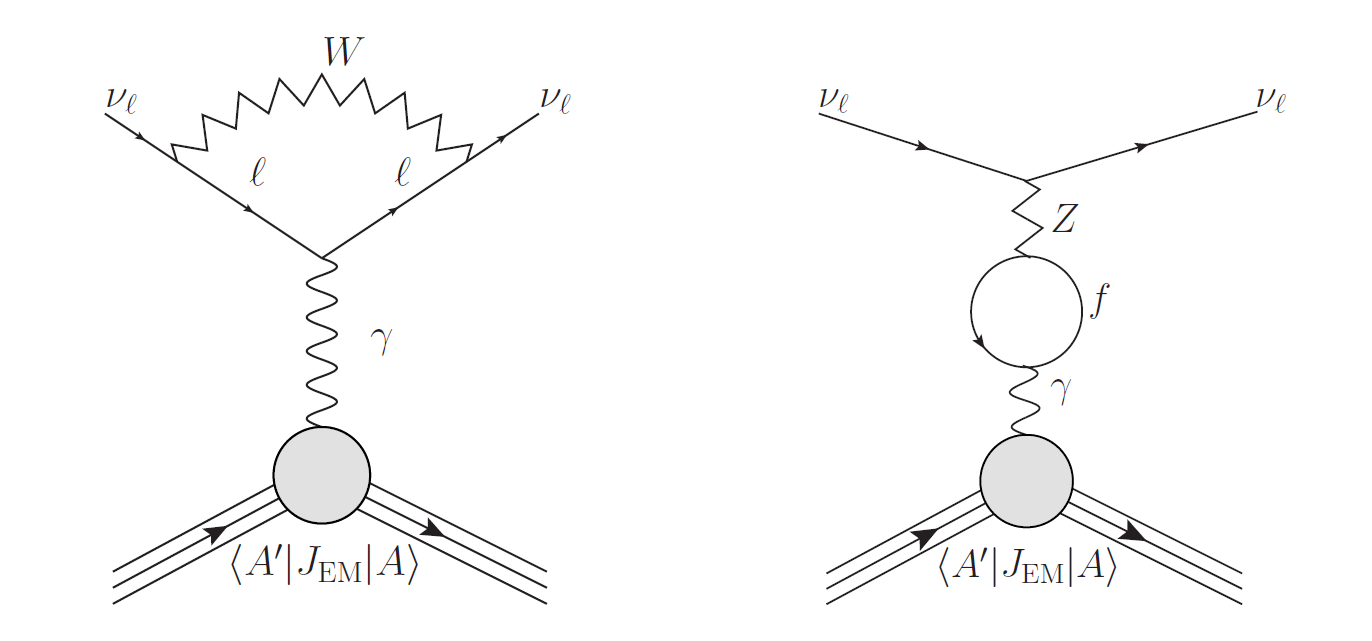 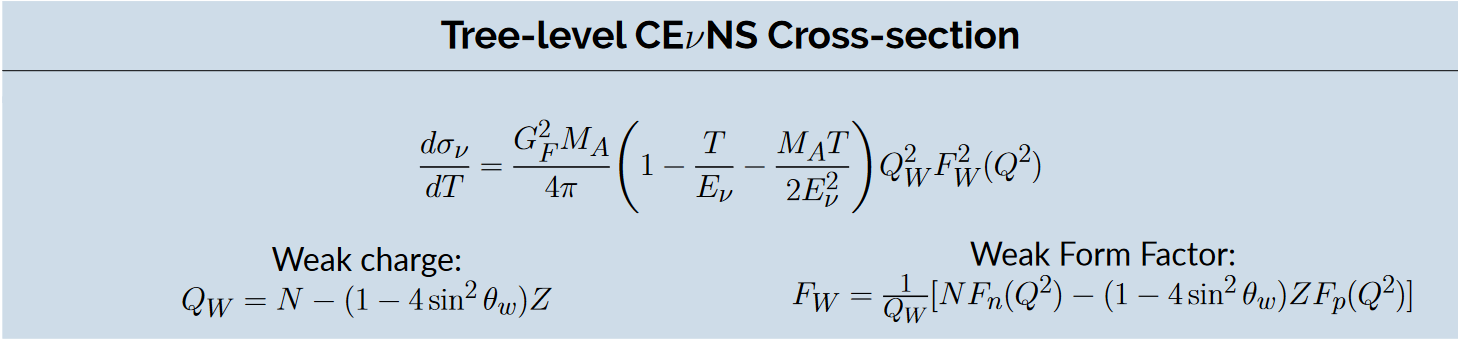 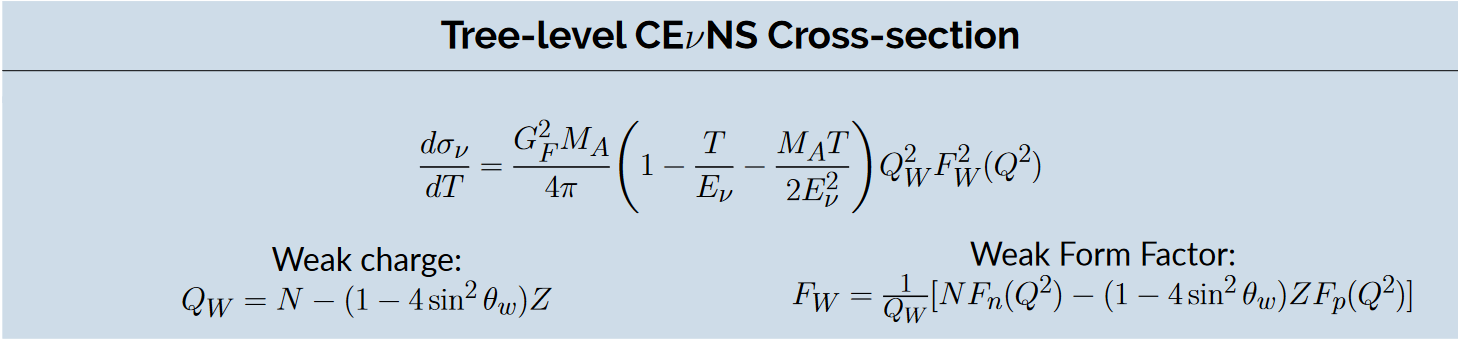 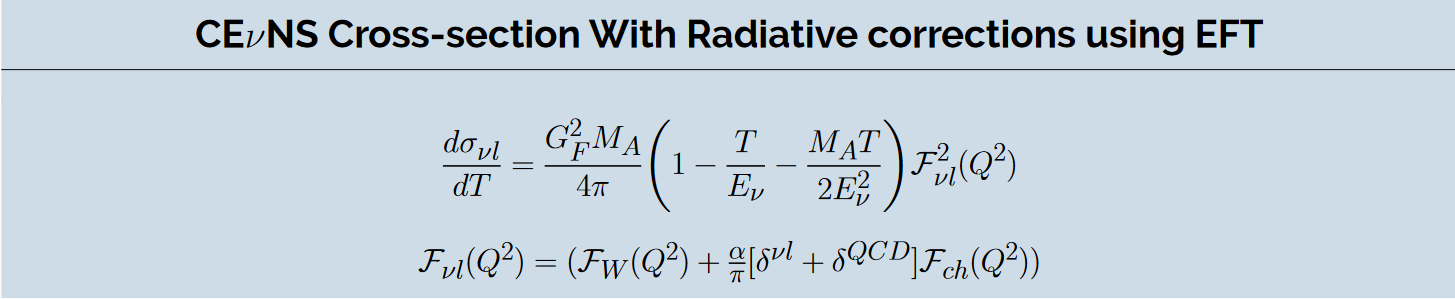 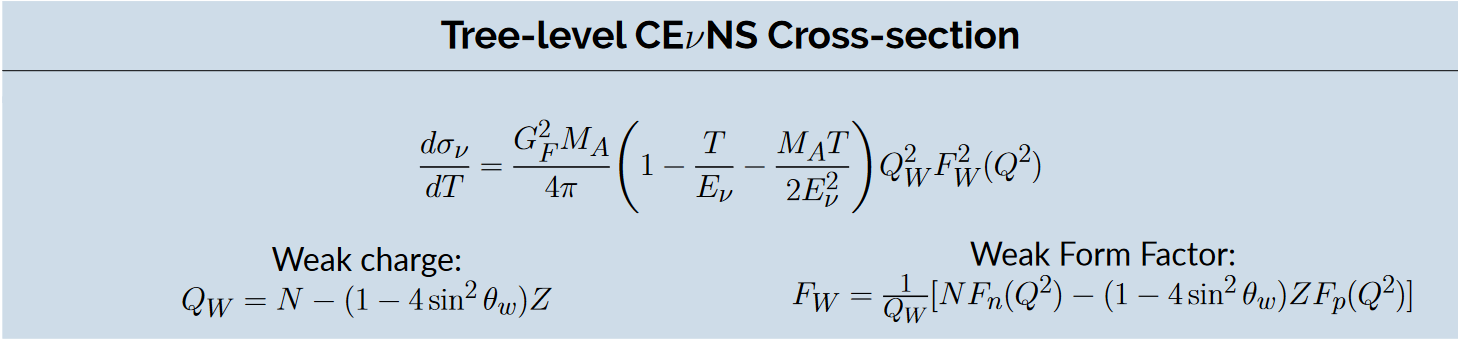 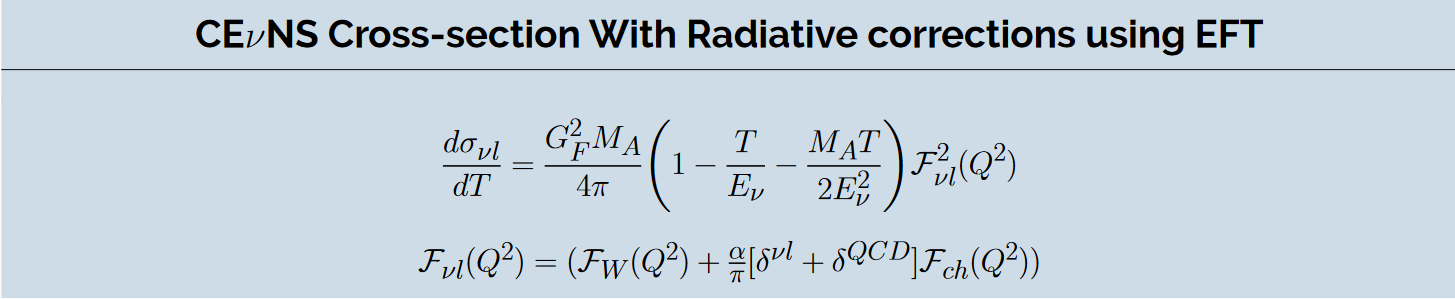 ‹#›
CE𝝂NS DIFFERENTIAL CROSS-SECTION
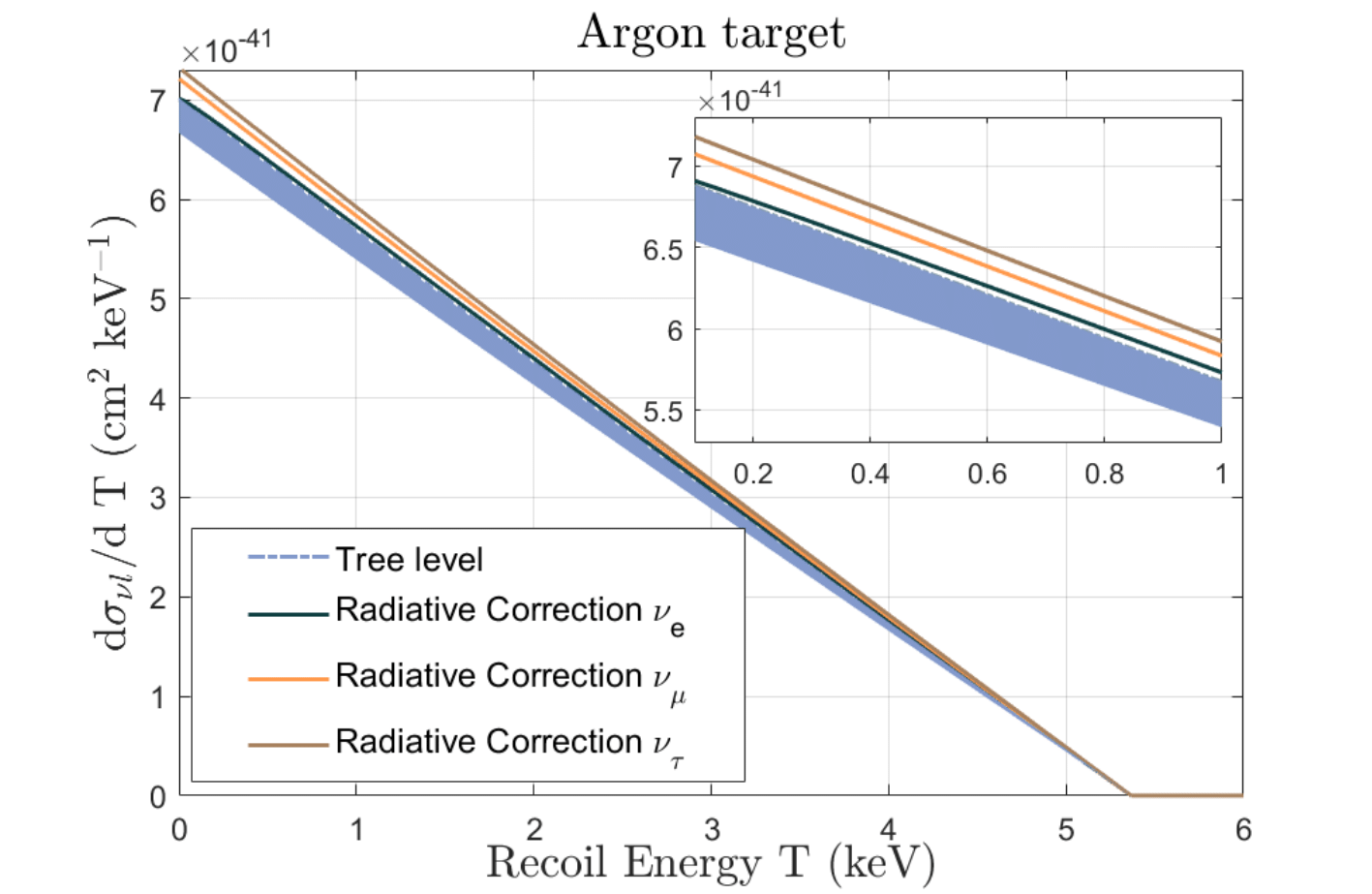 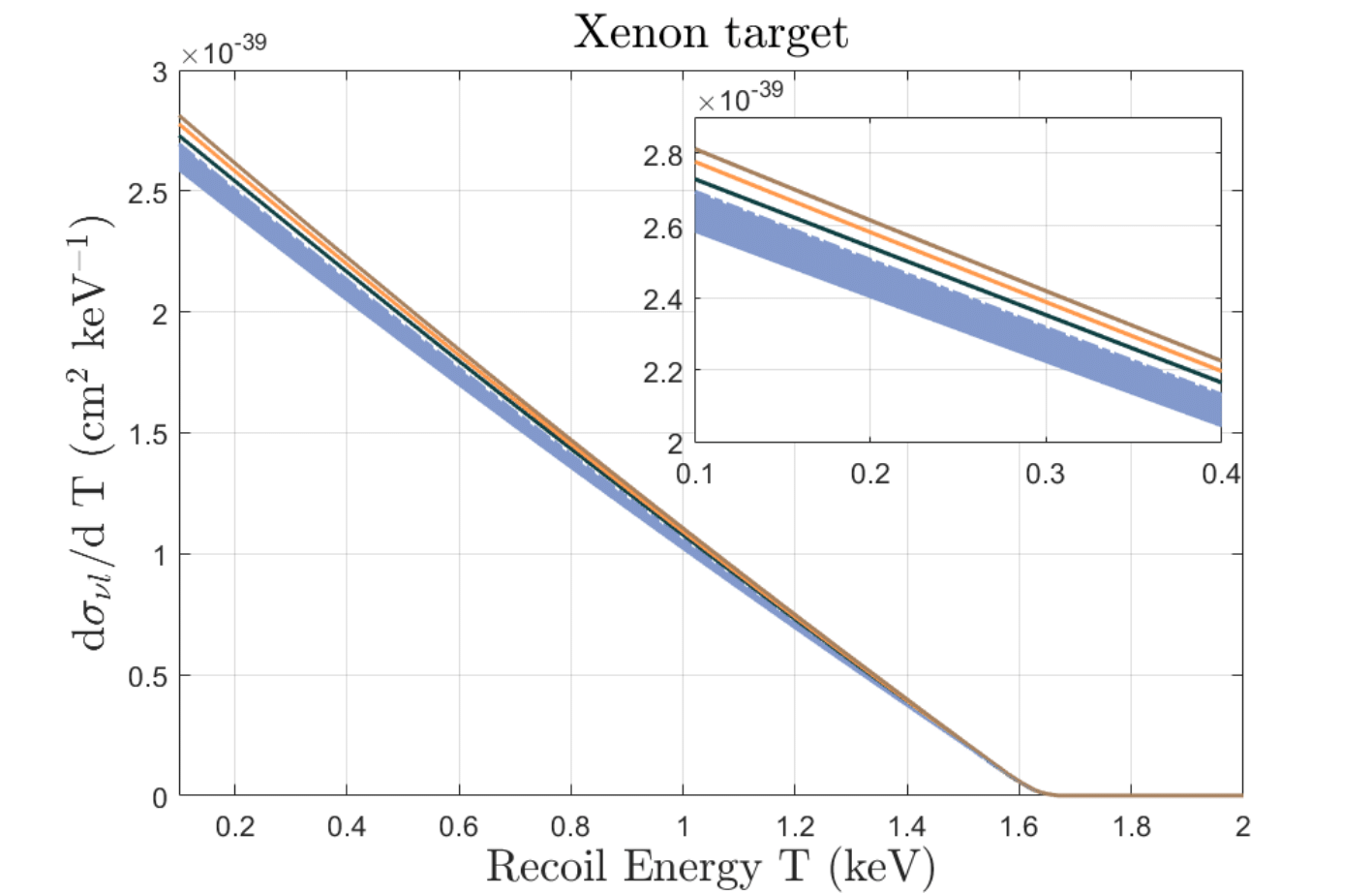 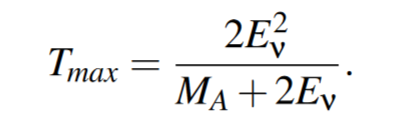 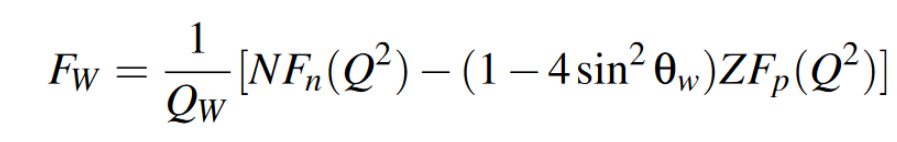 ‹#›
Cross-section for 𝜈𝜏 > 𝜈𝜇> 𝜈e radiative corrections  >  Cross-section for tree-level (𝜈𝜏 = 𝜈𝜇= 𝜈e )
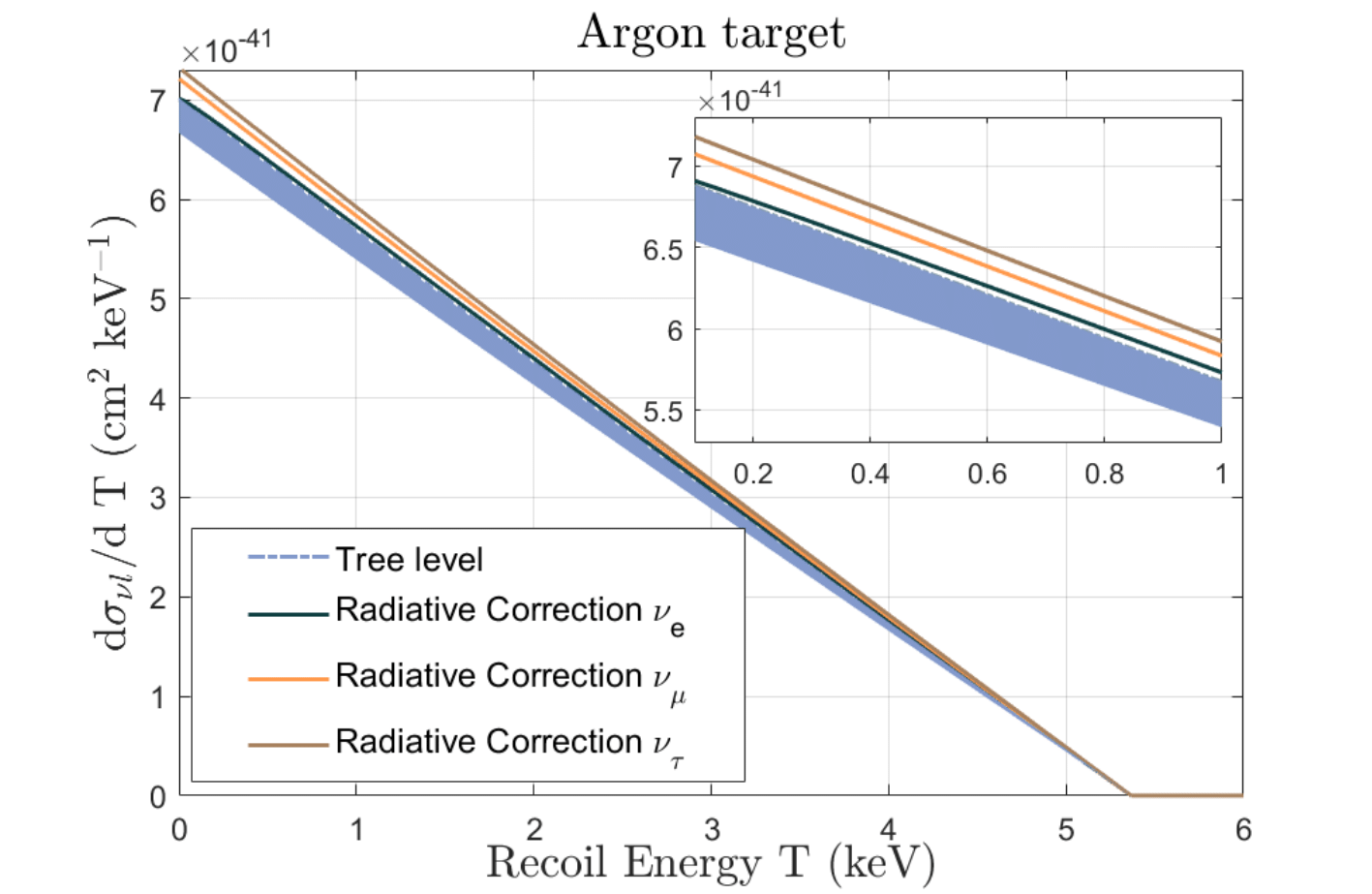 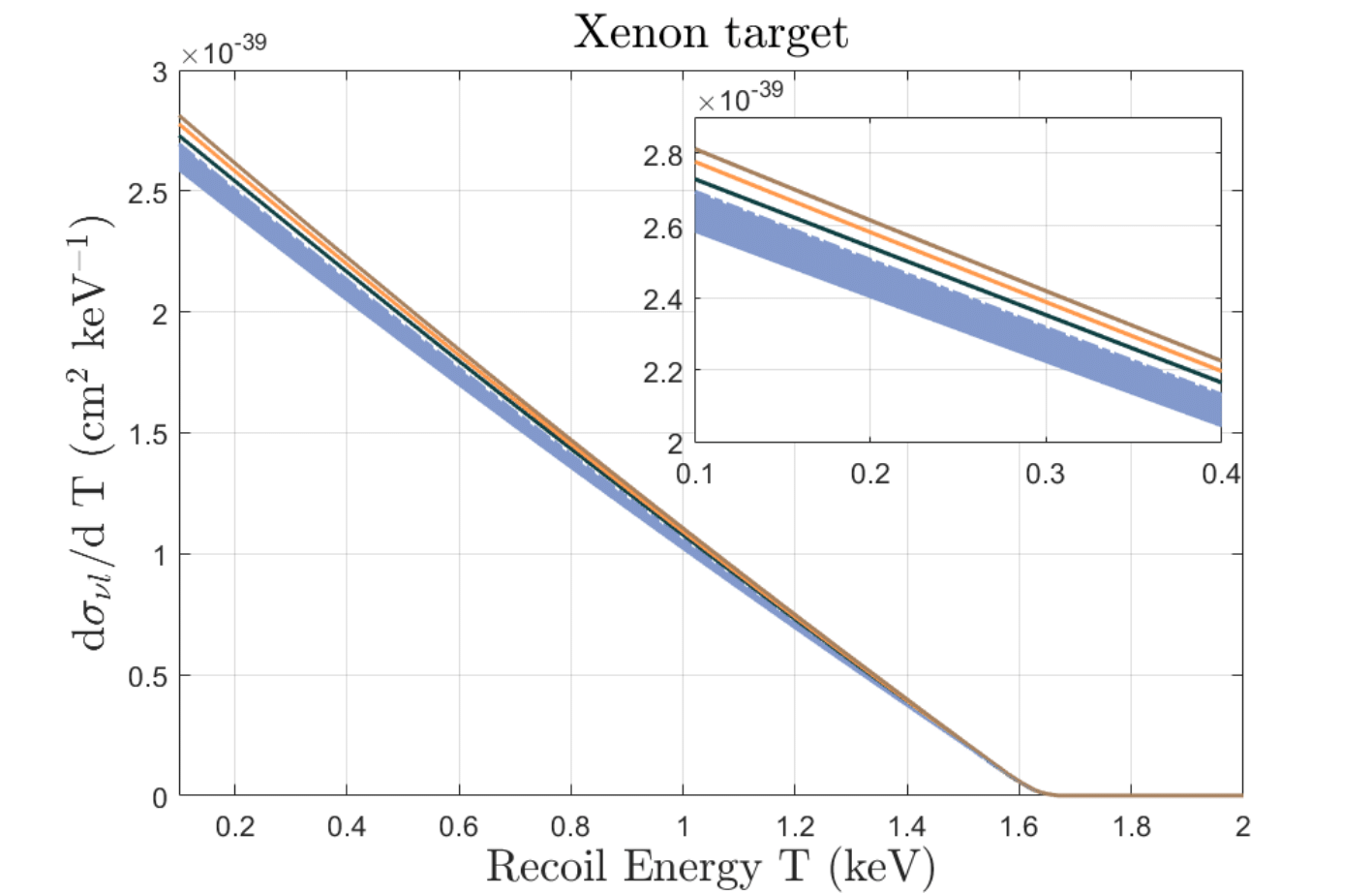 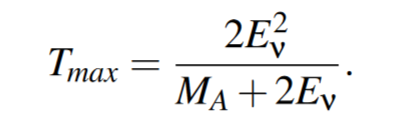 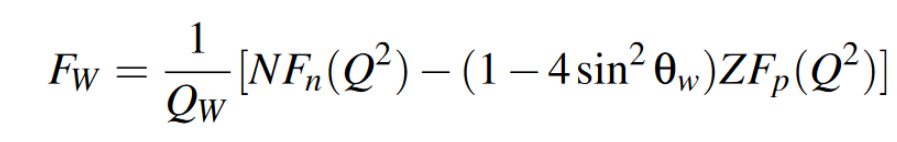 ‹#›
EVENT RATE:
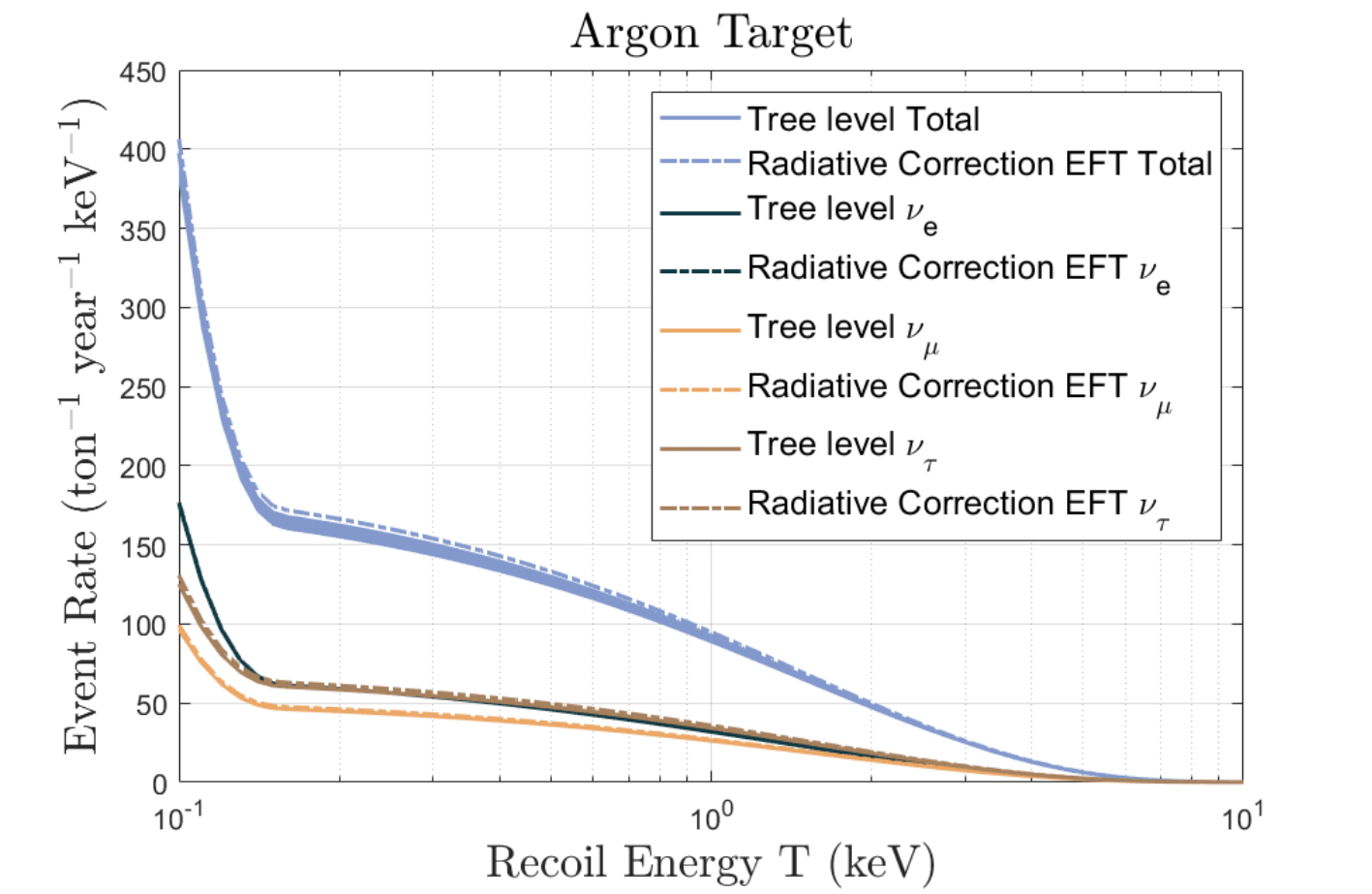 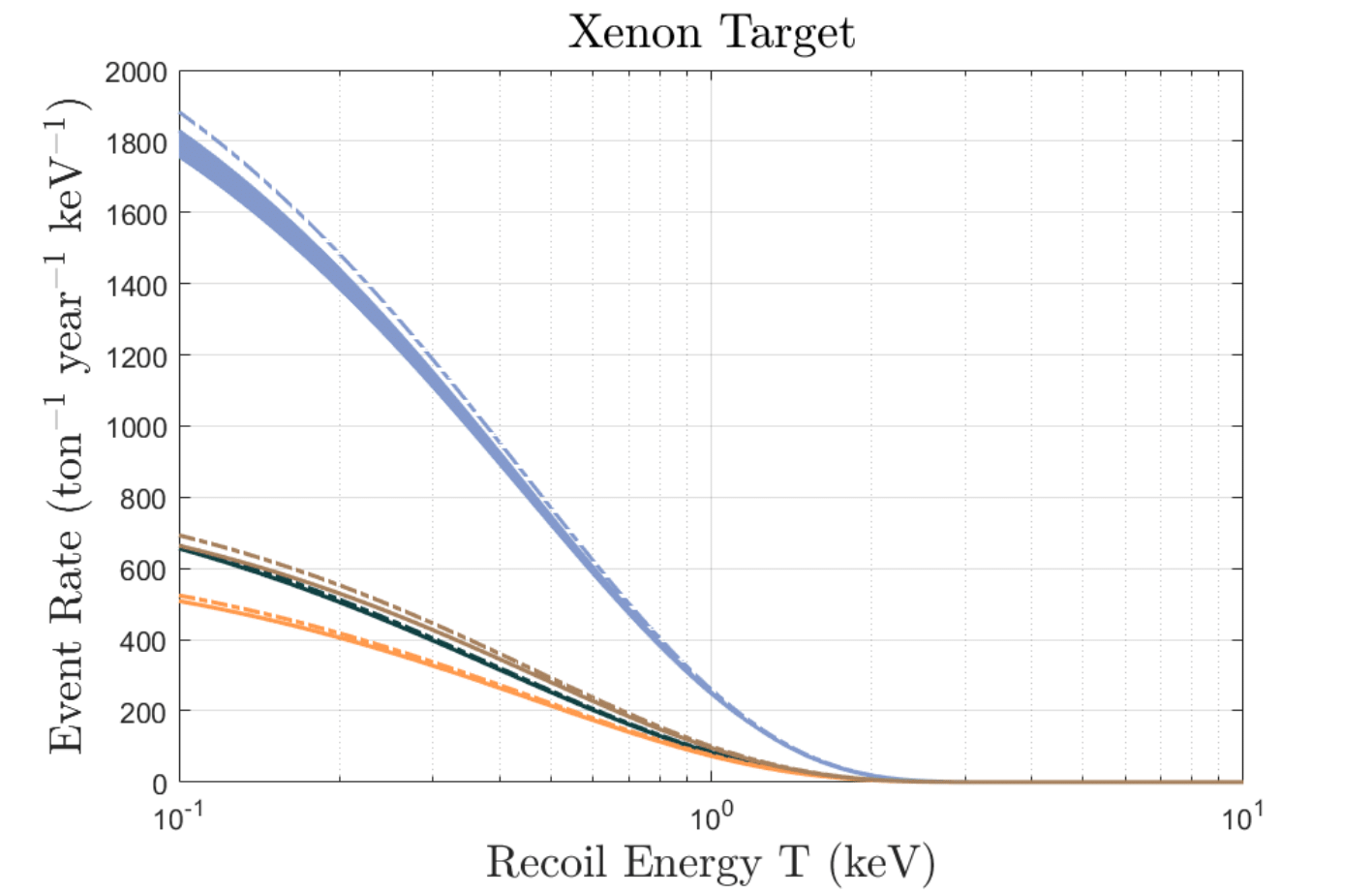 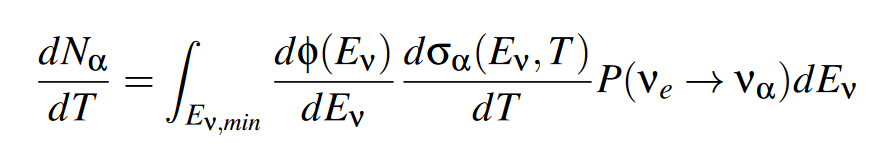 ‹#›
EVENTS:
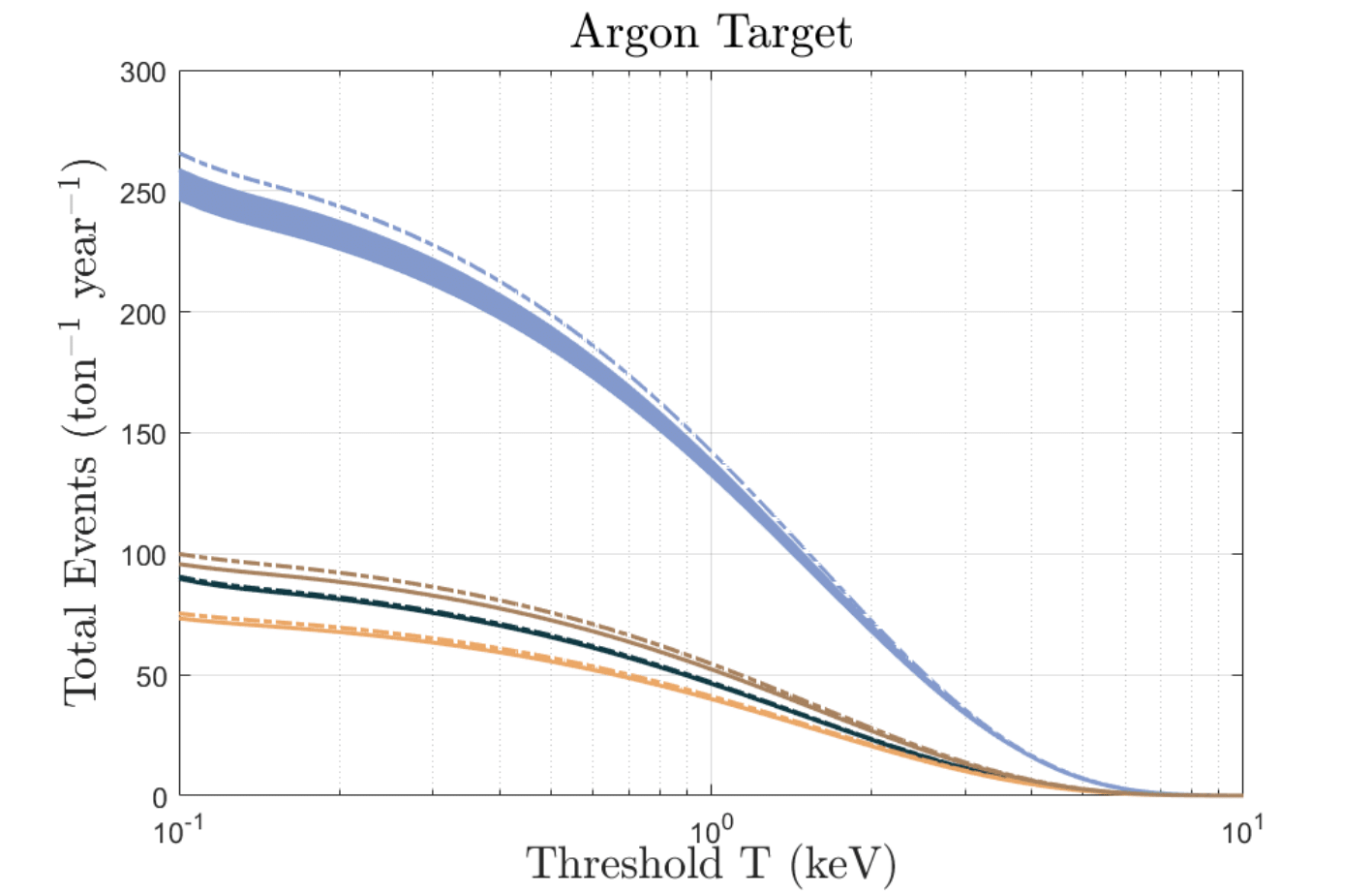 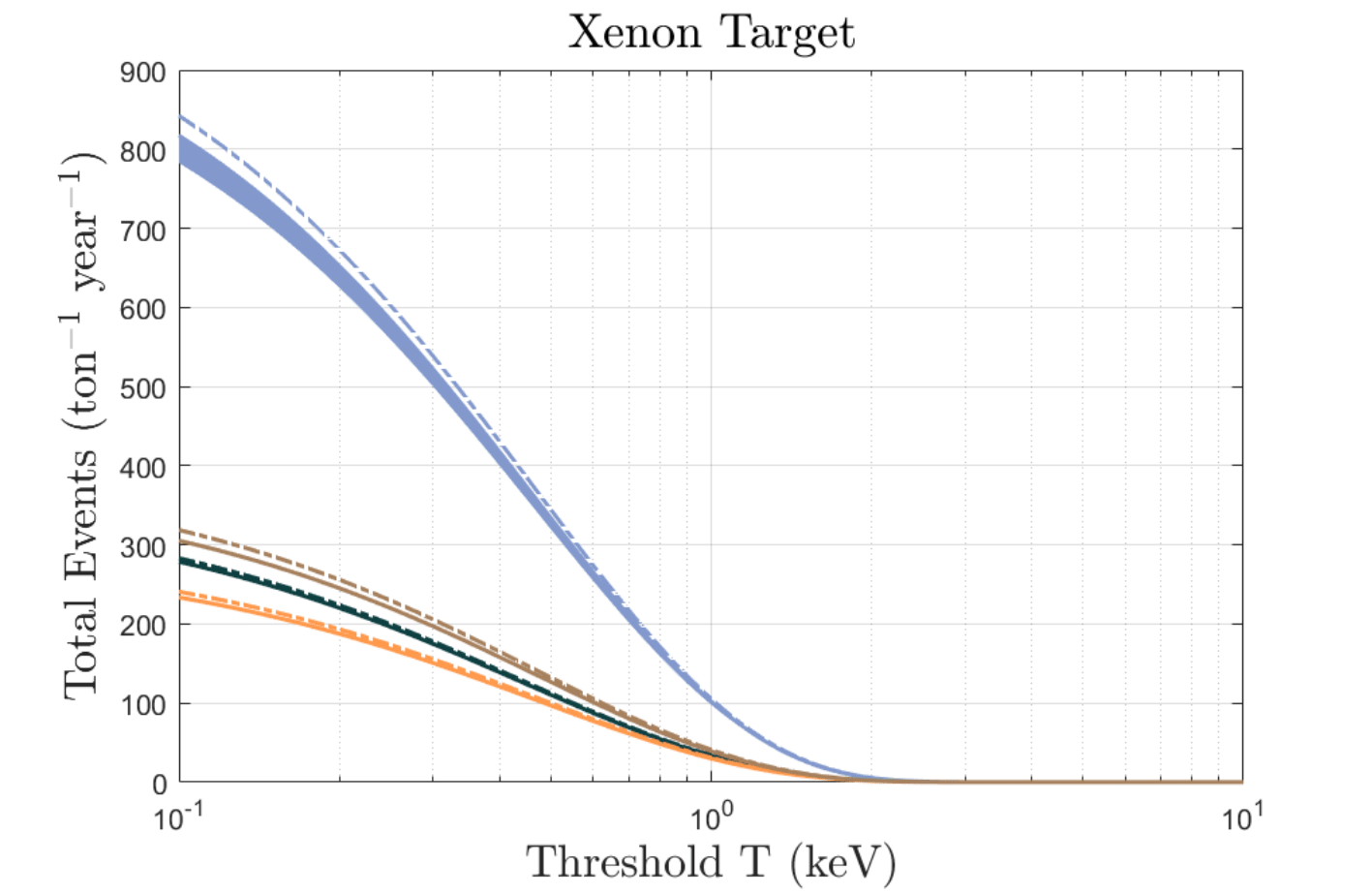 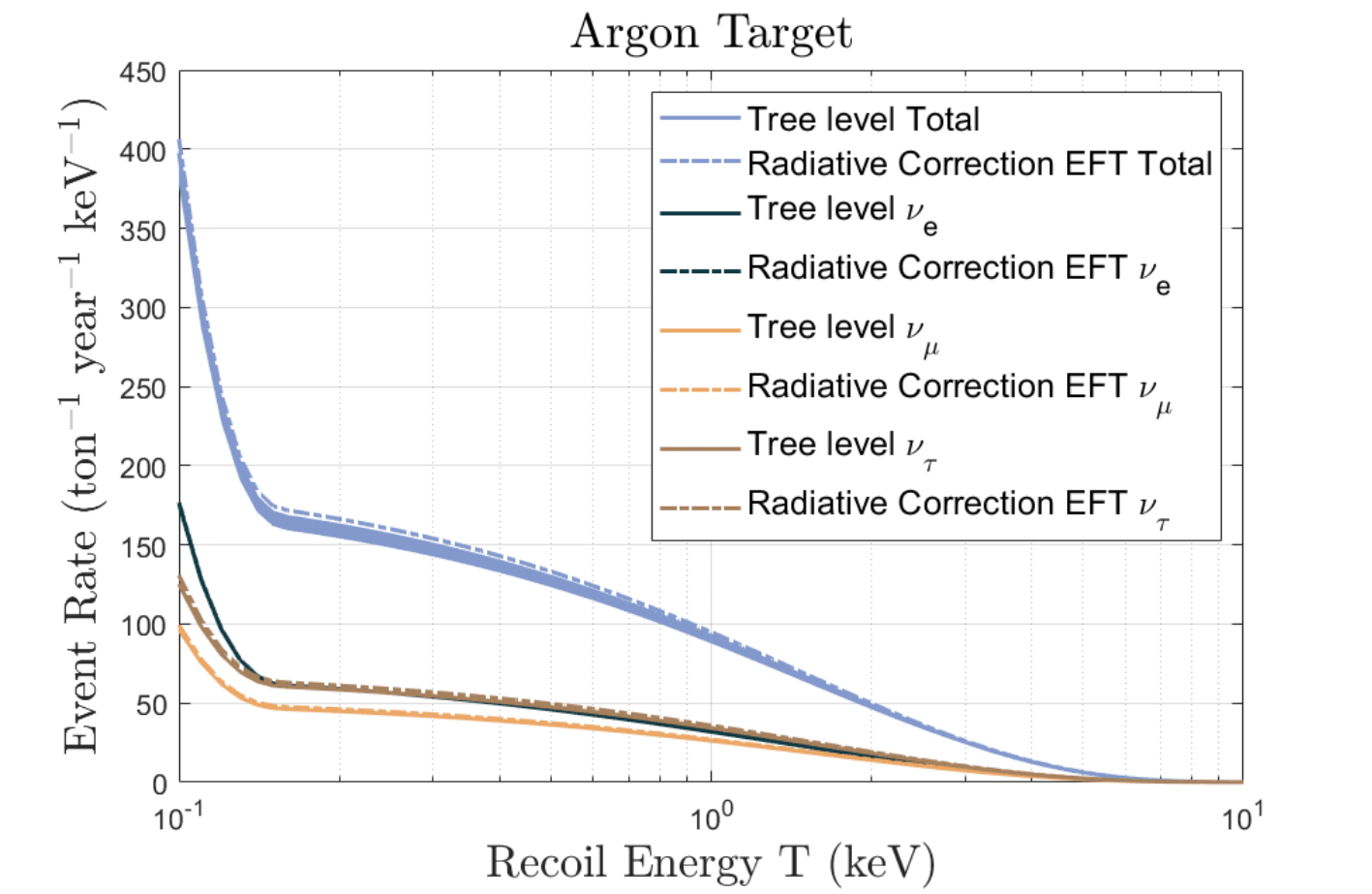 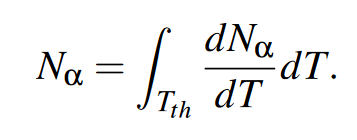 ‹#›
CONCLUSION:
FUTURE ASPECTS
Within the context of a full three-flavor analysis that includes the
effects of matter oscillations in the Sun and the Earth, we find that detectors with exposure ∼ 100 ton-year would be able to
measure a cross section value that deviates from the tree-level prediction.
Rigorous monte-carlo based simulation analysis with backgrounds
Analysis with other neutral current channels 
arXiv:2306.03160 Vedran Brdar, Xun-Jie Xu
BSM physics
‹#›
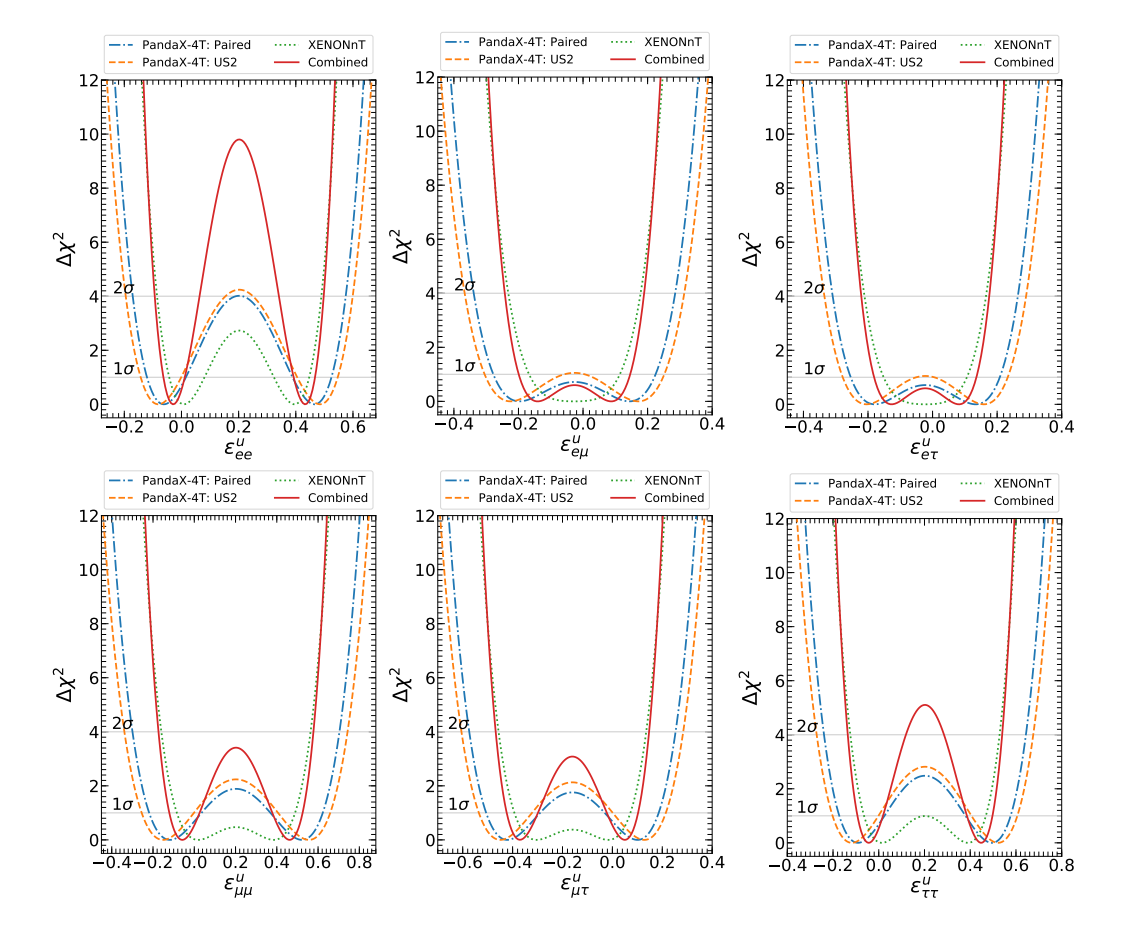 ‹#›
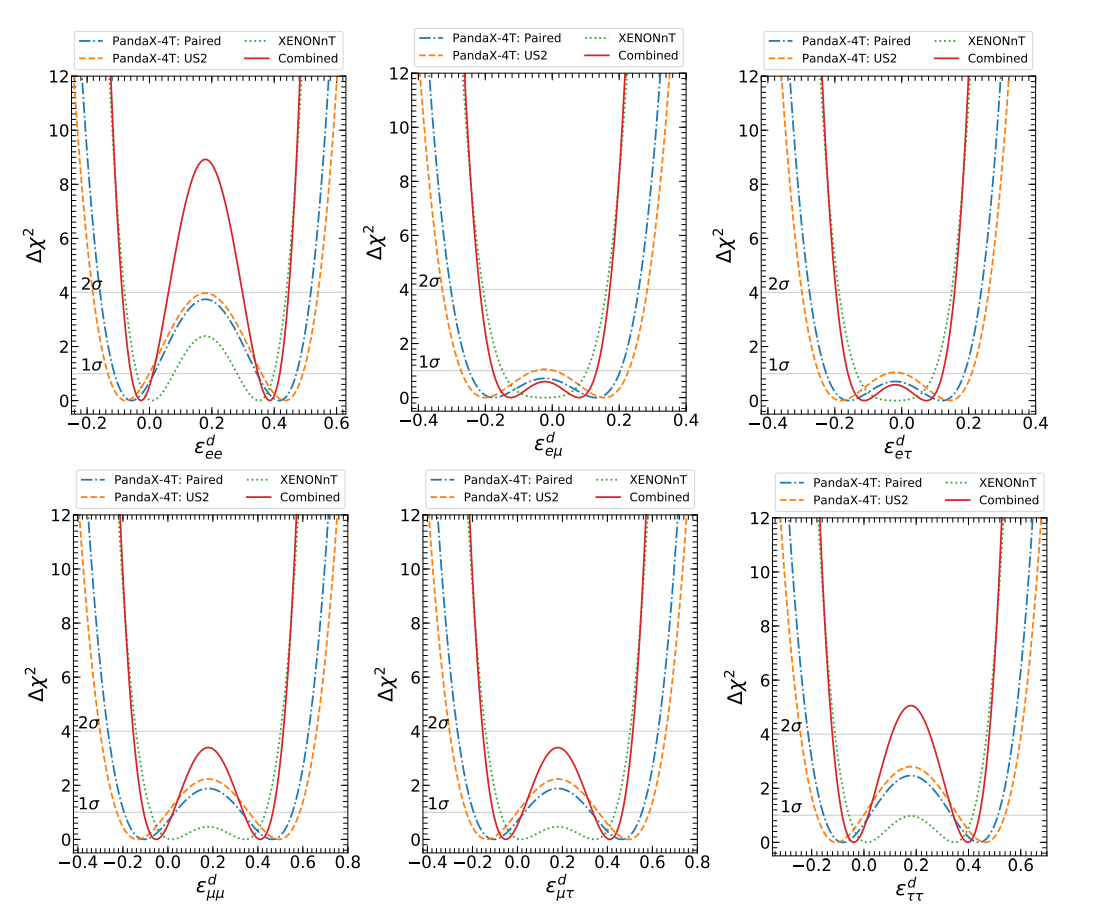 ‹#›
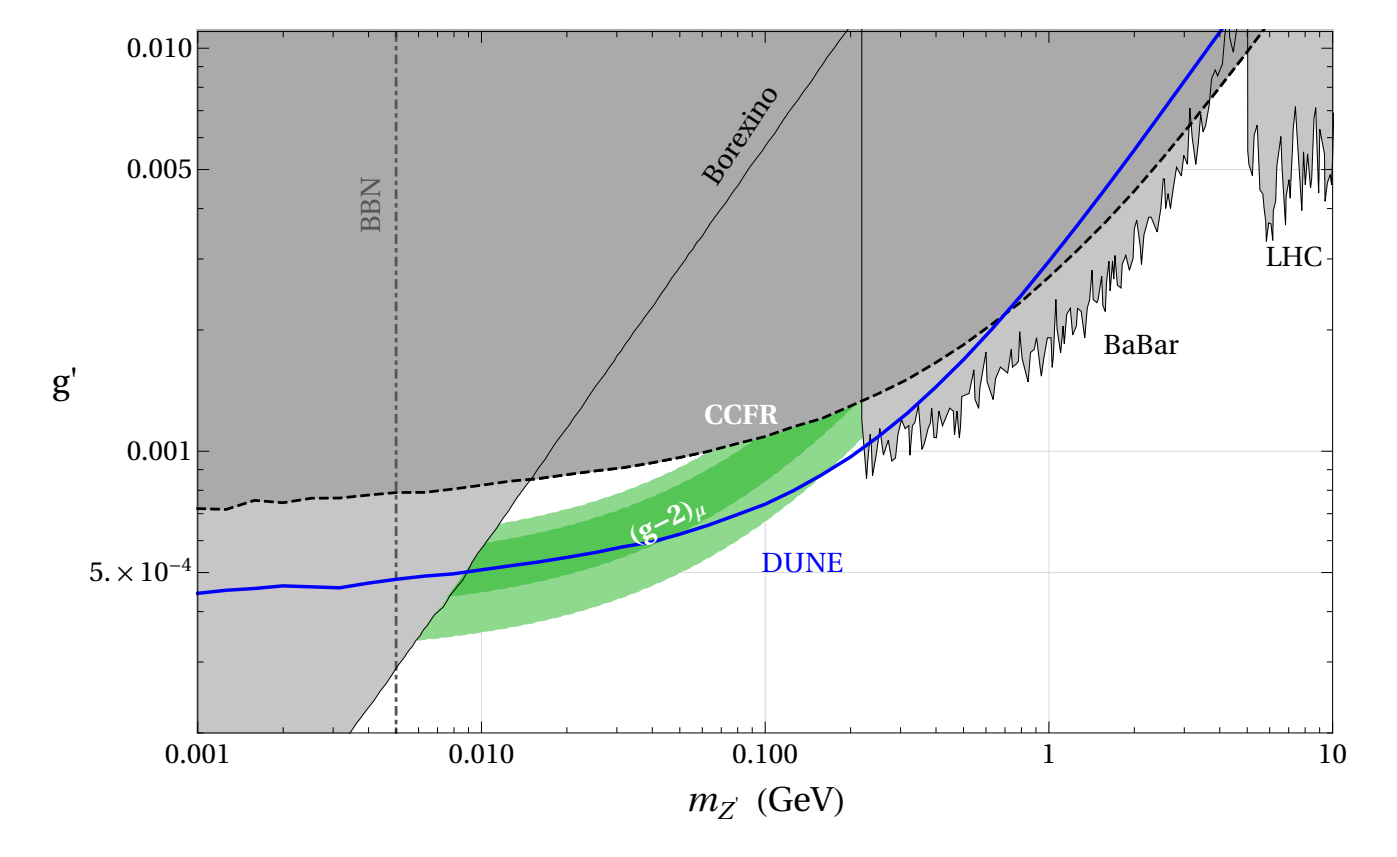 ‹#›
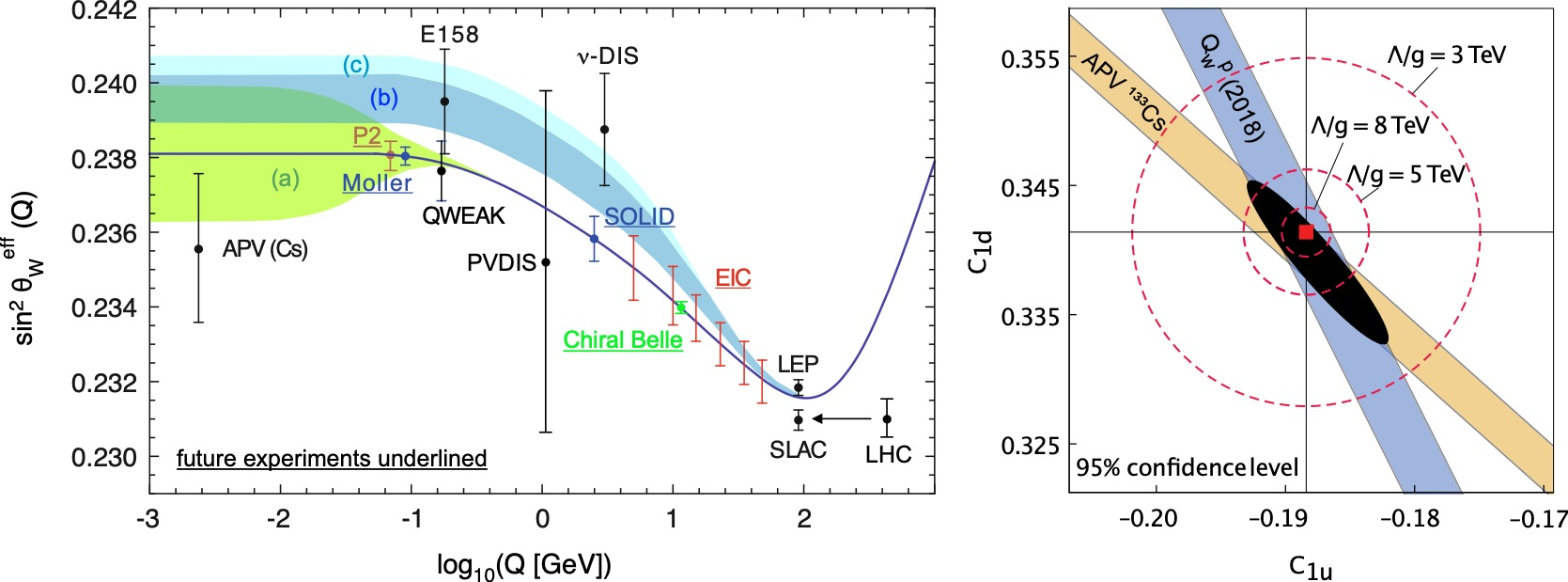 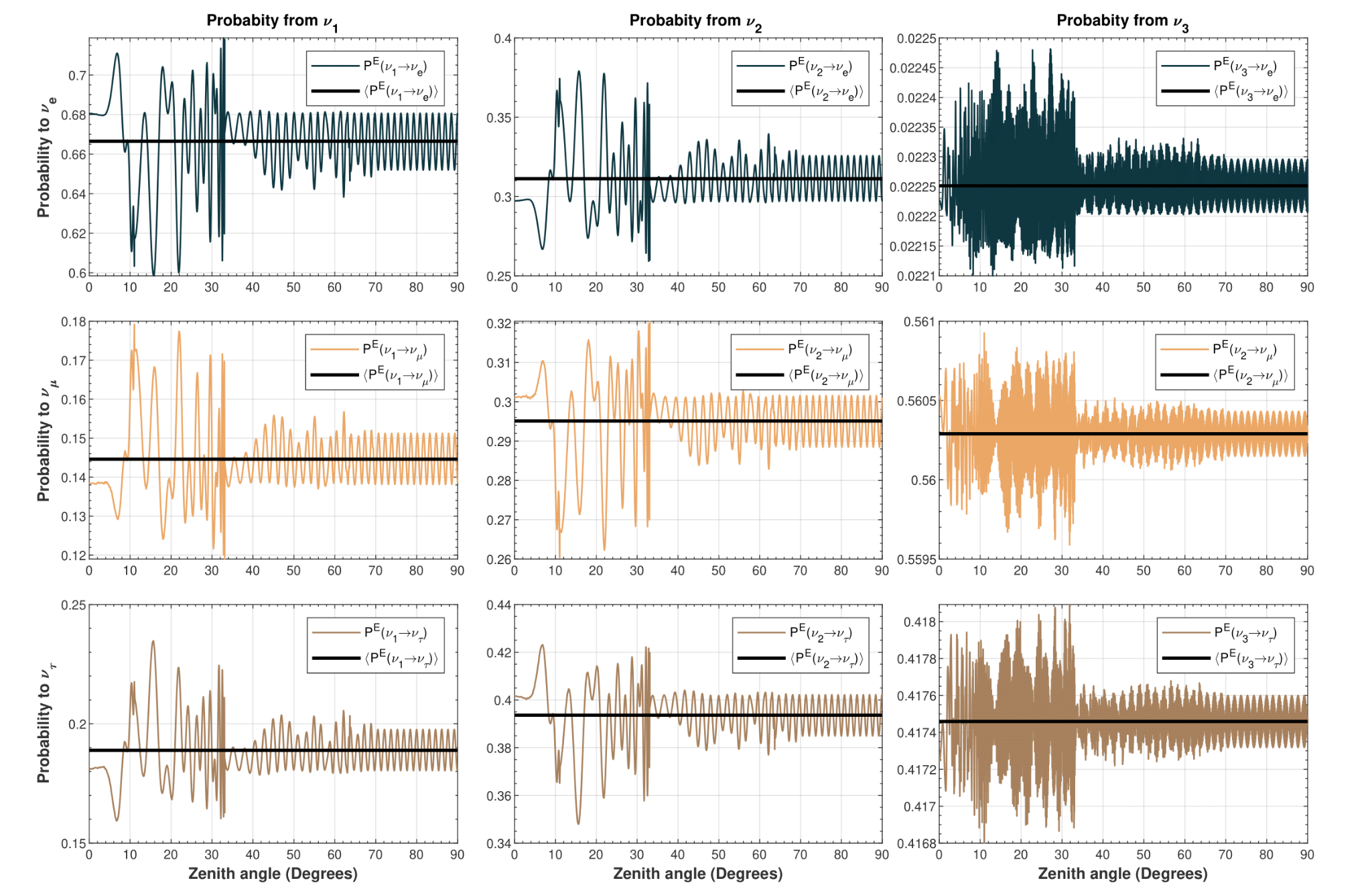 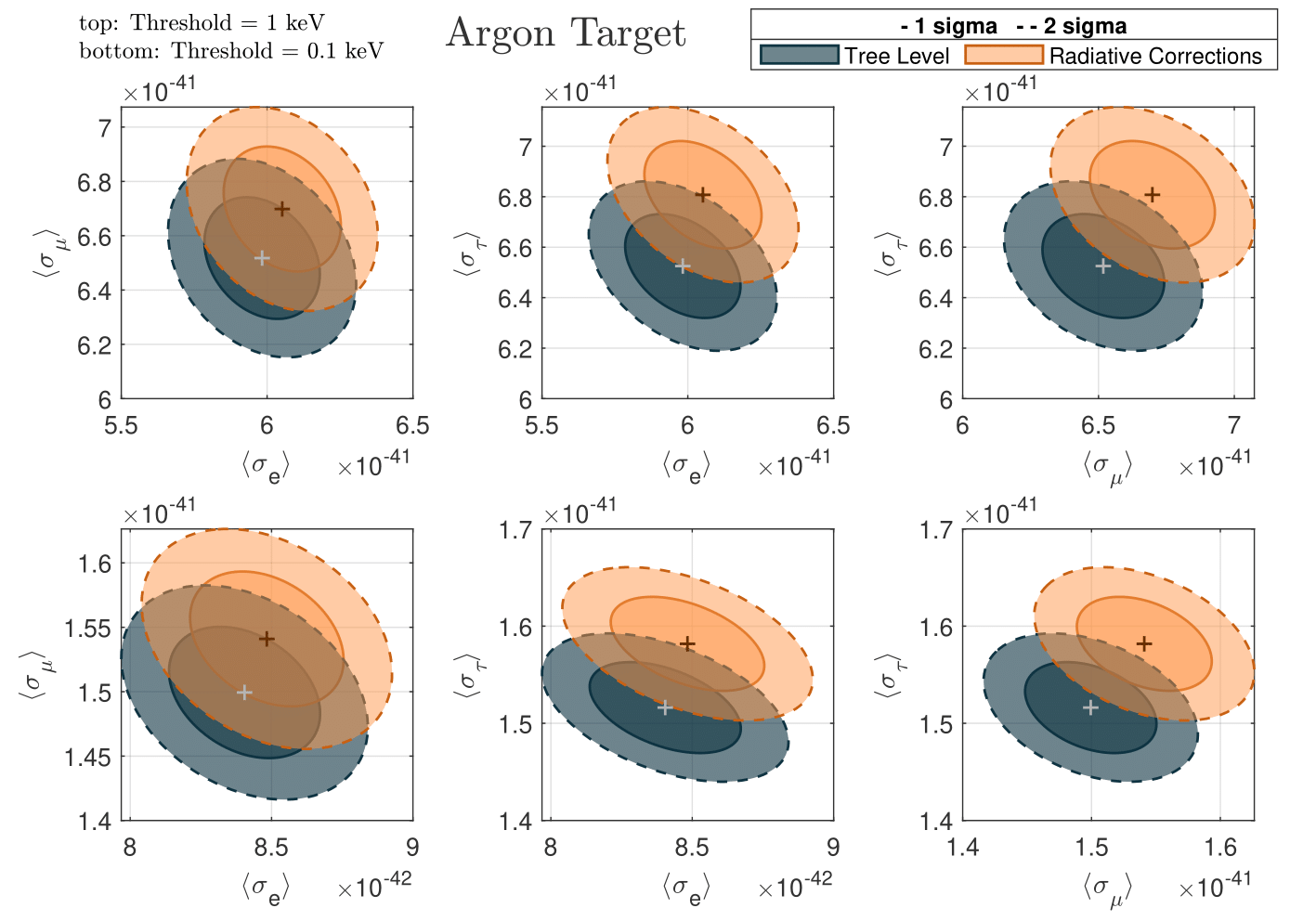 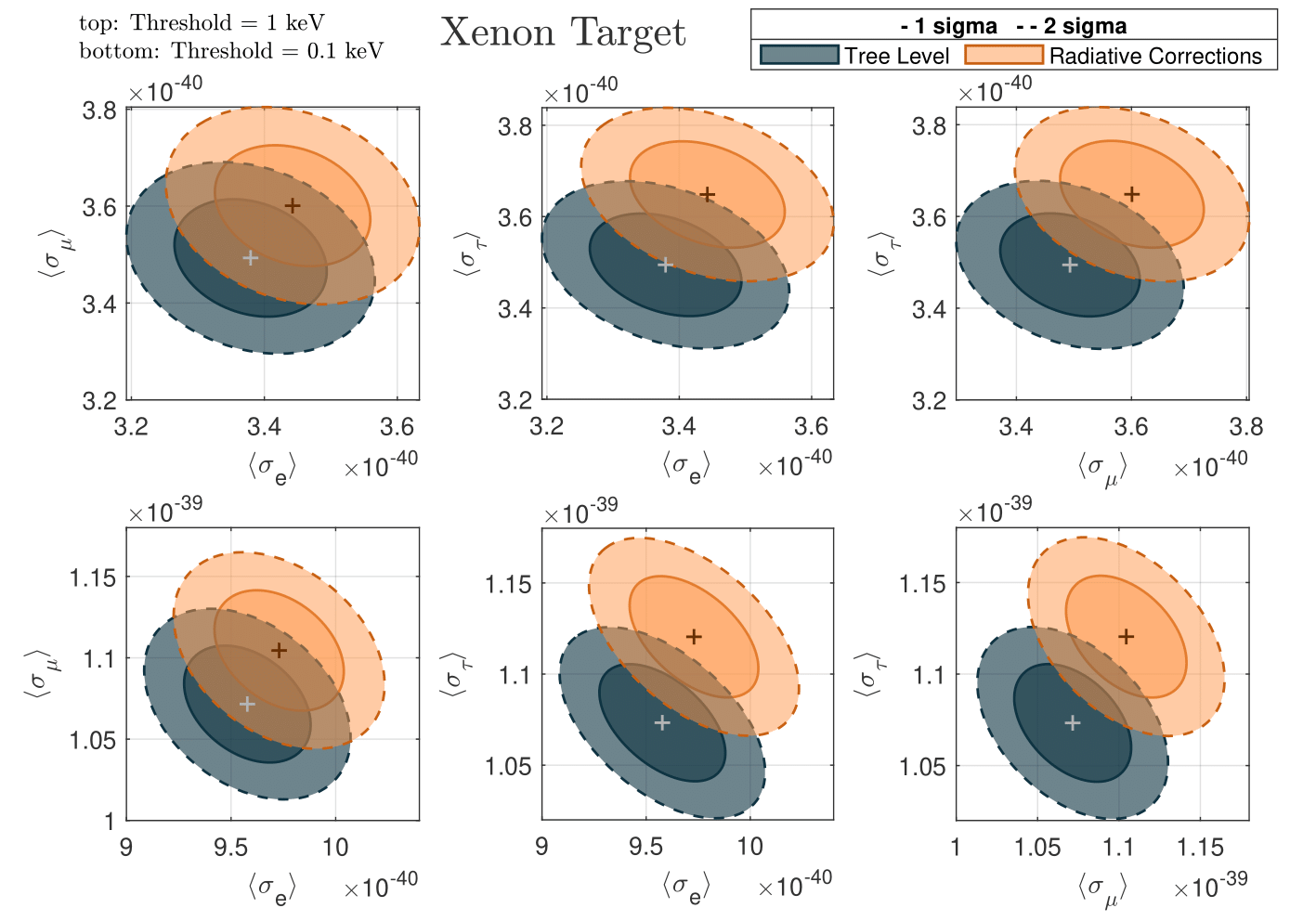 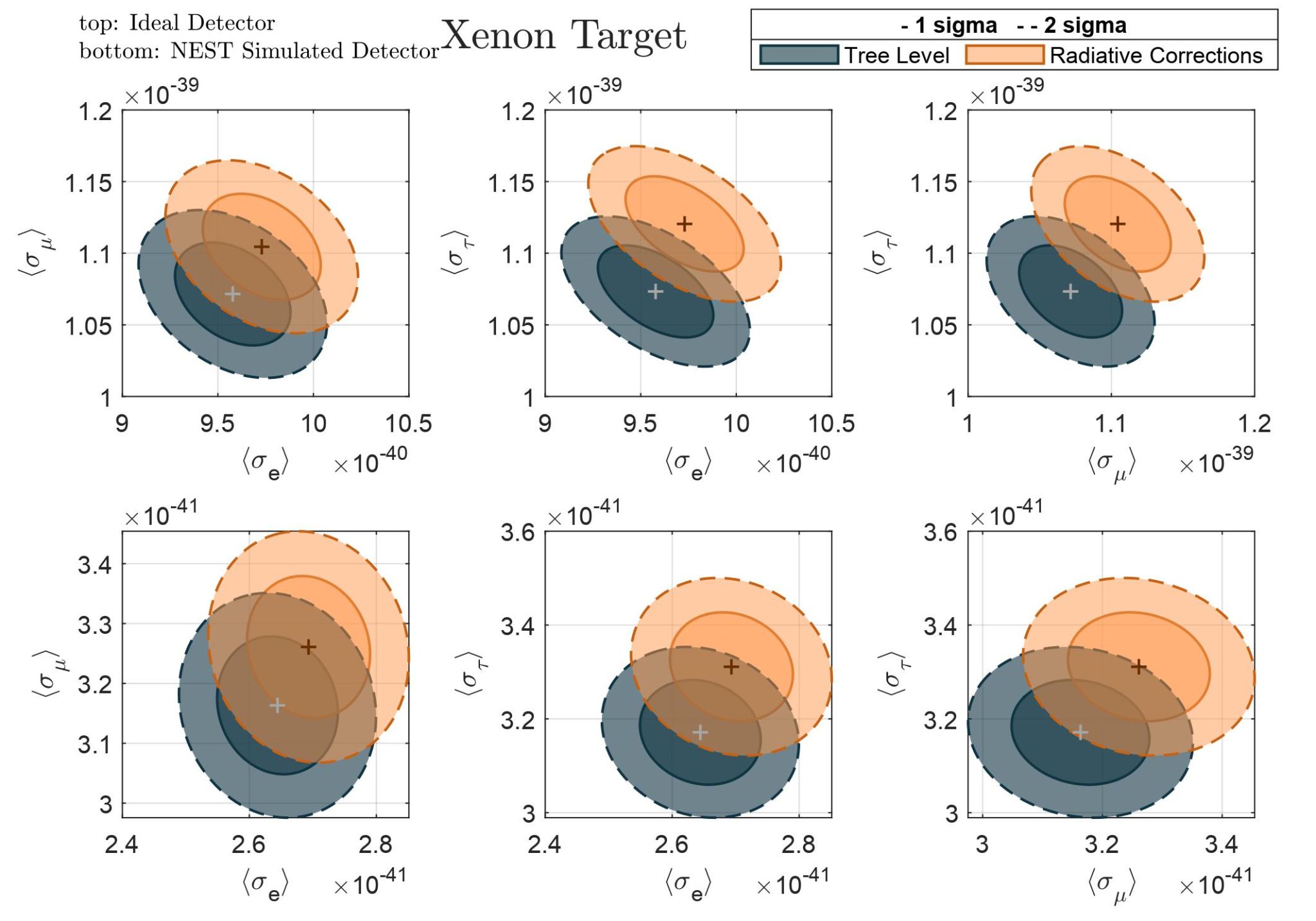 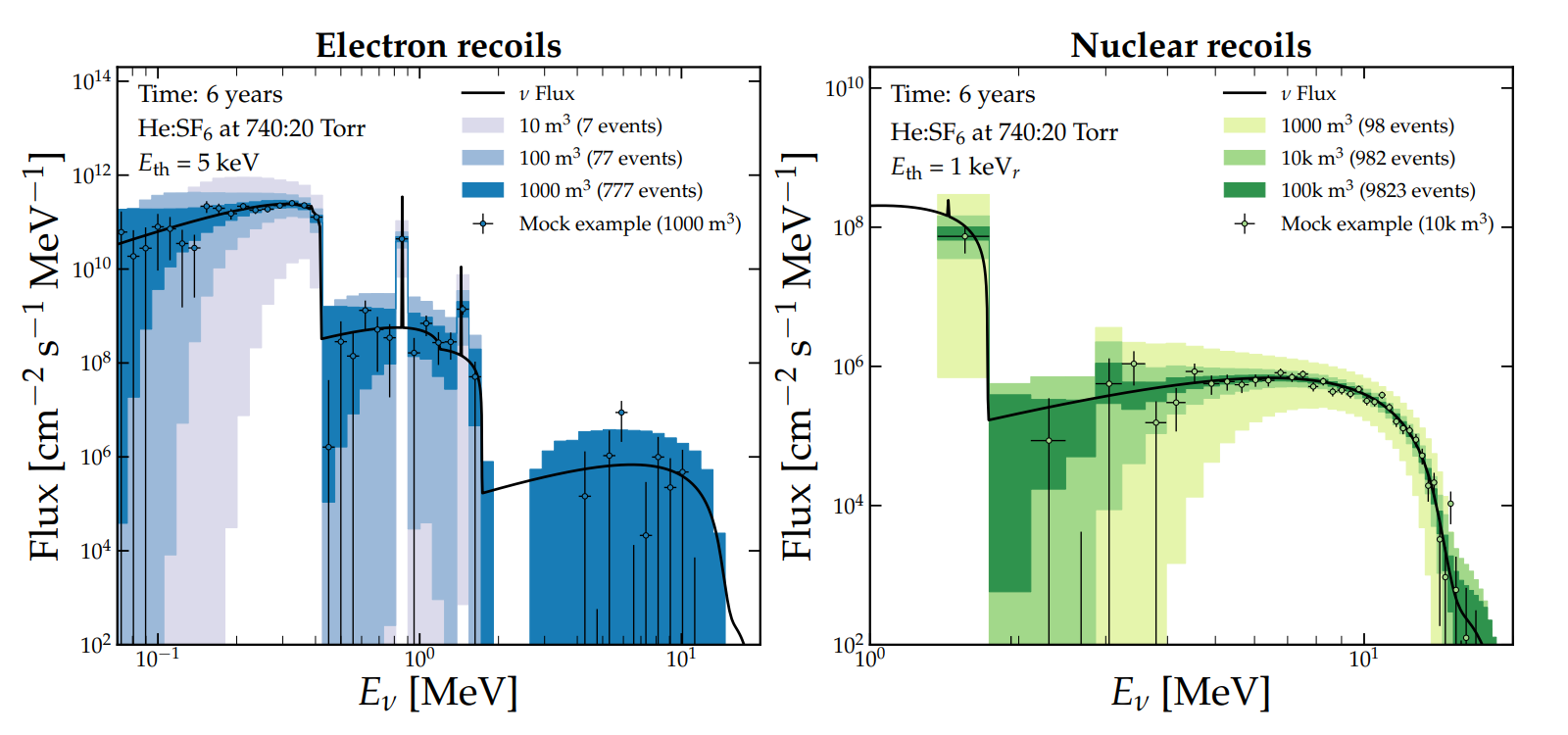 MICRO-PATTERN GASEOUS DETECTORS (MPGDS) e.g. CYGNO-30 (30 m3)
TPCs using gaseous targets (He:CF4 60:40 ratio )
↪ Enable the full 3-D spatial reconstruction of ionisation tracks
BACKGROUND MODEL
DETECTOR EFFECTS
Energy resolution: ∼ 10% fractional Er resolution
Angular resolution: 10–30°, Er dependent
Threshold: 10 keV 
Head-Tail efficiency
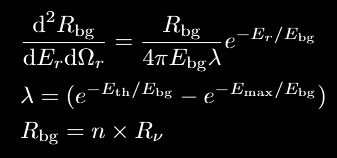 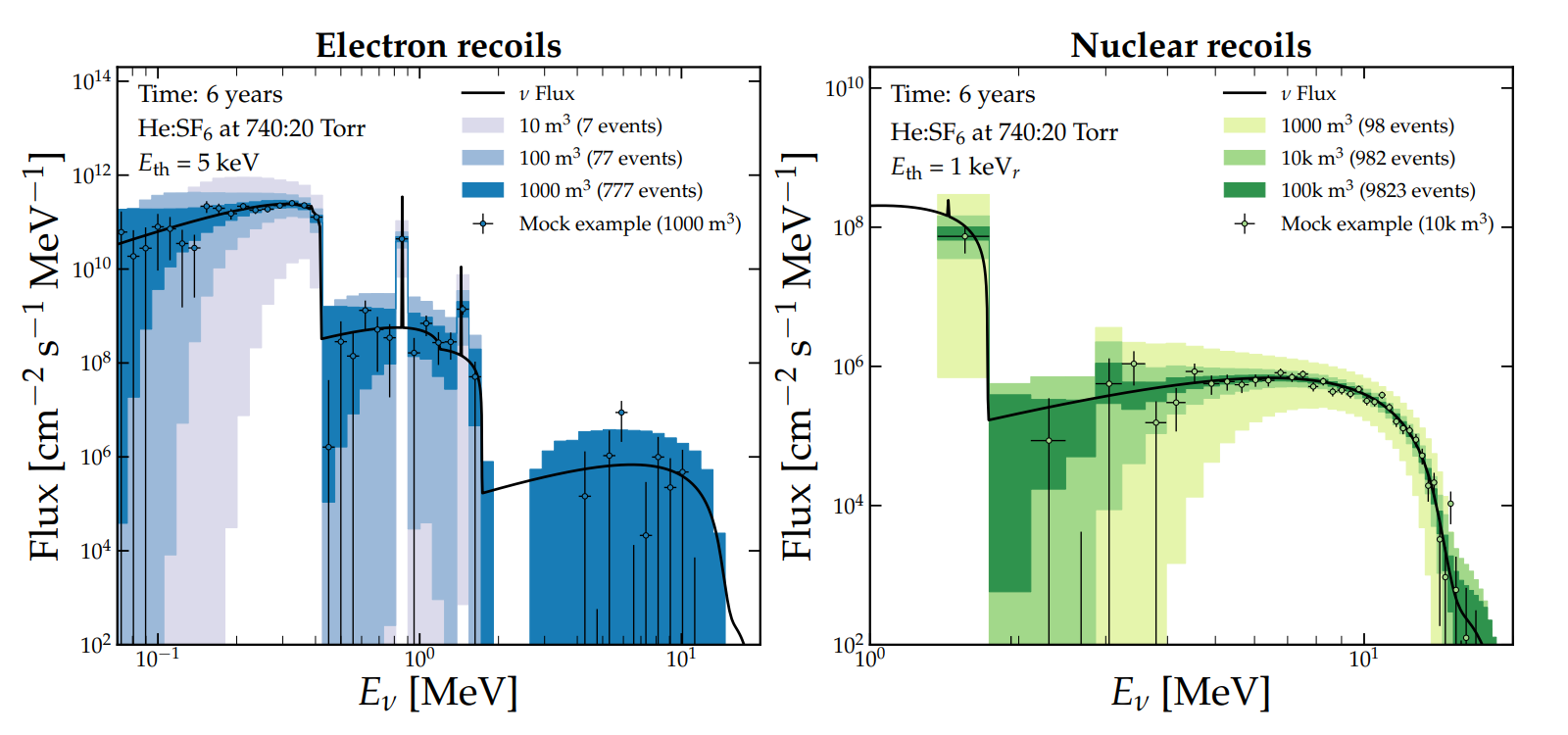 Isotropic background
Rbg = n x R𝝂
‹#›
Lisotti, O’Hare et al.  arXiv:2404.03690
DENSITY MATRIX FORMALISM
SM flavor conserving case
New physics flavor violating case
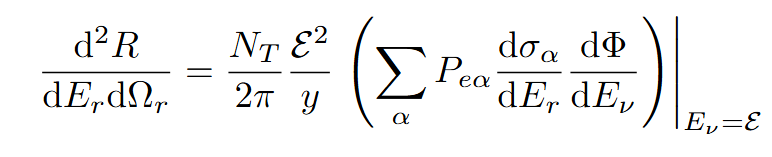 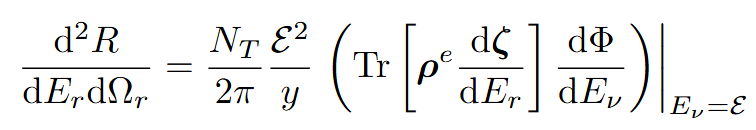 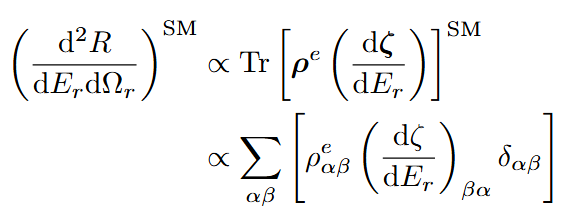 Density Matrix
Generalised Cross-section
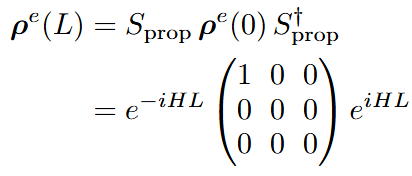 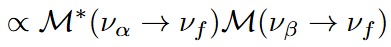 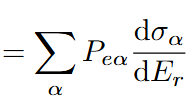 Takes care of the flavor violating interference terms
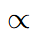 ‹#›
DENSITY MATRIX FORMALISM
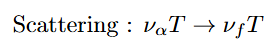 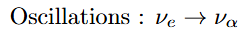 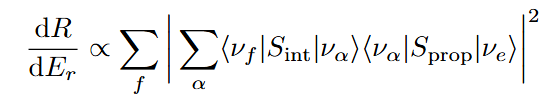 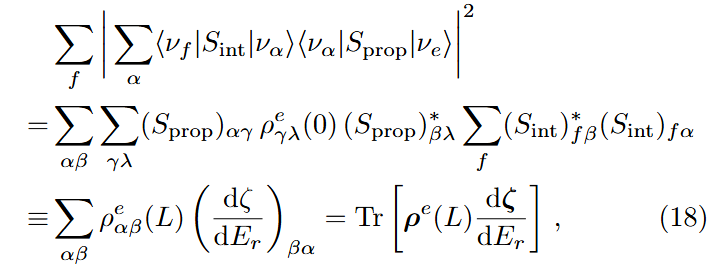 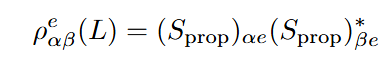 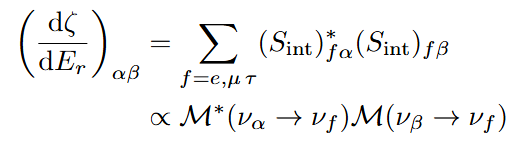 ‹#›
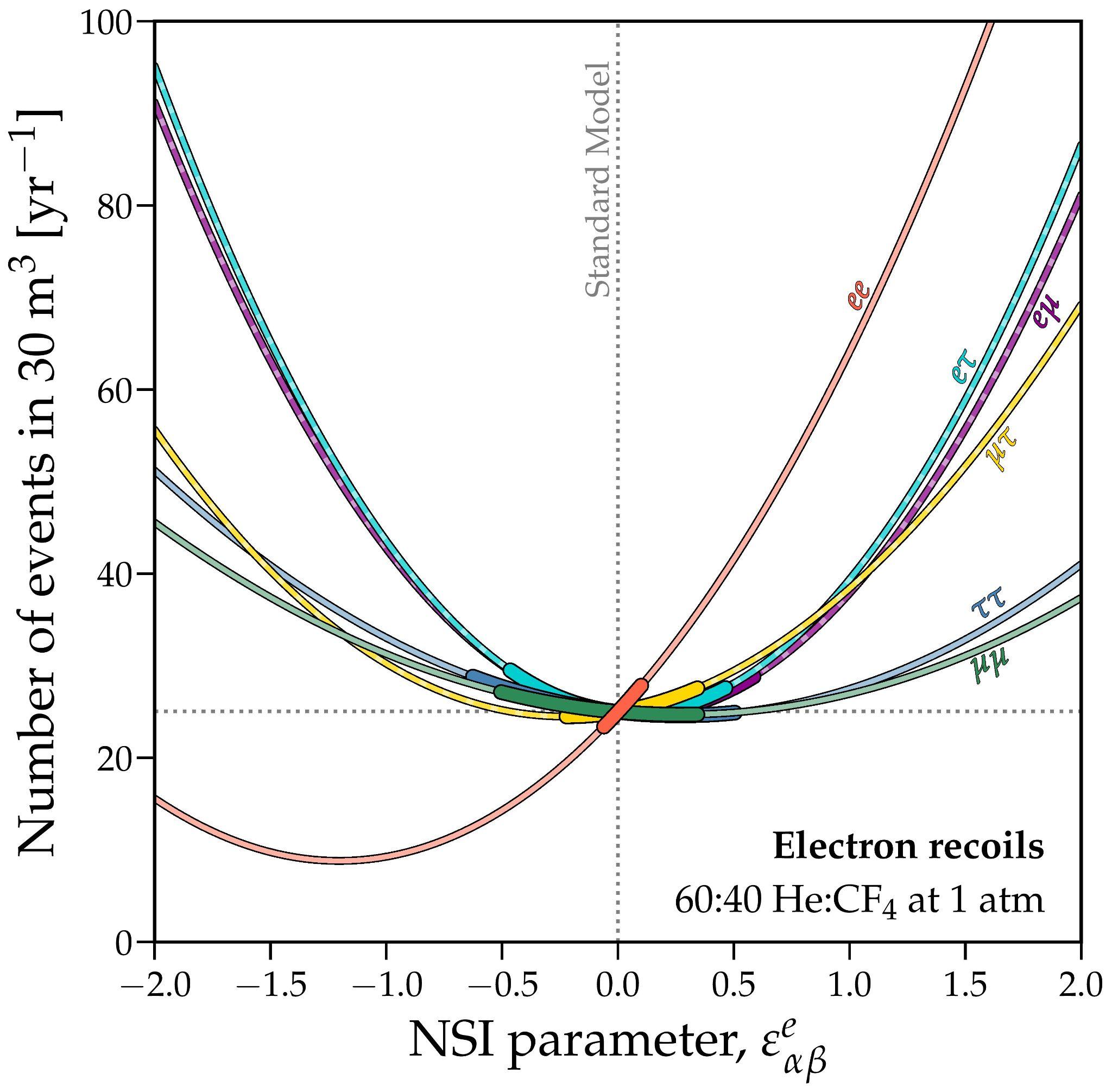 HEAVY MEDIATOR
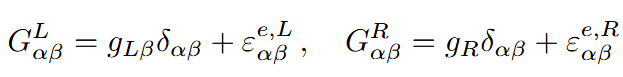 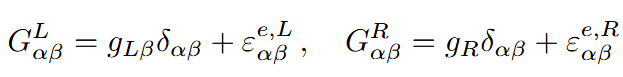 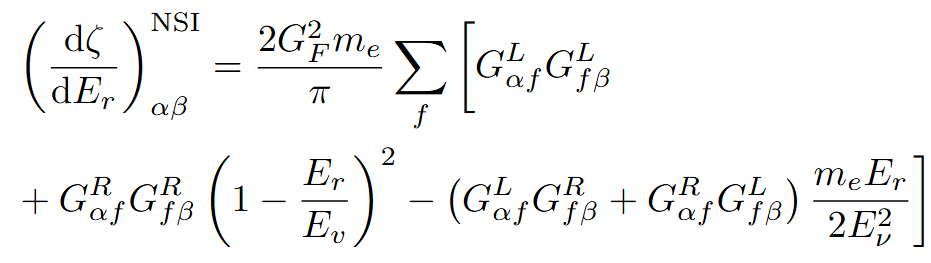 ‹#›
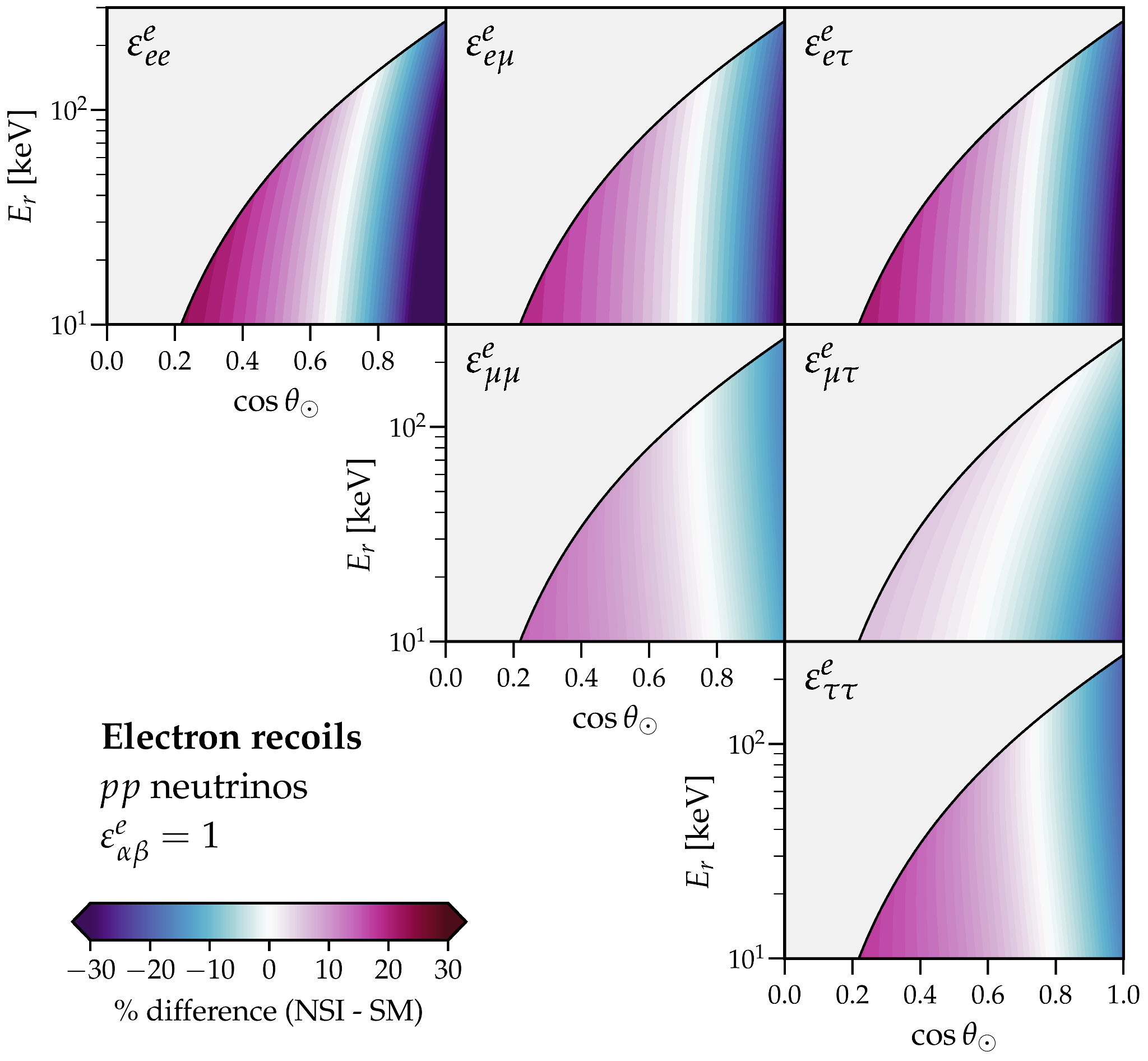 ‹#›
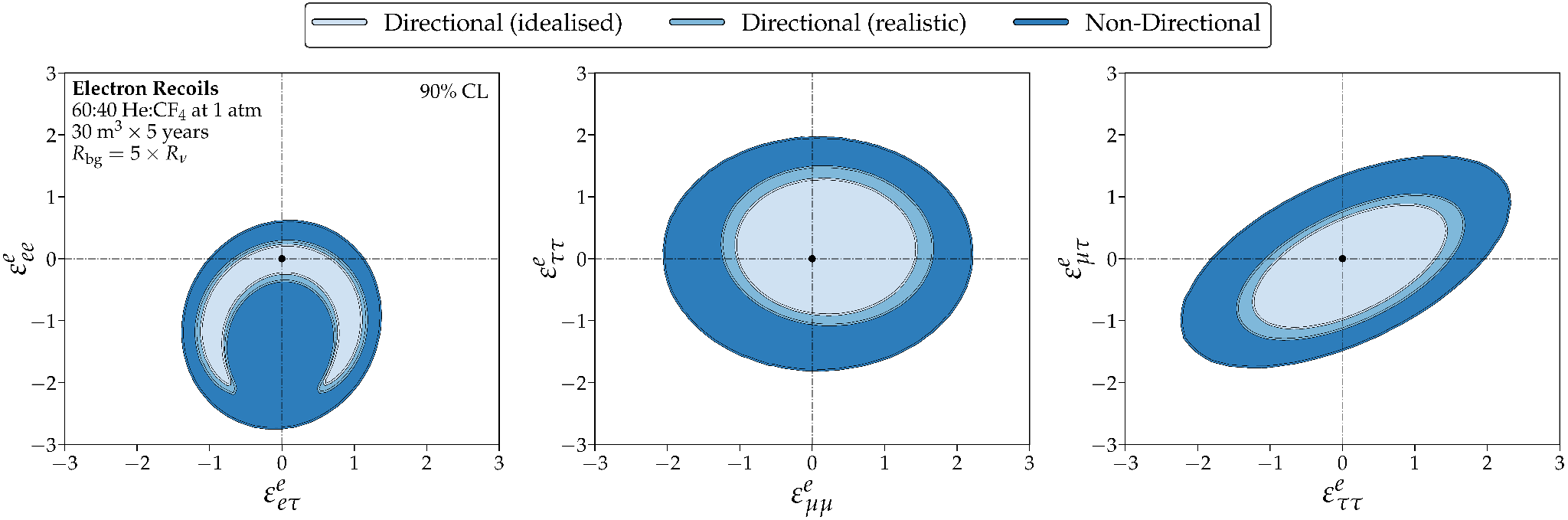 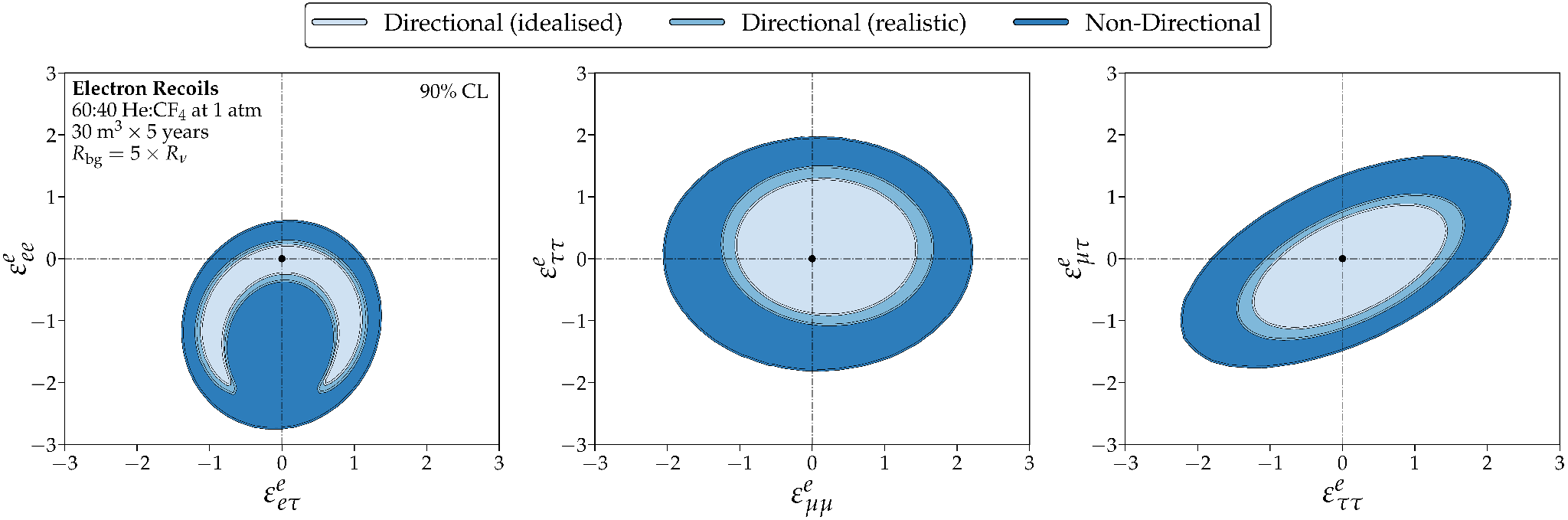 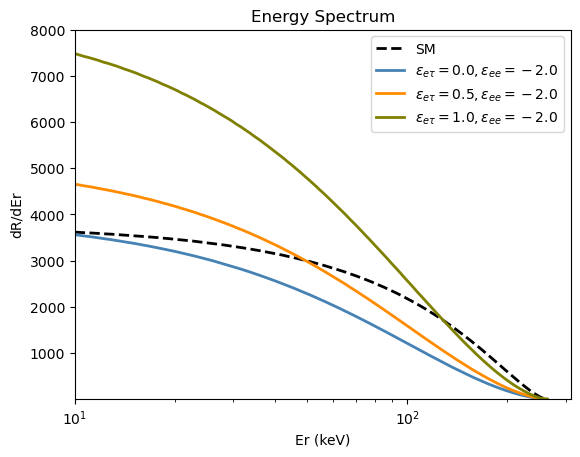 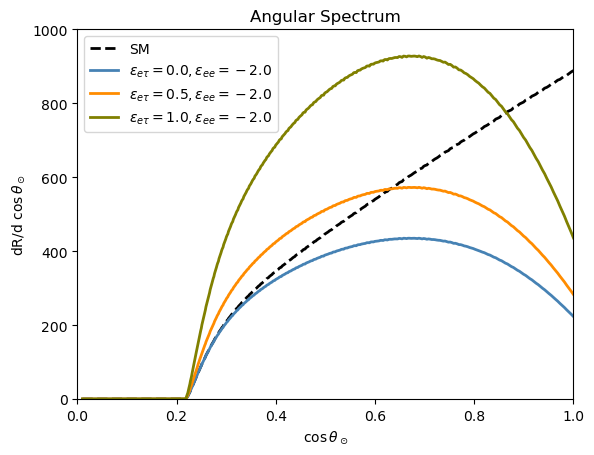 ‹#›
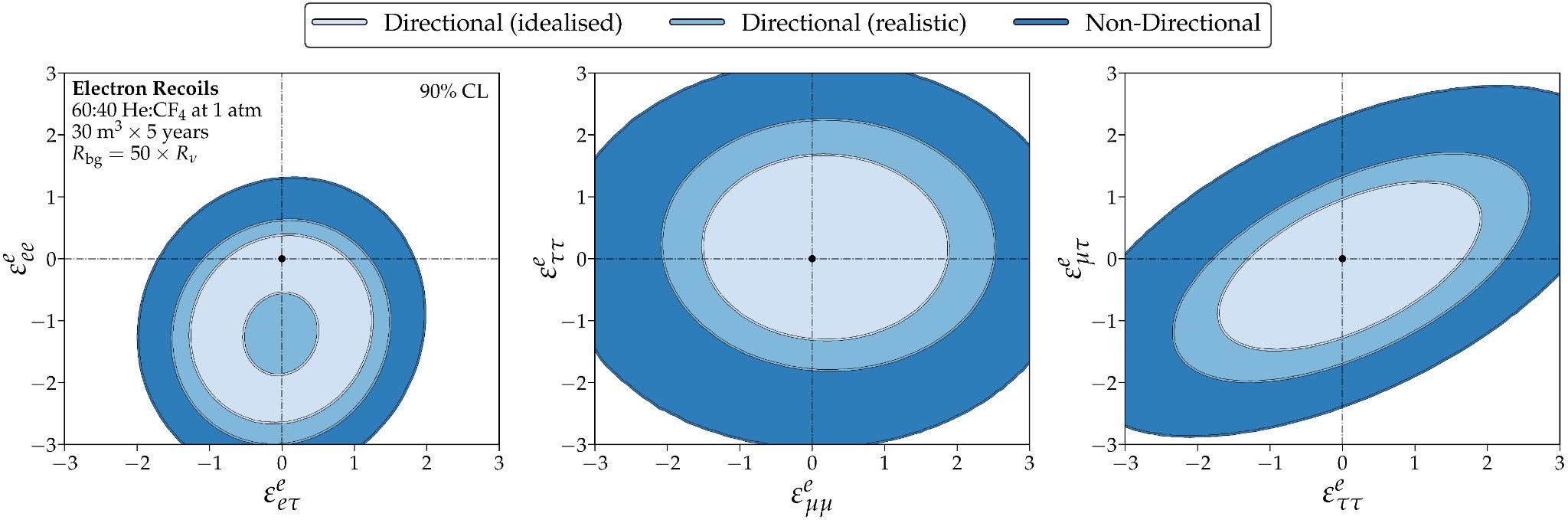 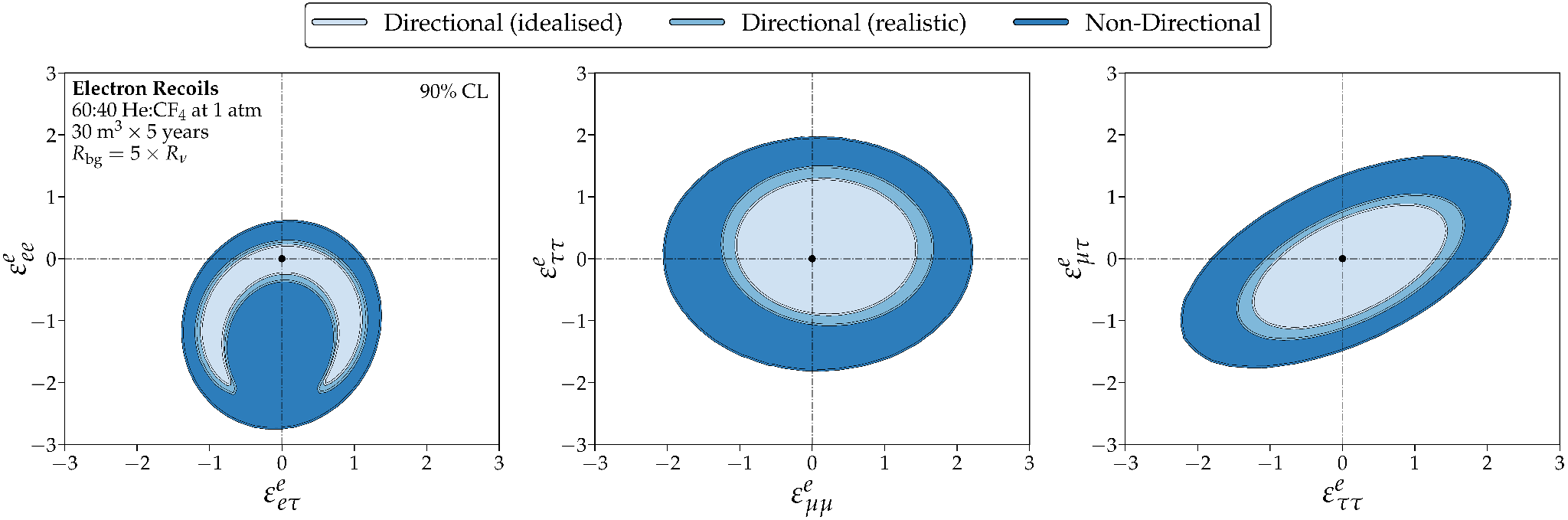 ‹#›
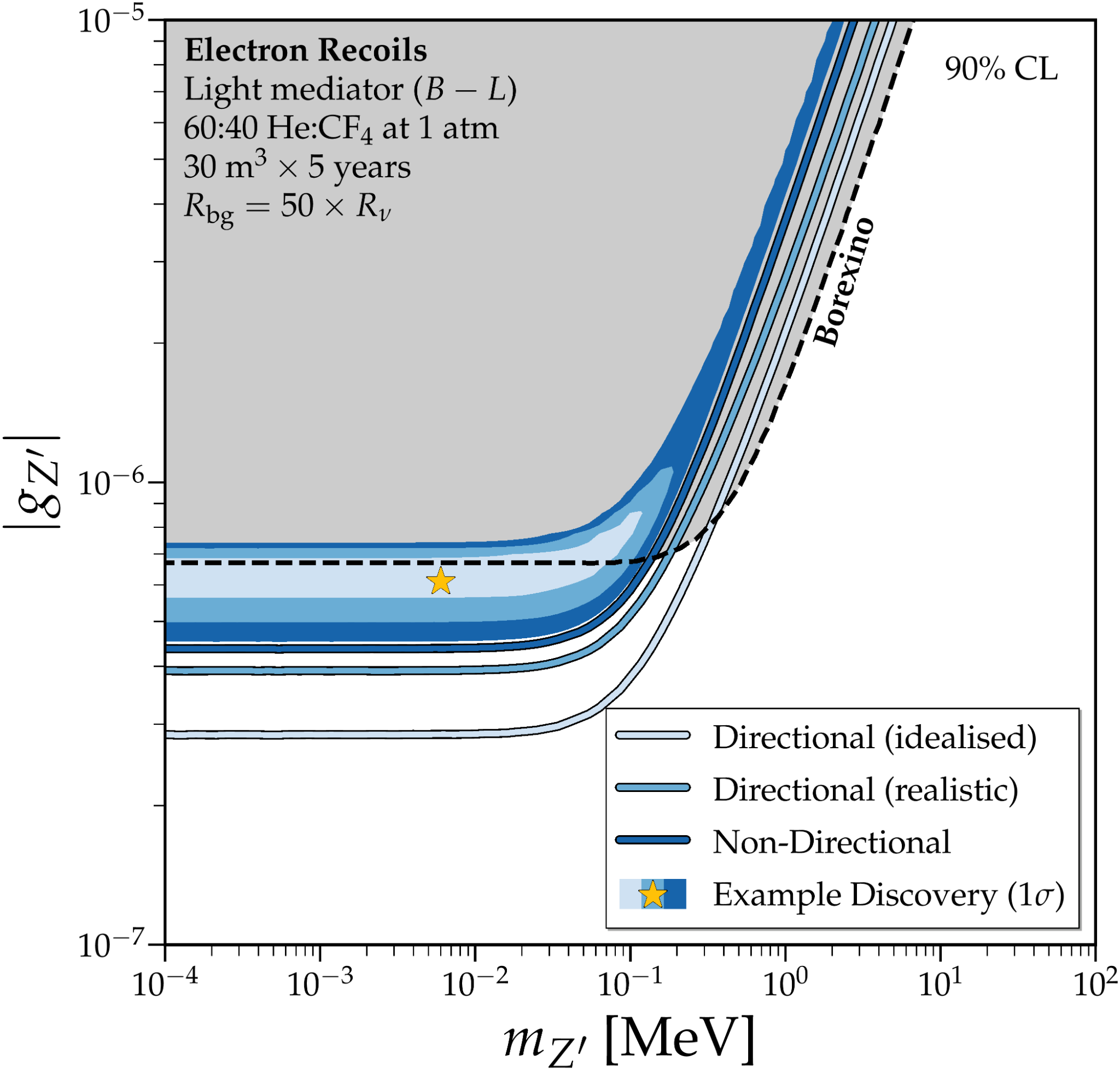 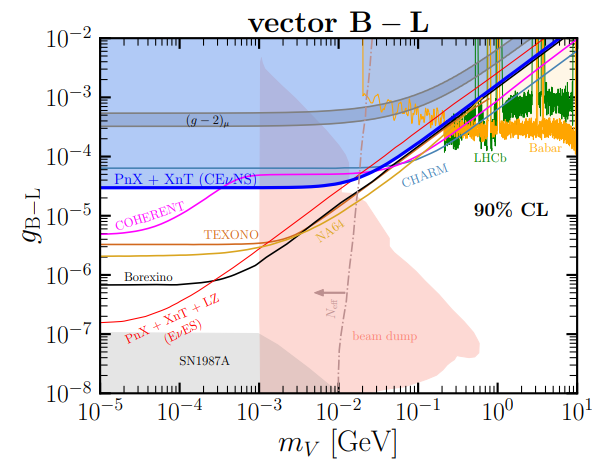 E𝝂eS bounds with 
Panda-X + Xenon-nT+ LZ 
De Romeri et al. , arXiv: 2411.11749
‹#›
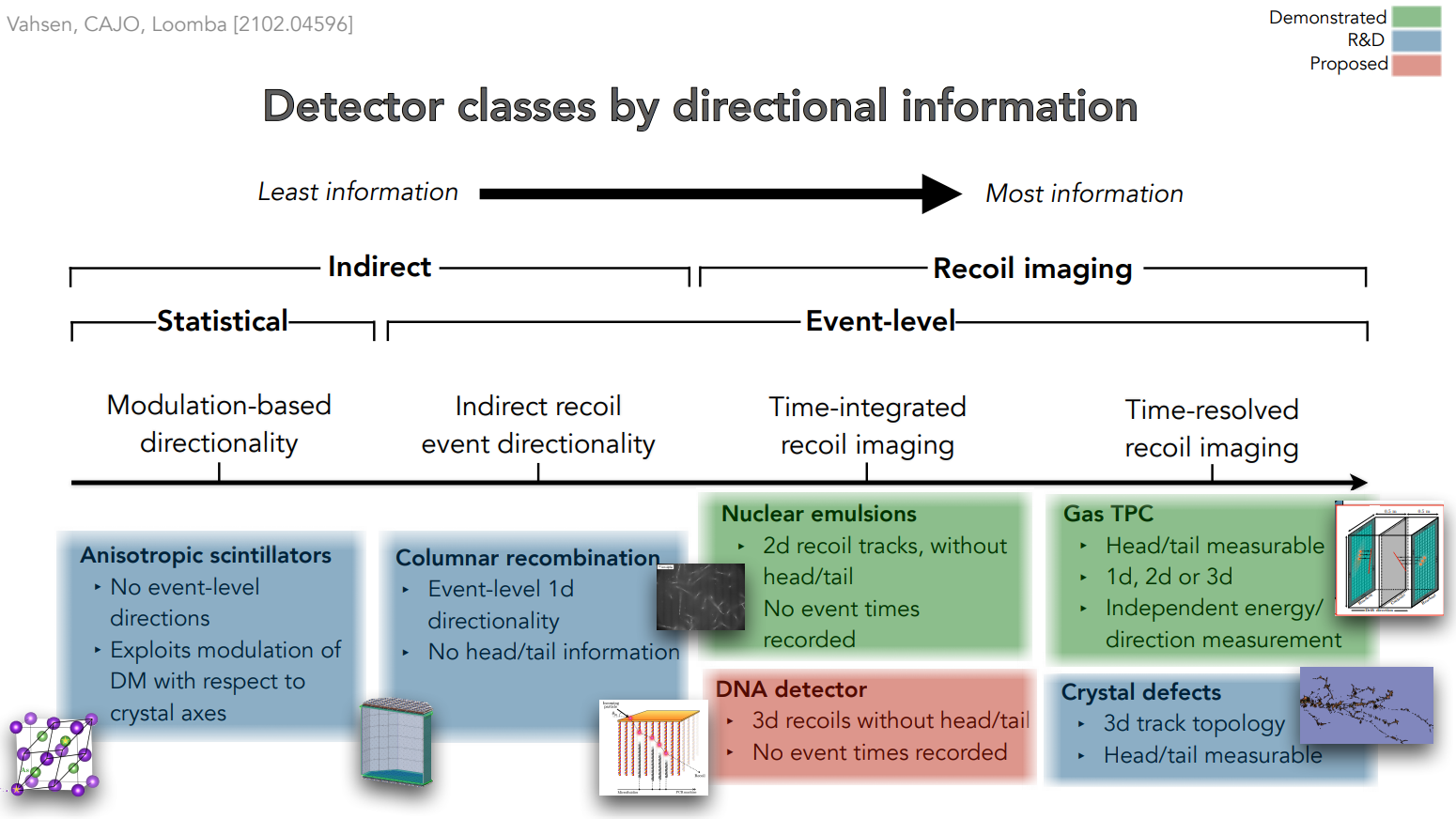